Project
presentation
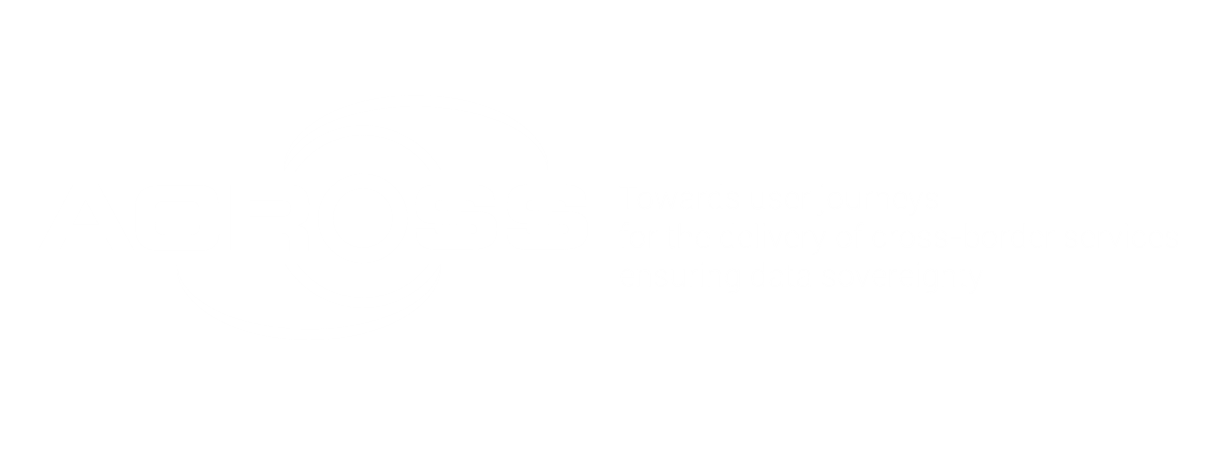 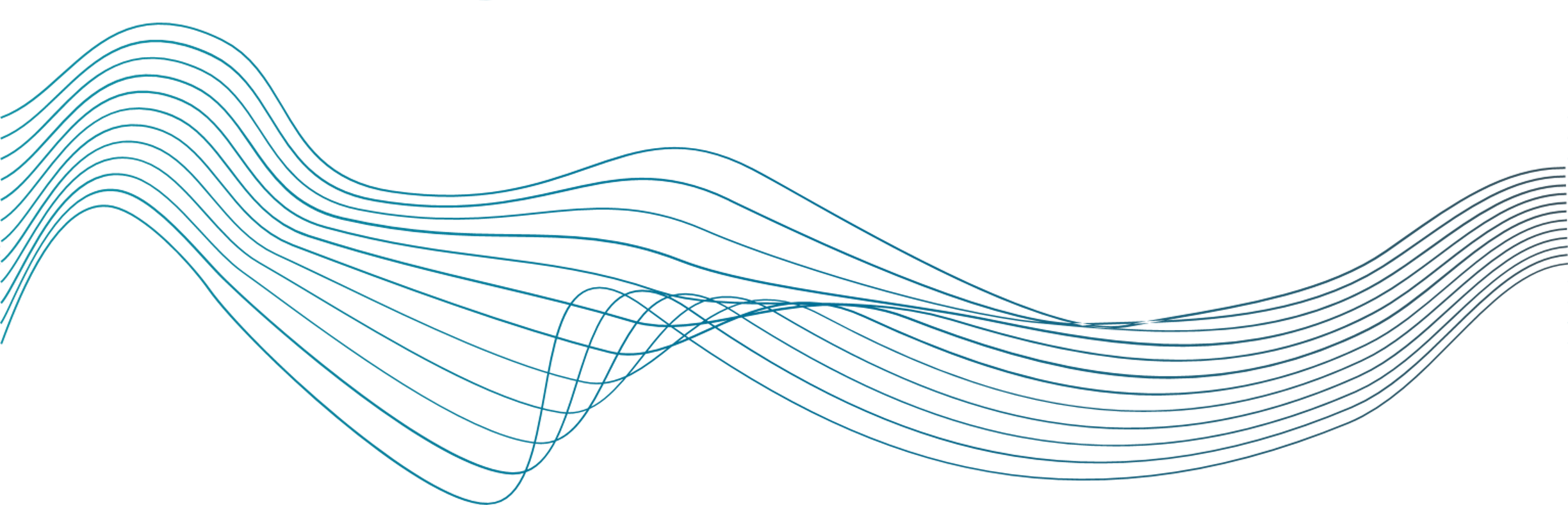 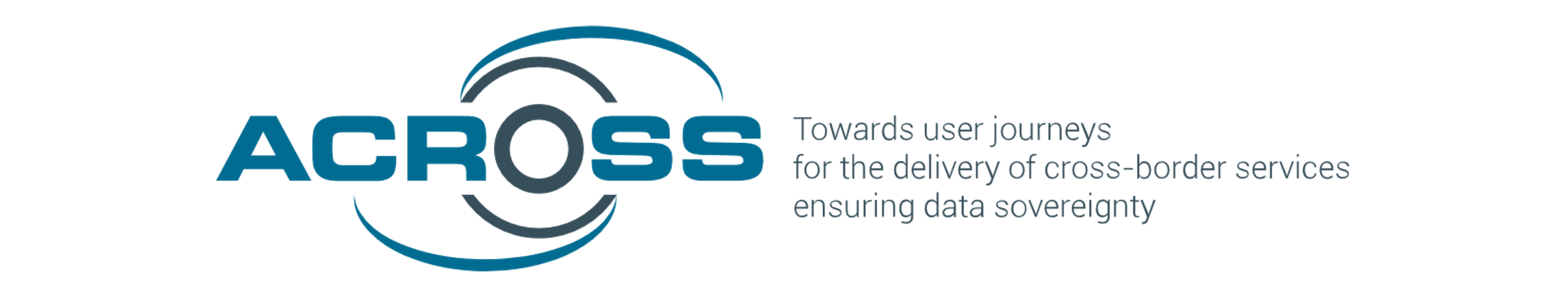 ACROSS at a glance
Project title
Towards user journeys for the delivery of cross-border services ensuring data sovereignty.
Call and topic
H2020-SC6-GOVERNANCE-2020
DT-GOVERNANCE-05-2018-2019-2020 - New forms of delivering public goods and inclusive public services
Duration
Funding
Budget
Consortium
36 months
Start date 01.02.2021
RIA - 
Research and Innovation action
10 partners
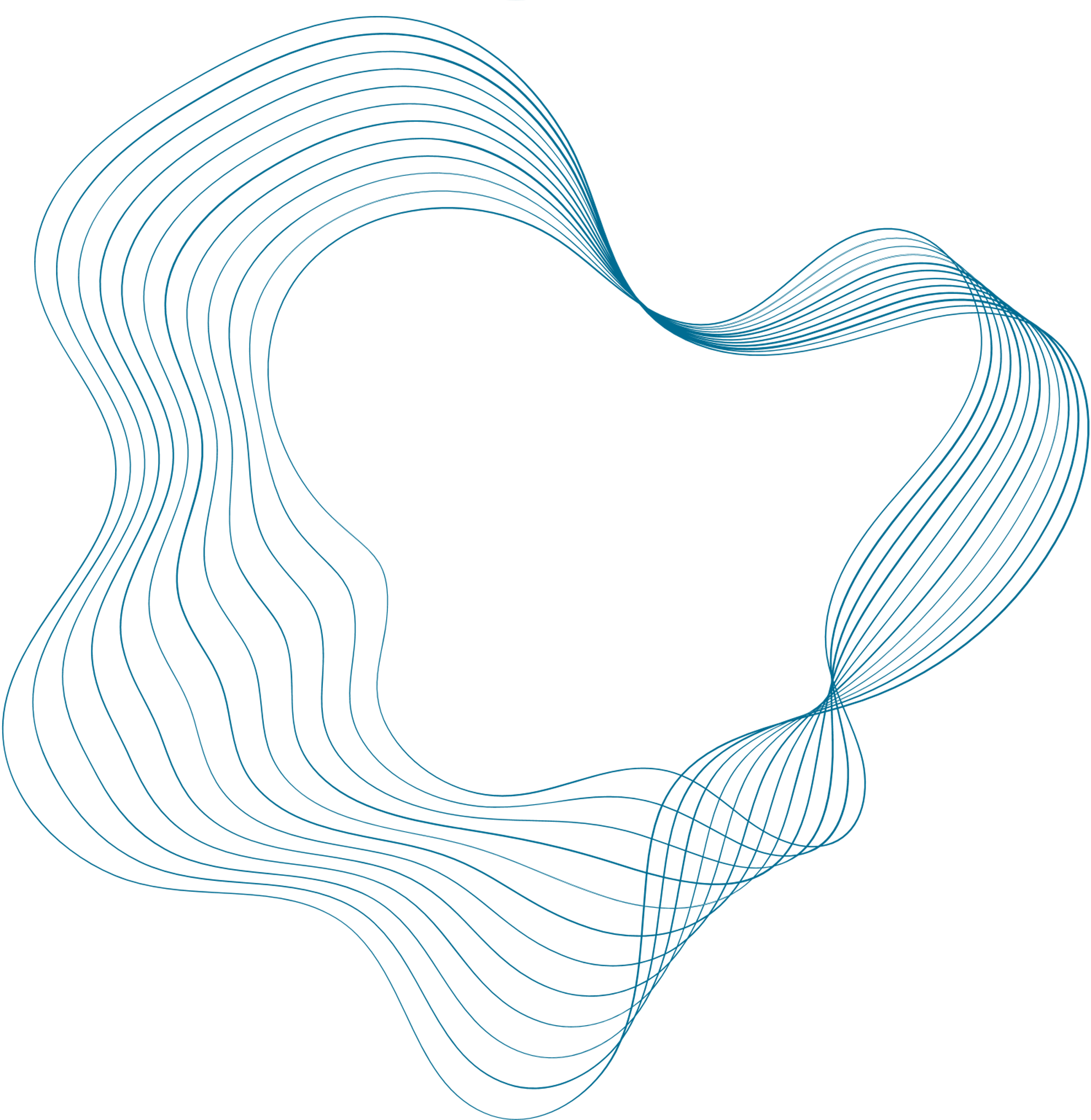 € 3.998.312,50
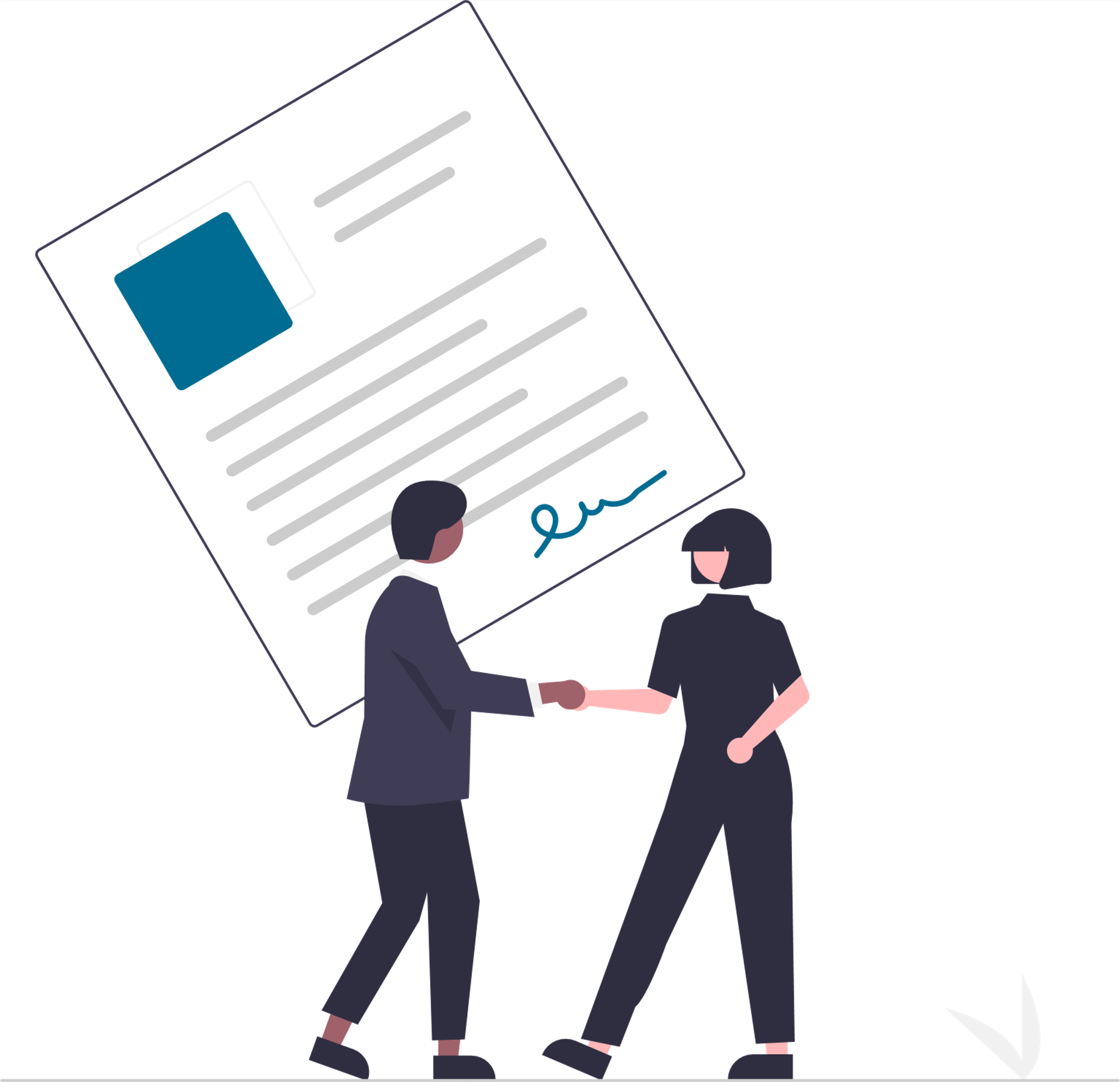 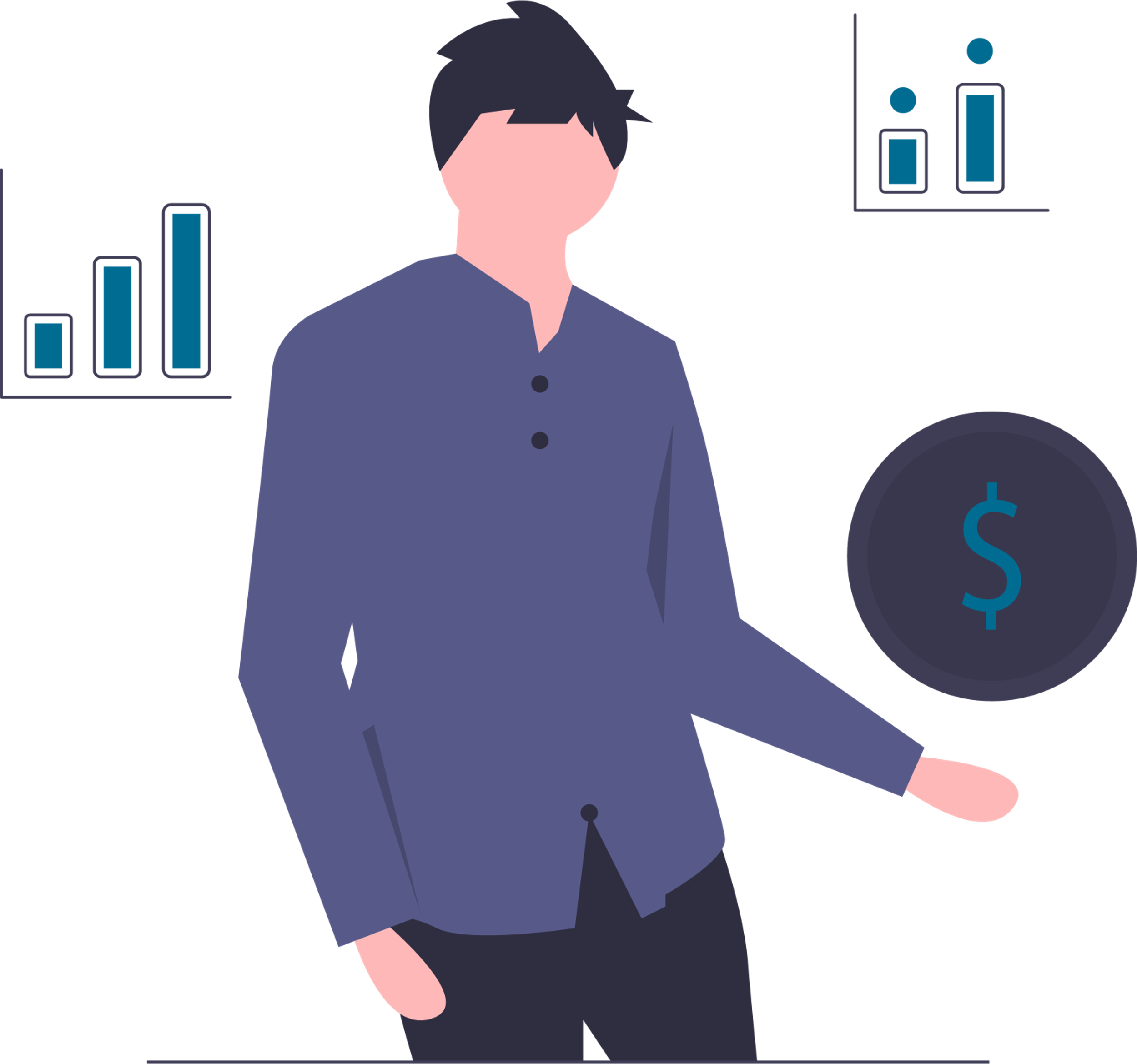 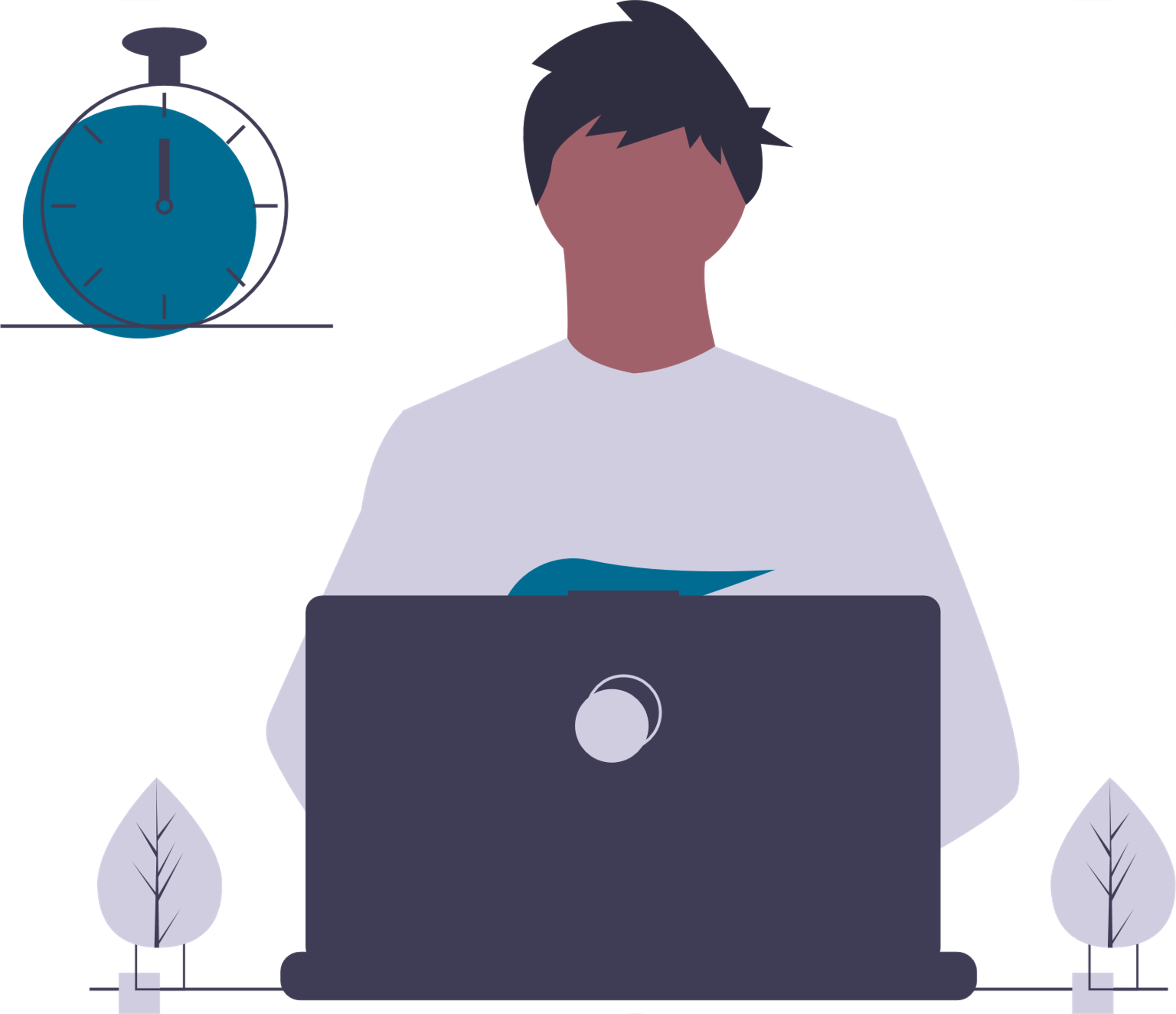 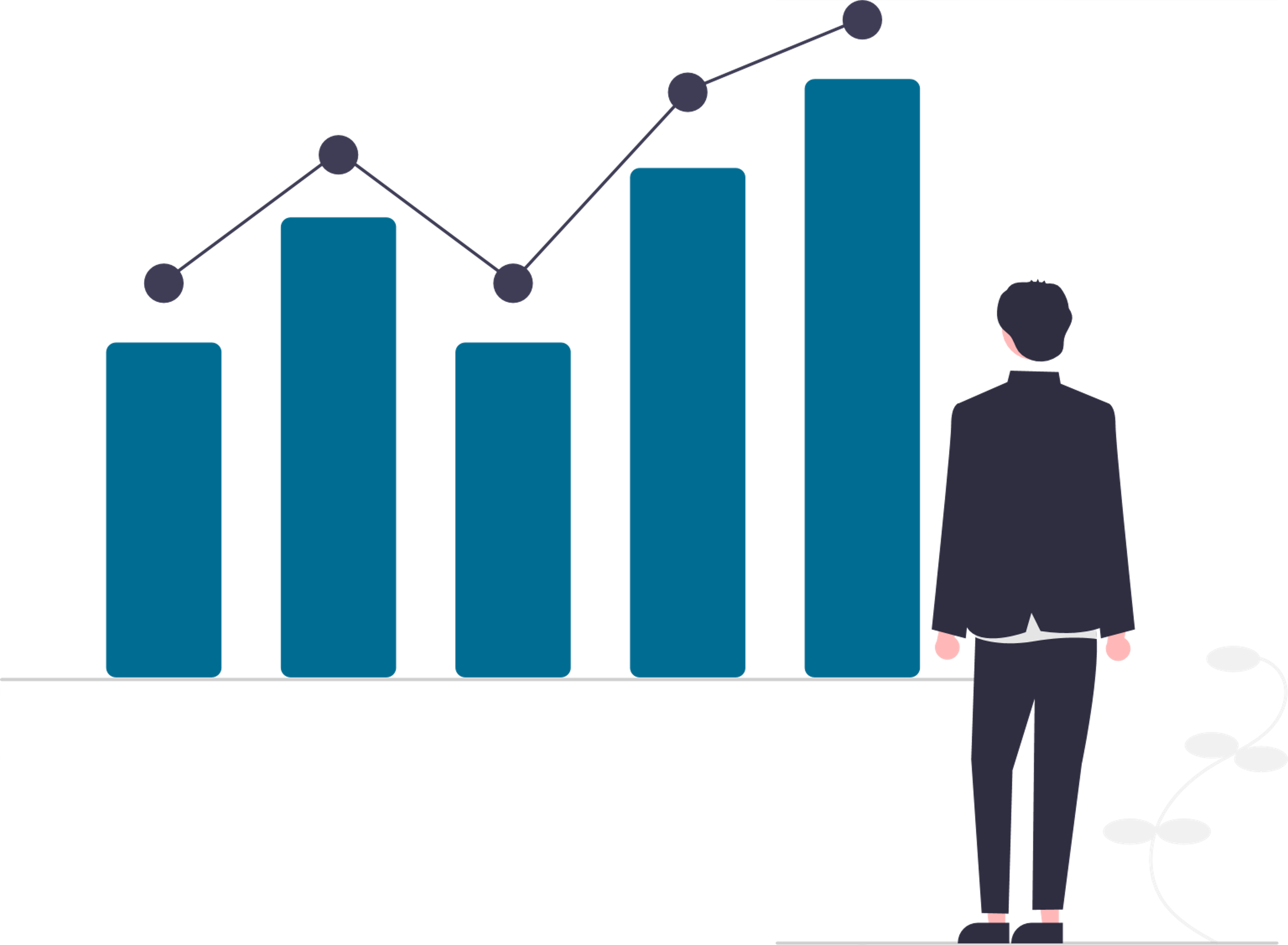 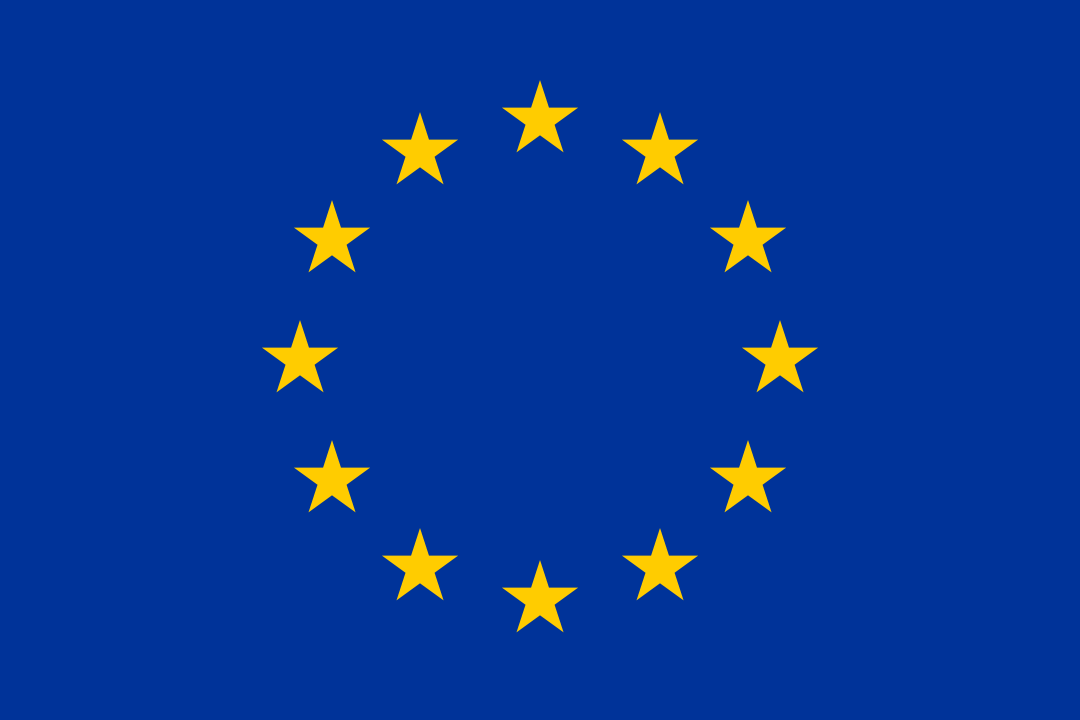 This project has received funding from the European Union’s Horizon 2020 research and innovation programme under grant agreement No: 959157.
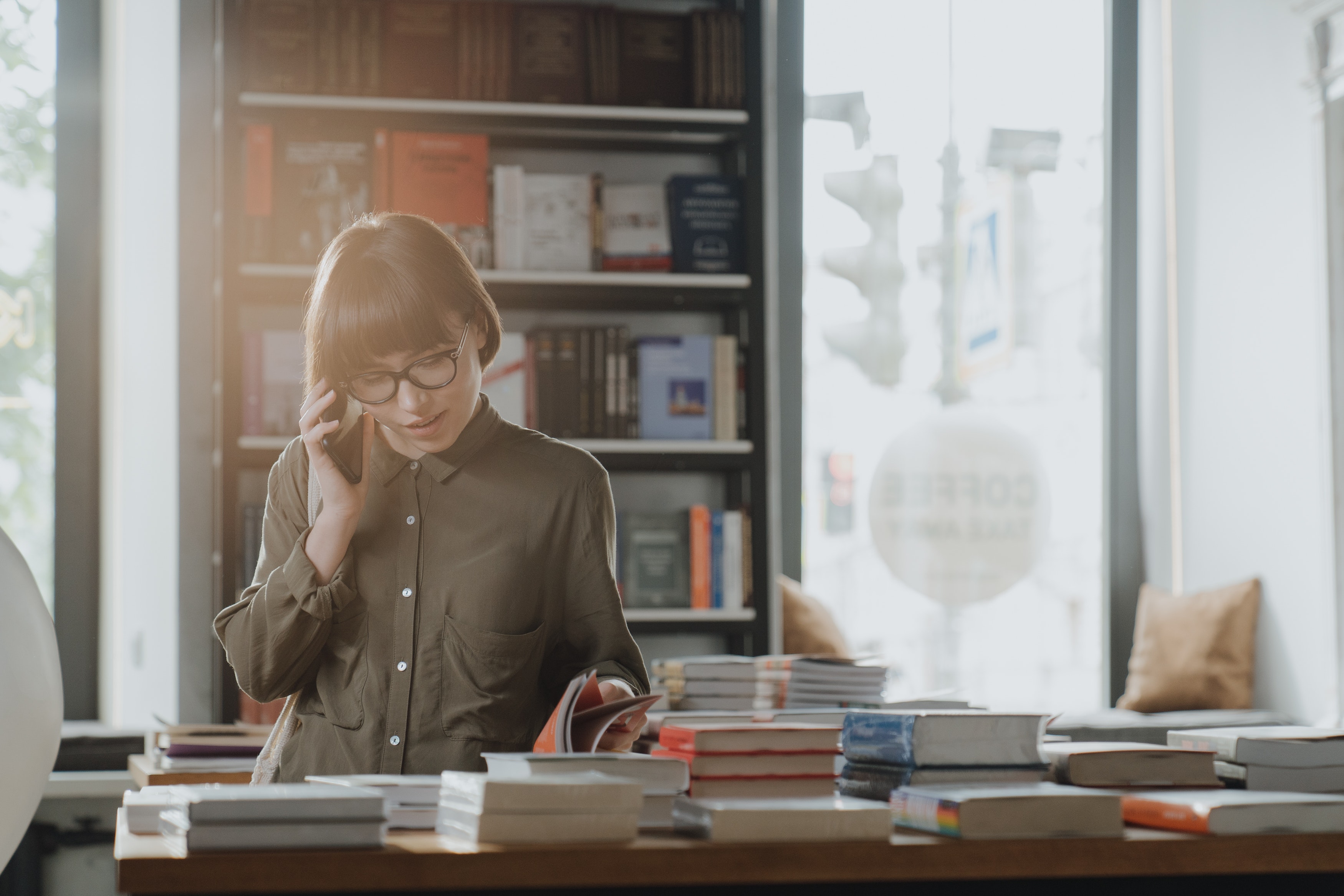 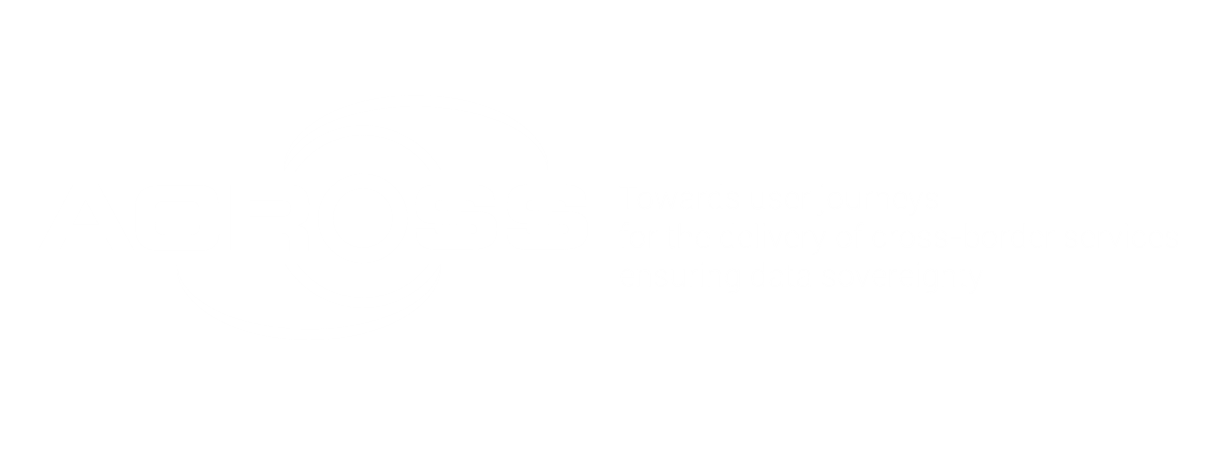 ACROSS
motivation
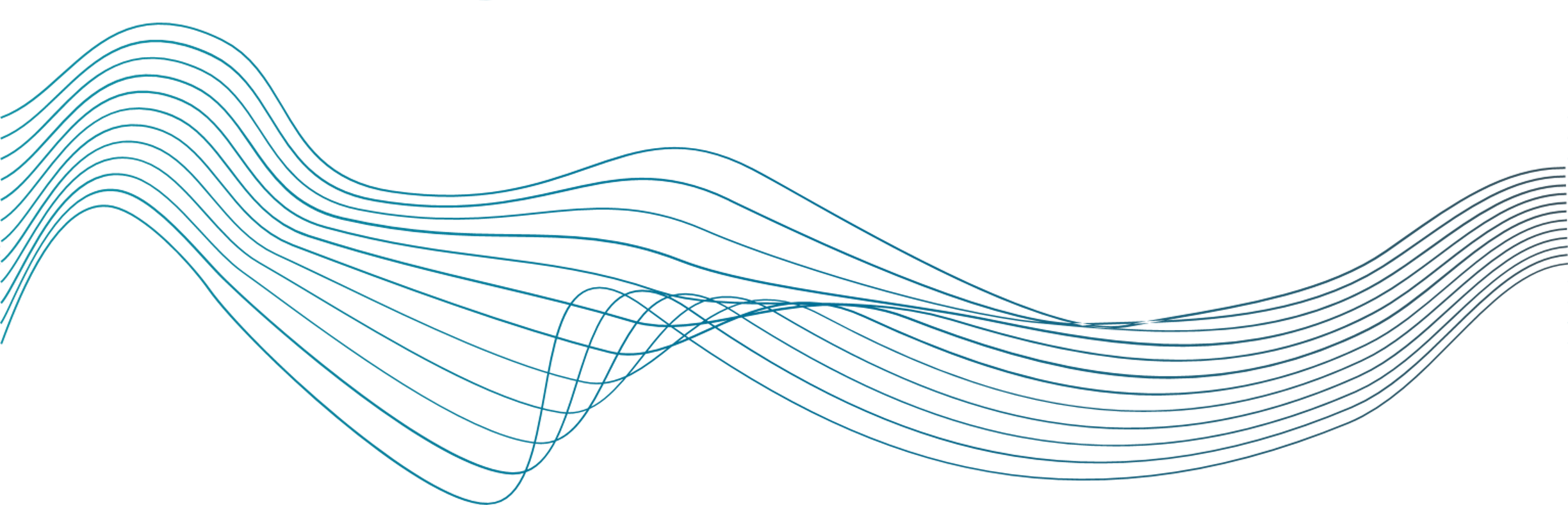 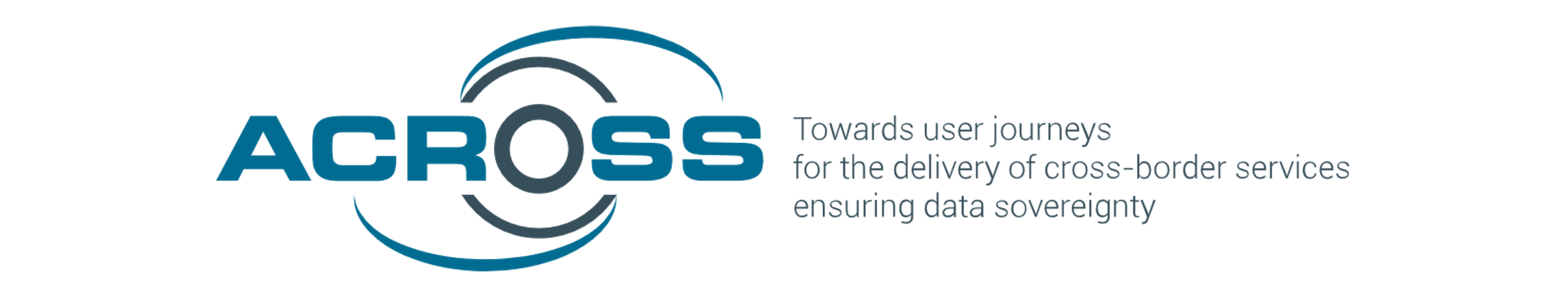 Project motivation
NATIONALITY
EUROPEAN UNION RESIDENTS
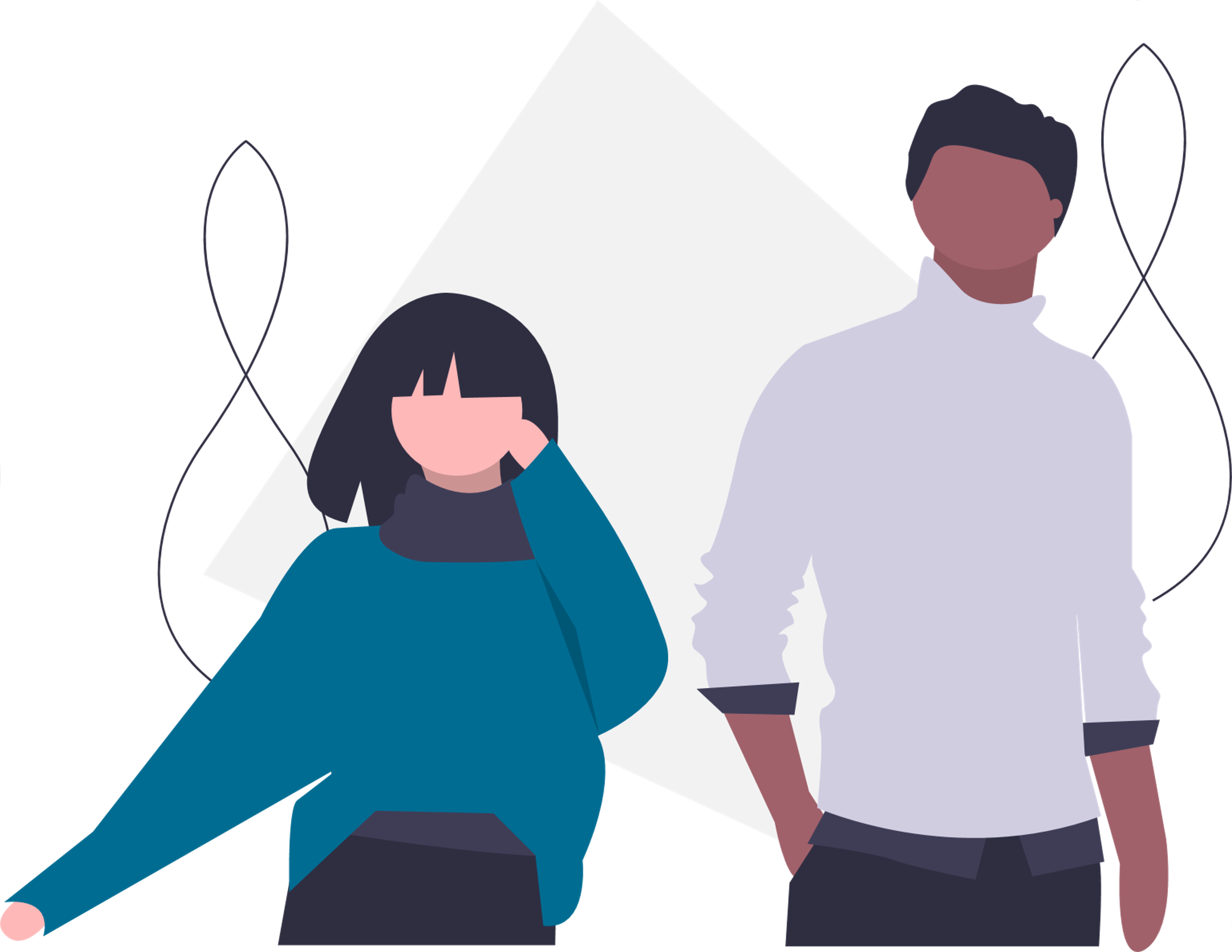 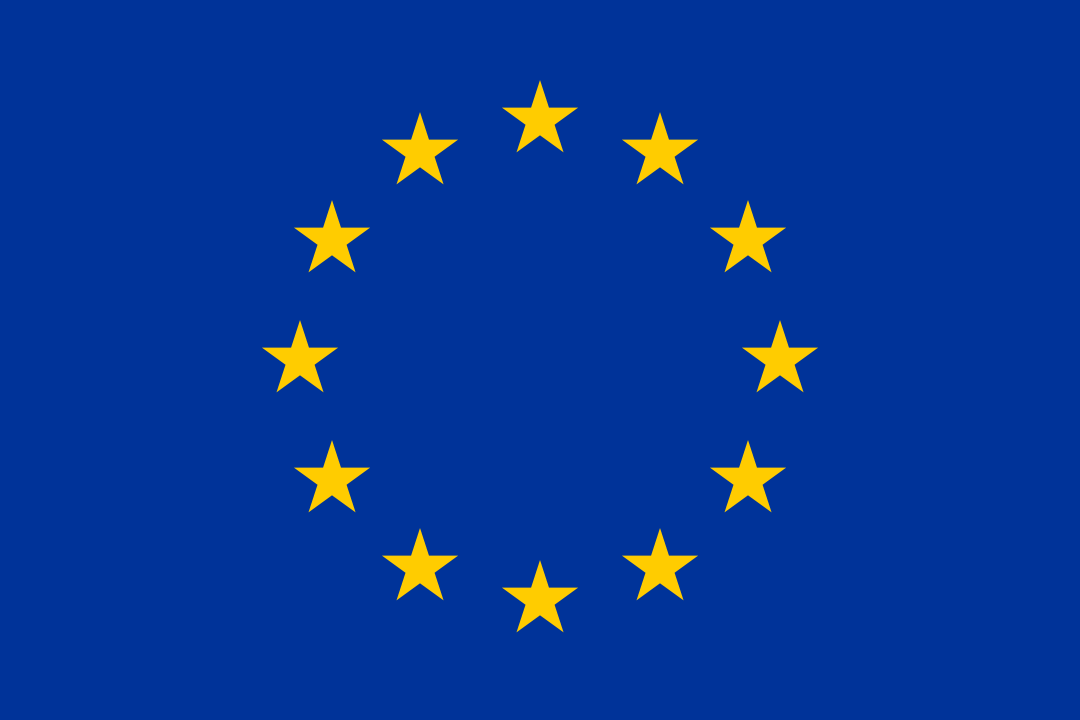 7.8 % had a nationality other than their country of residence: 3.4 % had citizenship of another EU Member
512 million persons living in the 
European Union in 2018
WORKING ABROAD
STUDYING ABROAD
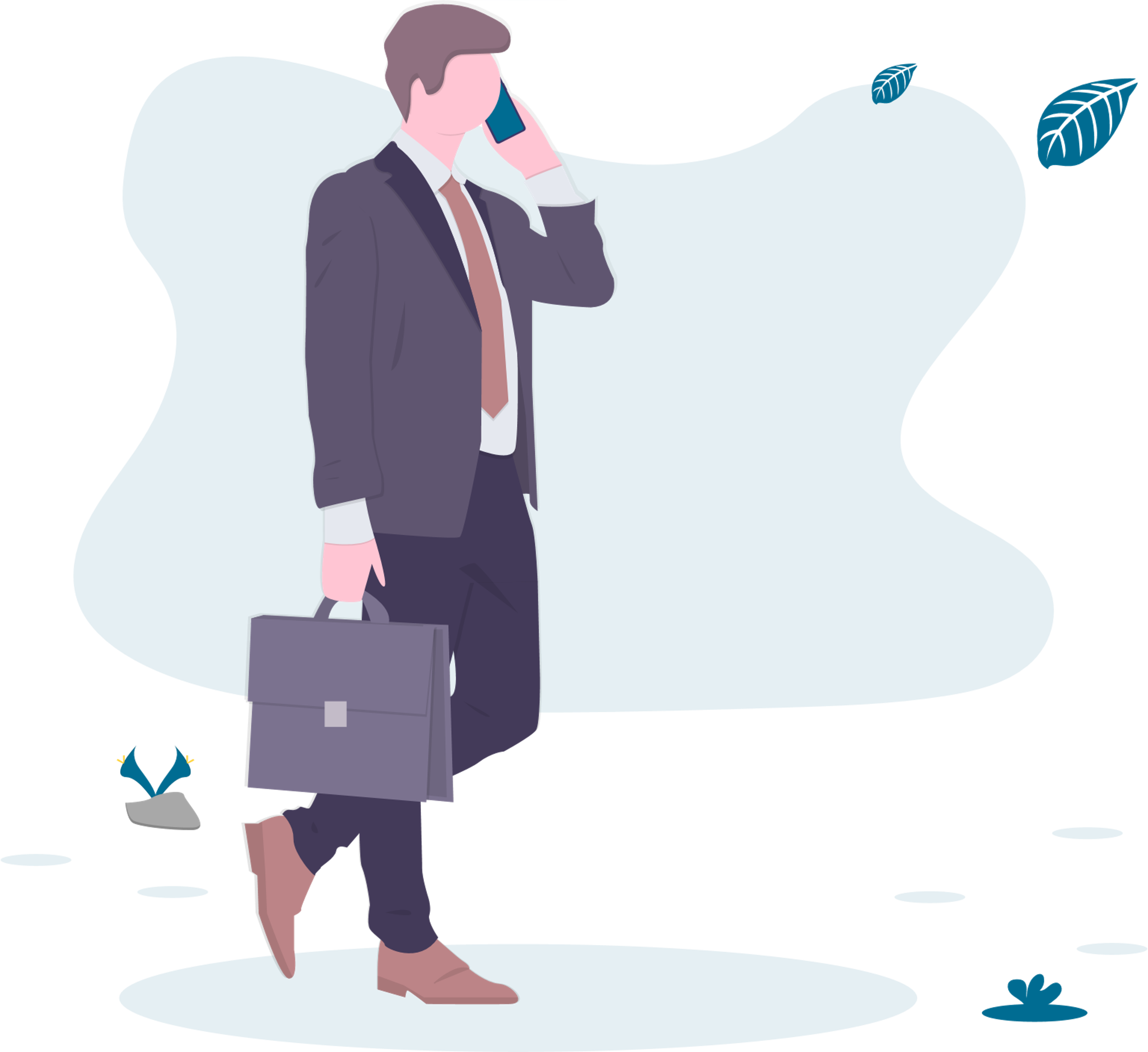 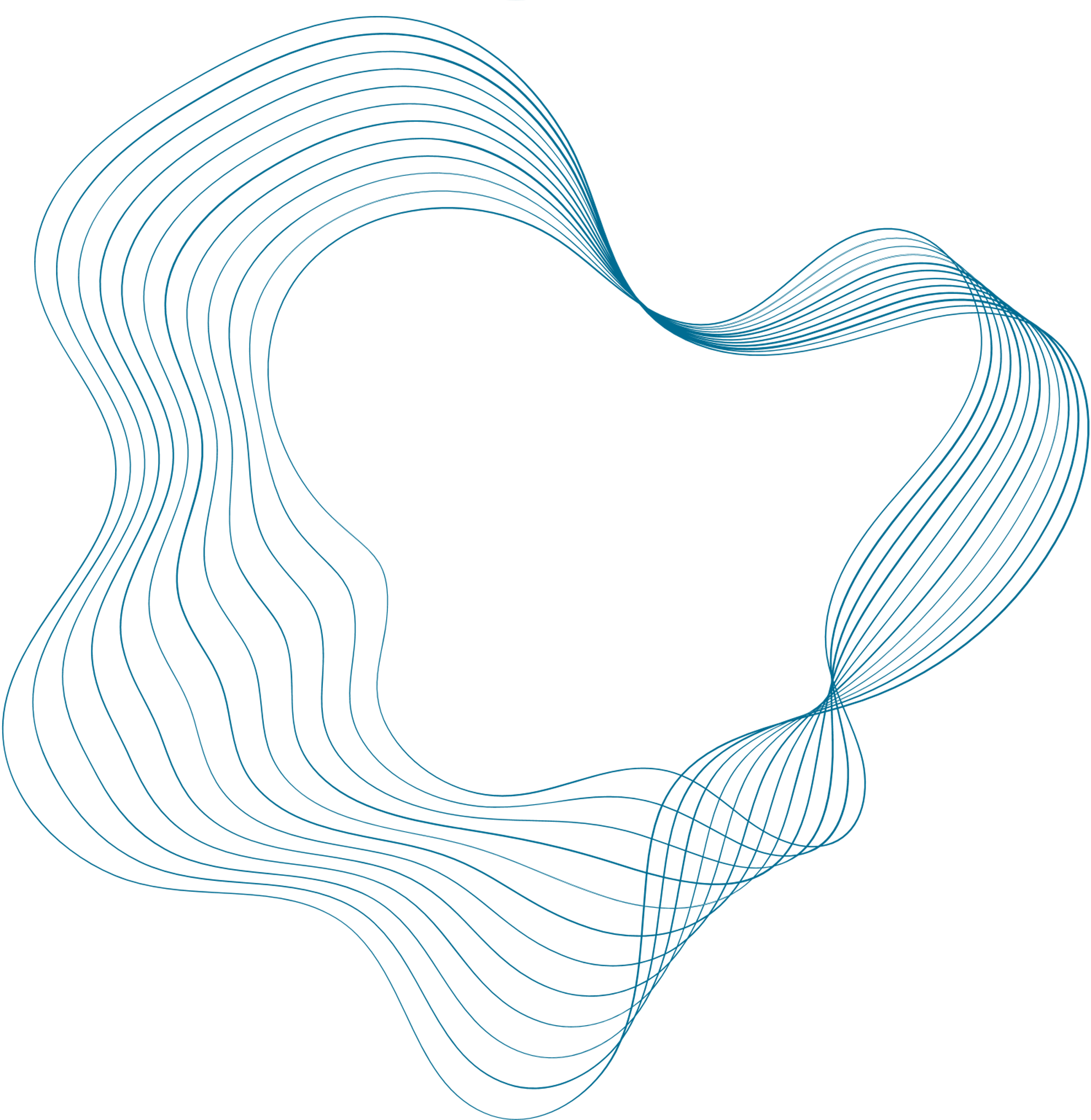 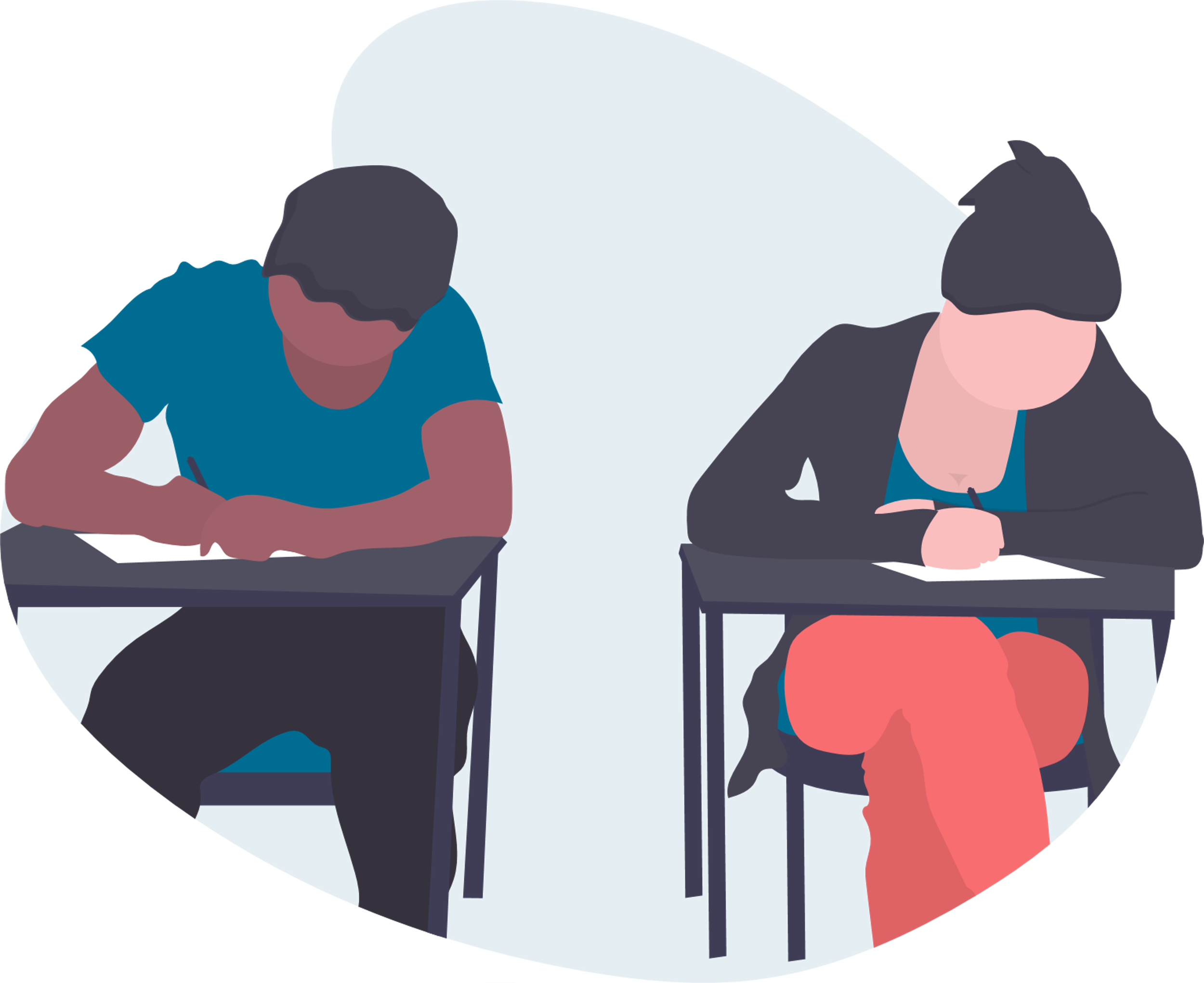 Studying aboard is increasingly common among students: In 2017, there were in total 1.7 million such mobile students in the EU coming from abroad, a number which has increased by 22 % since 2013.;
Working abroad has become more and more common in the EU: the employment rate for those with citizenship of another Member State than the one they were living in was 77% in 2018;
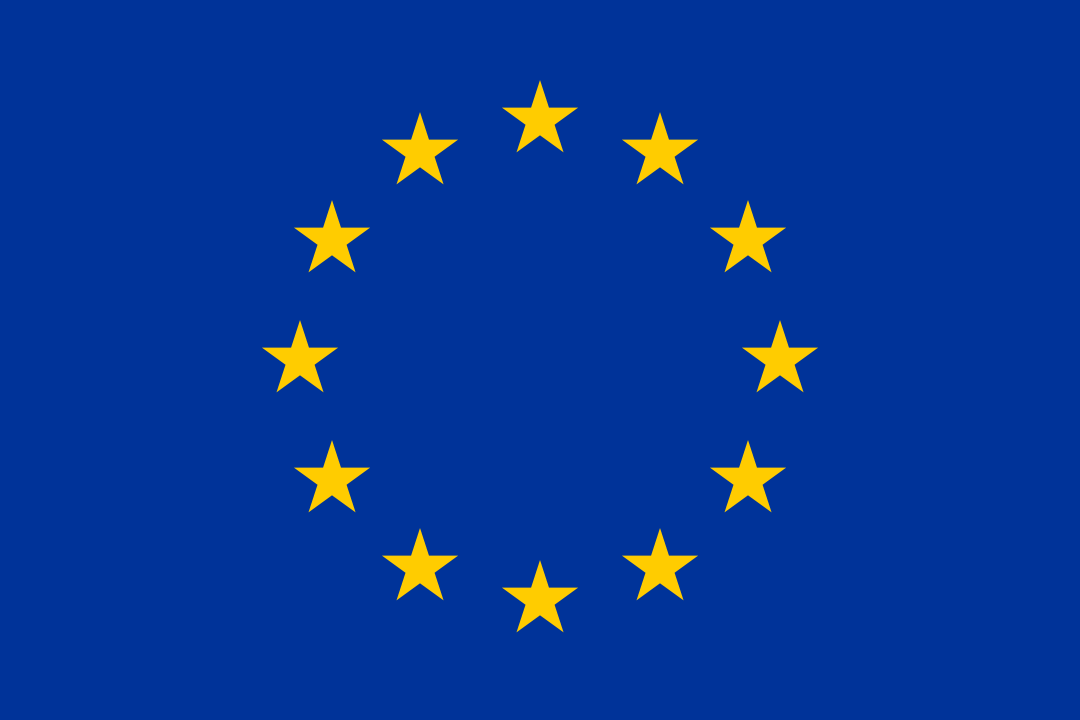 This project has received funding from the European Union’s Horizon 2020 research and innovation programme under grant agreement No: 959157.
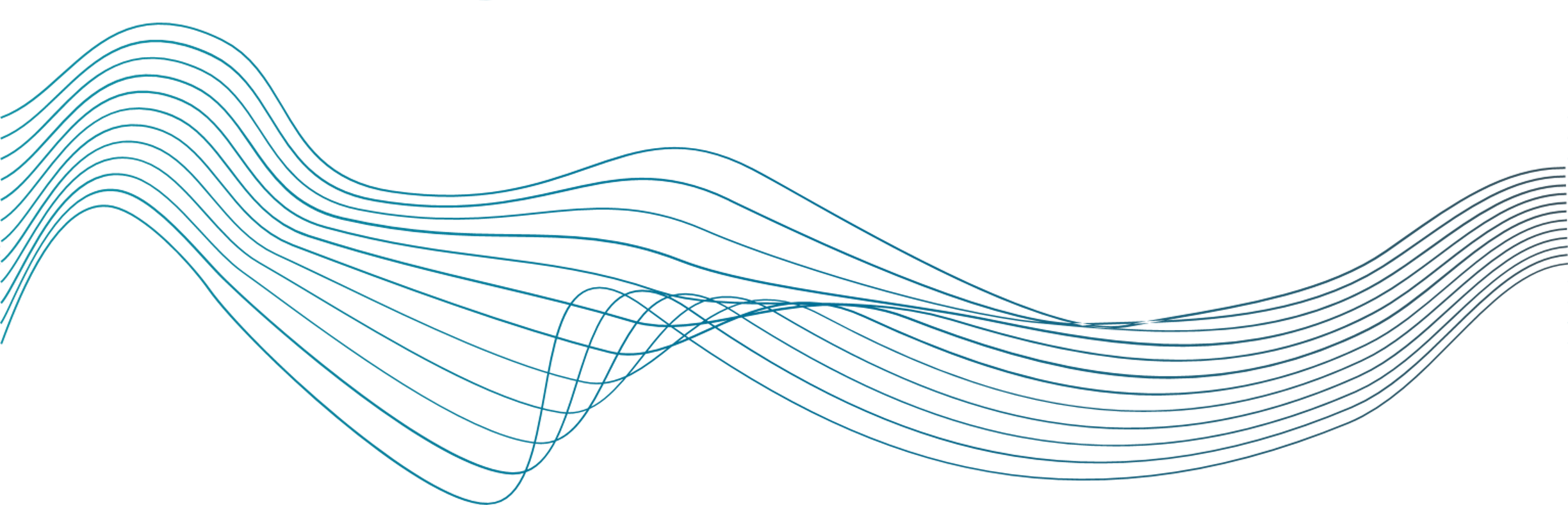 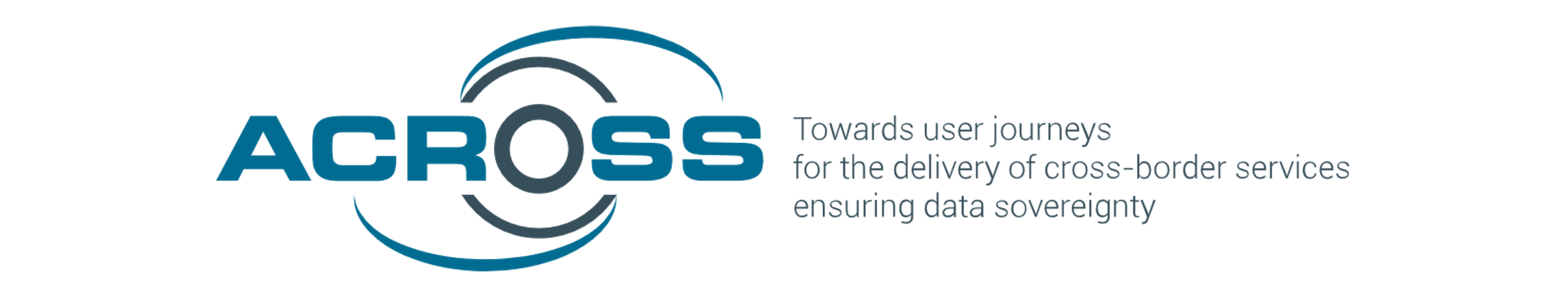 What brought us here
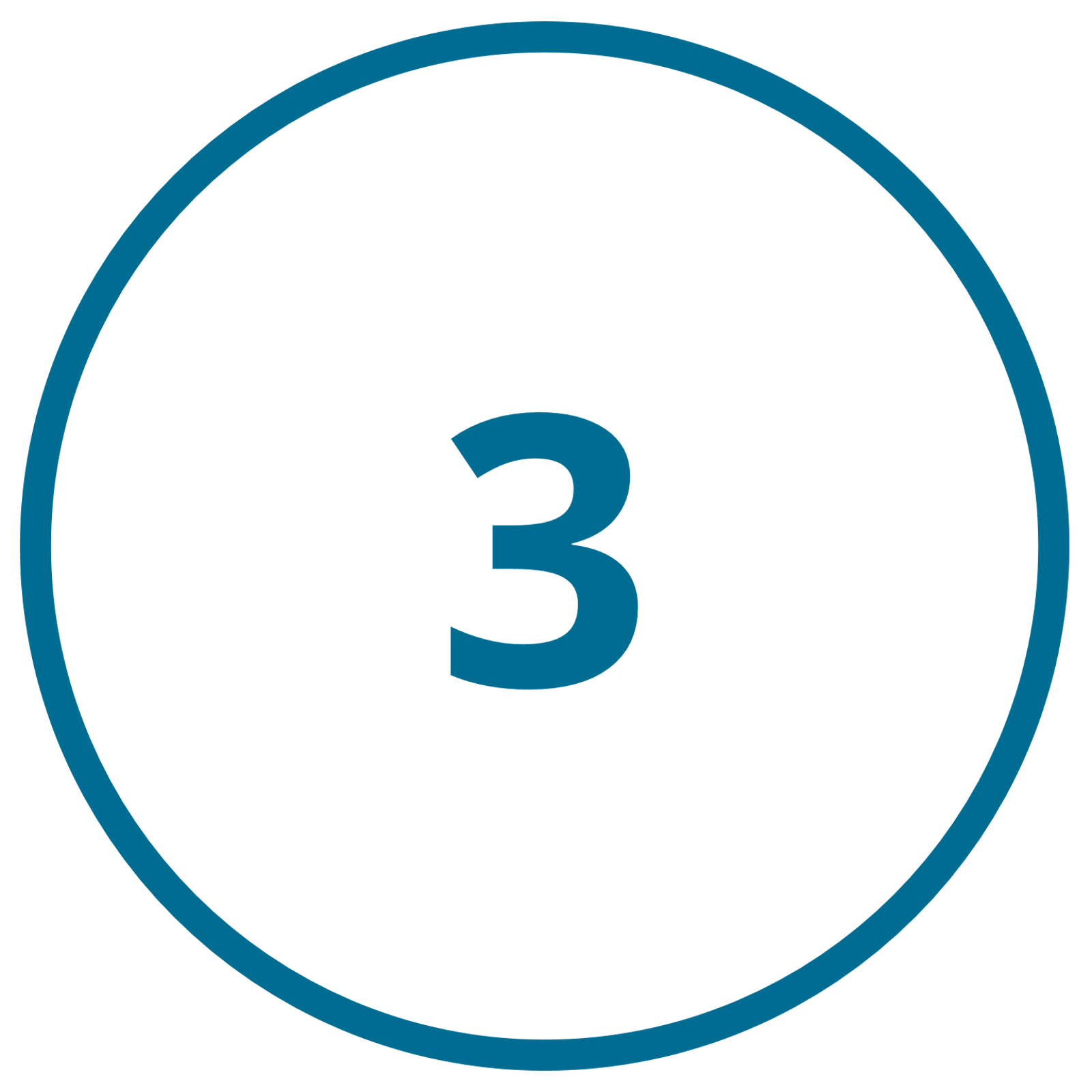 PUBLIC ADMINISTRATIONS 
CHALLENGES
Overcome the existing administrative, organizational, technological,and legal barriers in providing interoperable services

Ensure the availability, quality and interoperability of information about public services
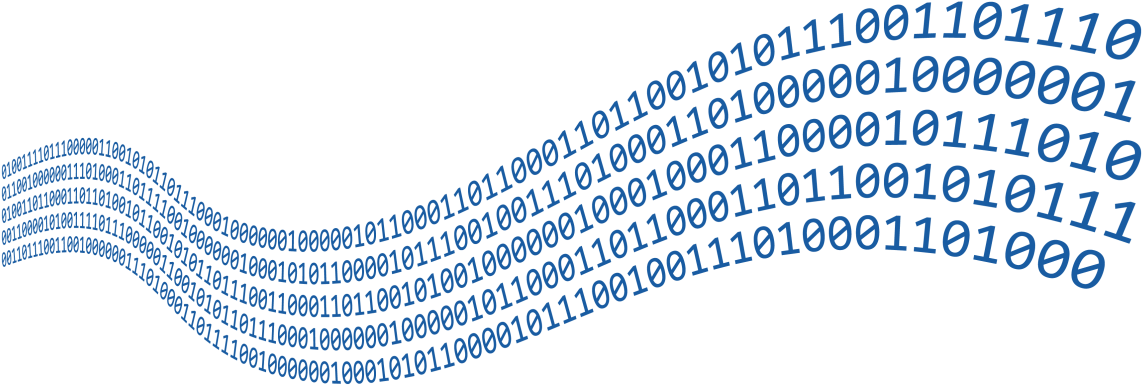 EASY PROVISION OF CROSS-BORDER SERVICES
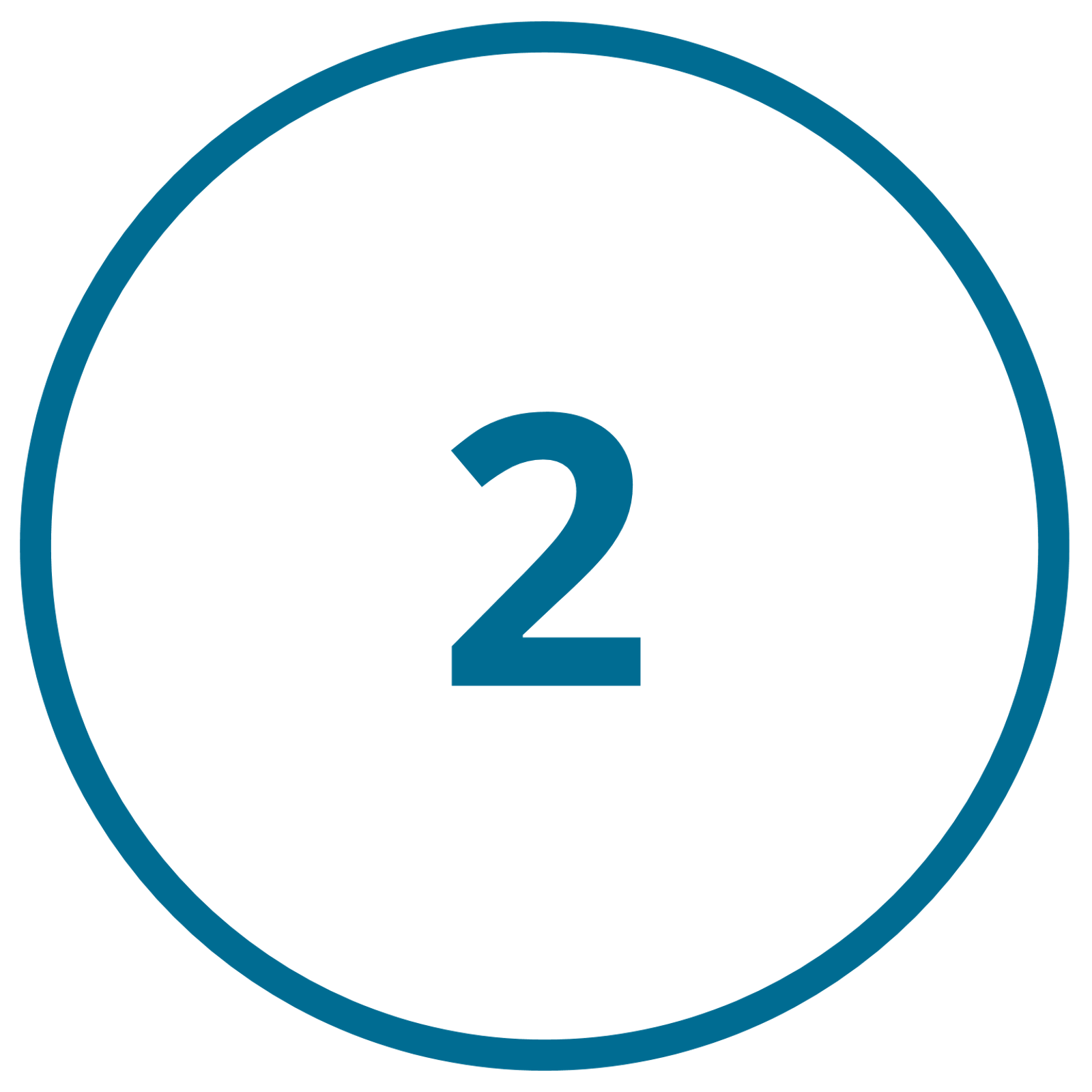 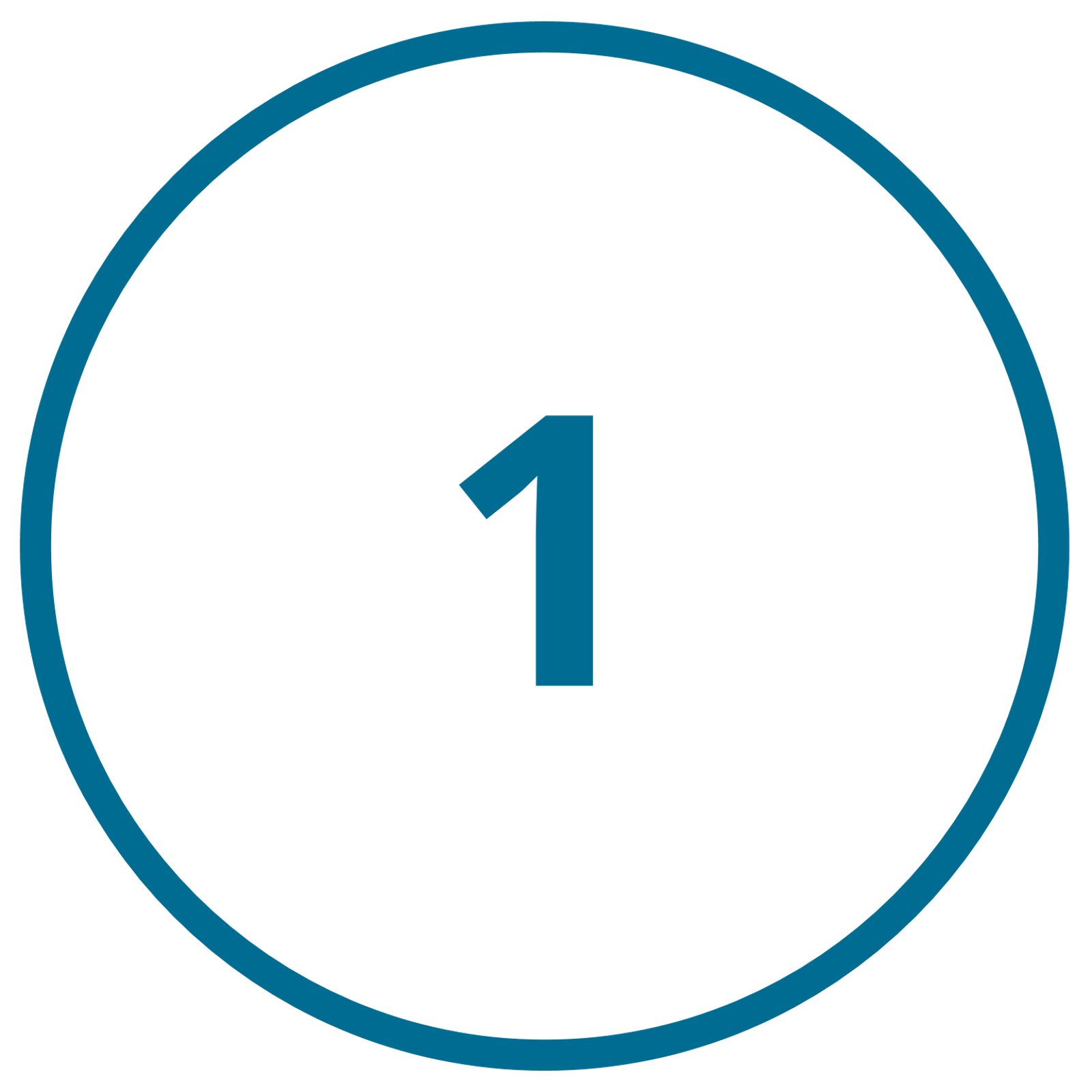 PUBLIC DEMAND
Users should be able to easily understand the administrative procedures

Citizens need to be sure that their personal data meet the EU’s strict data protection rules, and they are owners of their data
For a citizen to be able to gain free and easy access to (other) countries' e-services

PAs have to pay additional attention to provide the same possibilities of public services to both residents and non-residents
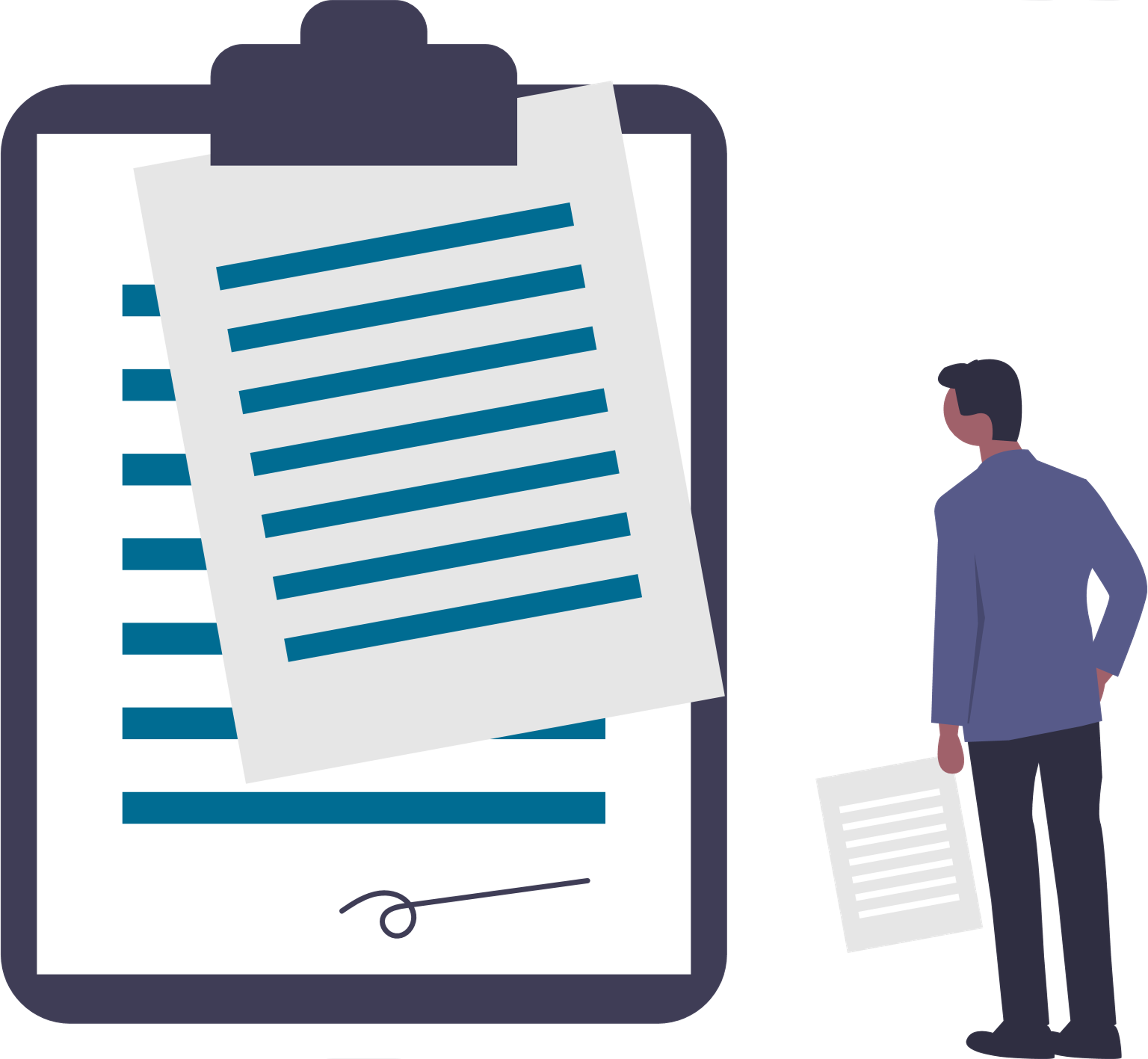 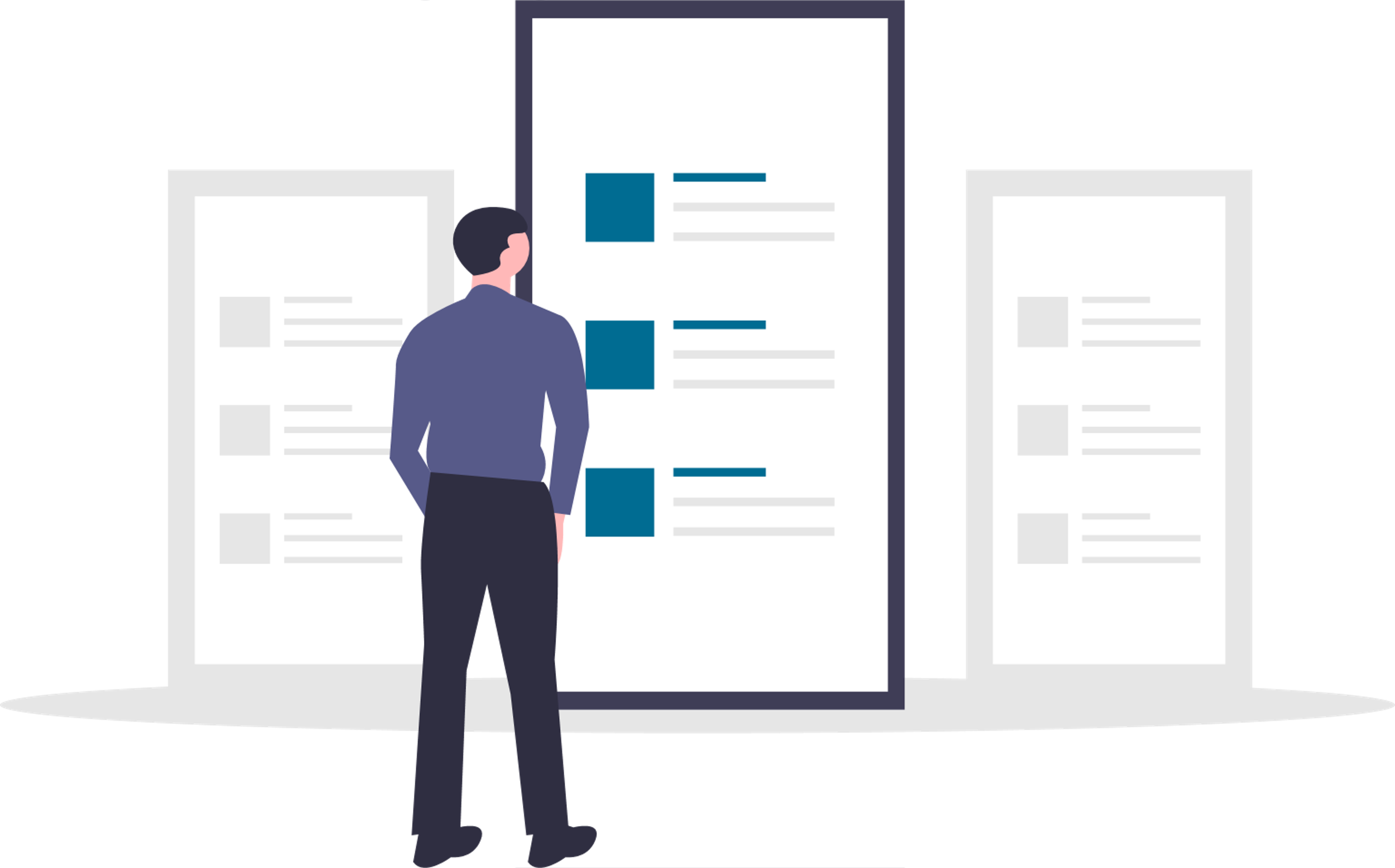 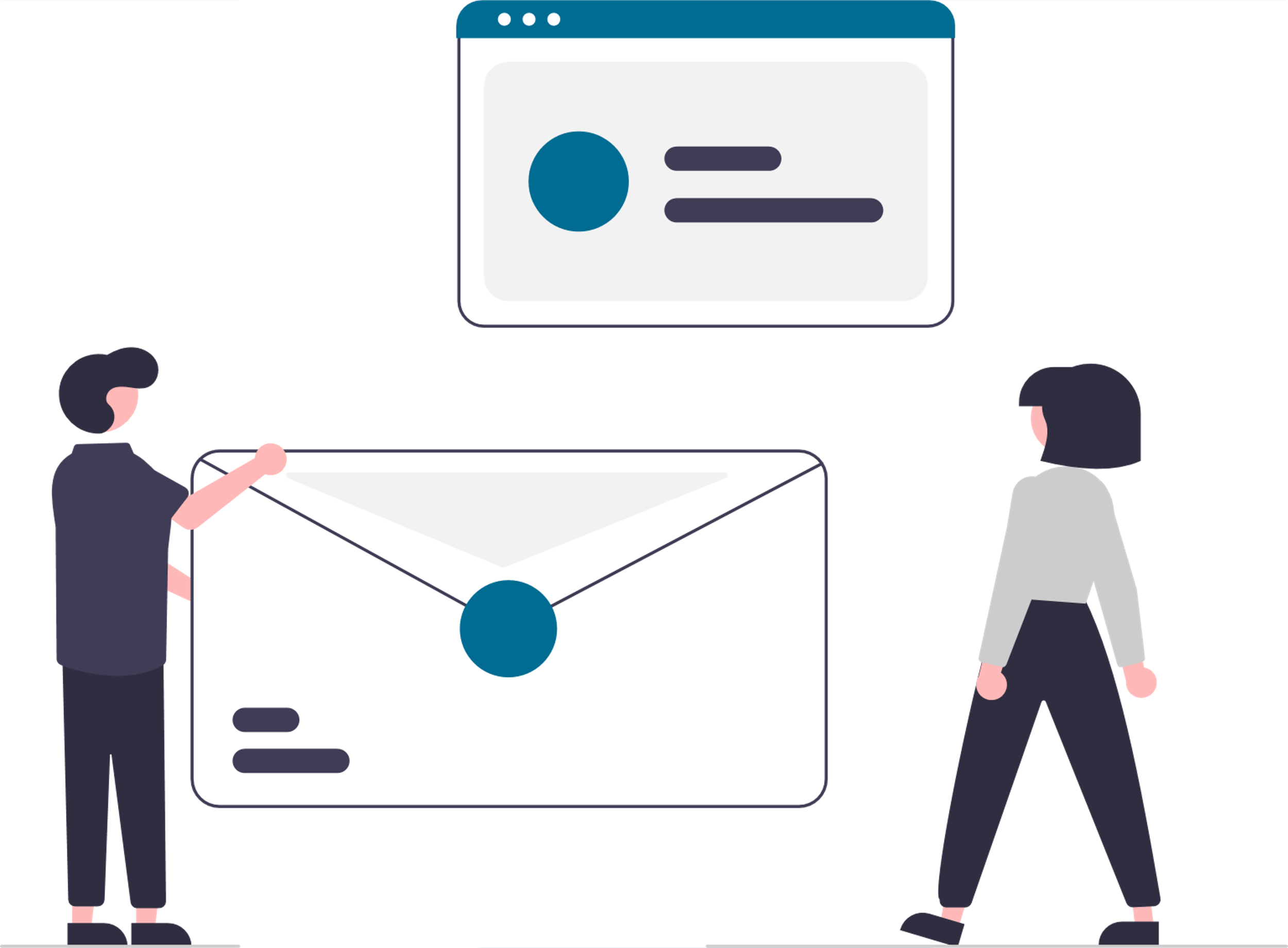 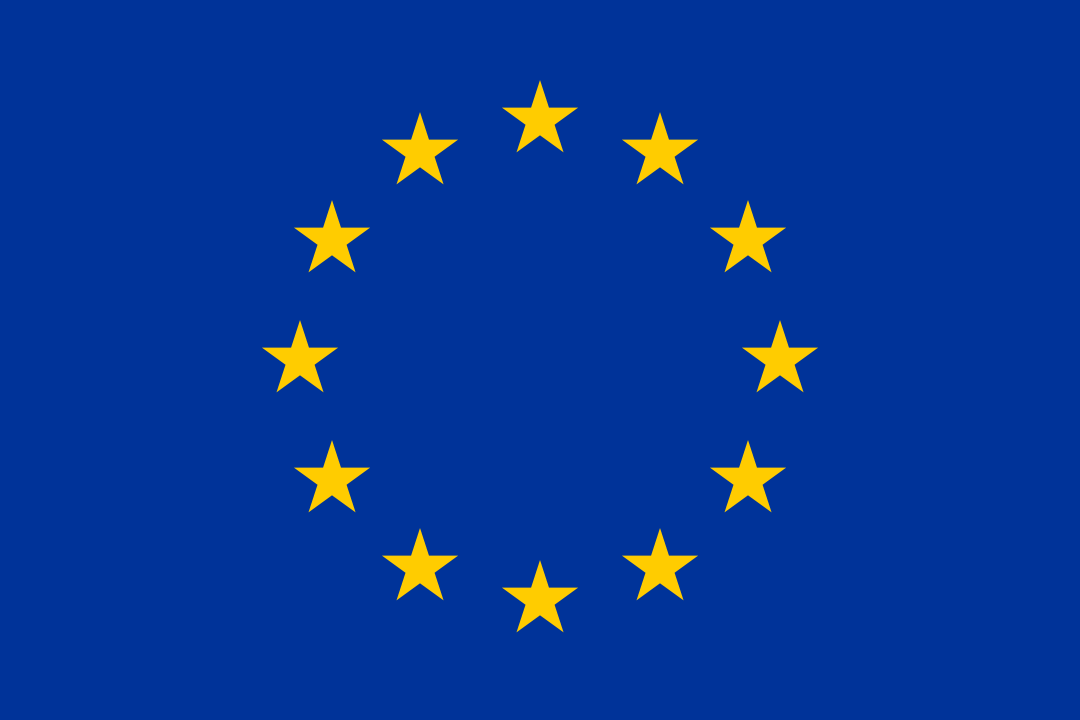 This project has received funding from the European Union’s Horizon 2020 research and innovation programme under grant agreement No: 959157.
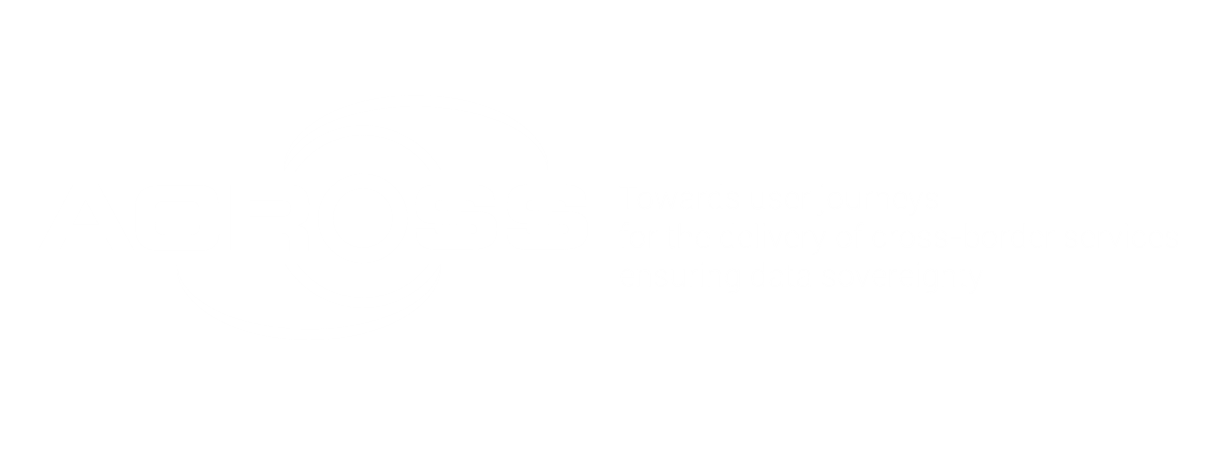 Understand the project's vision
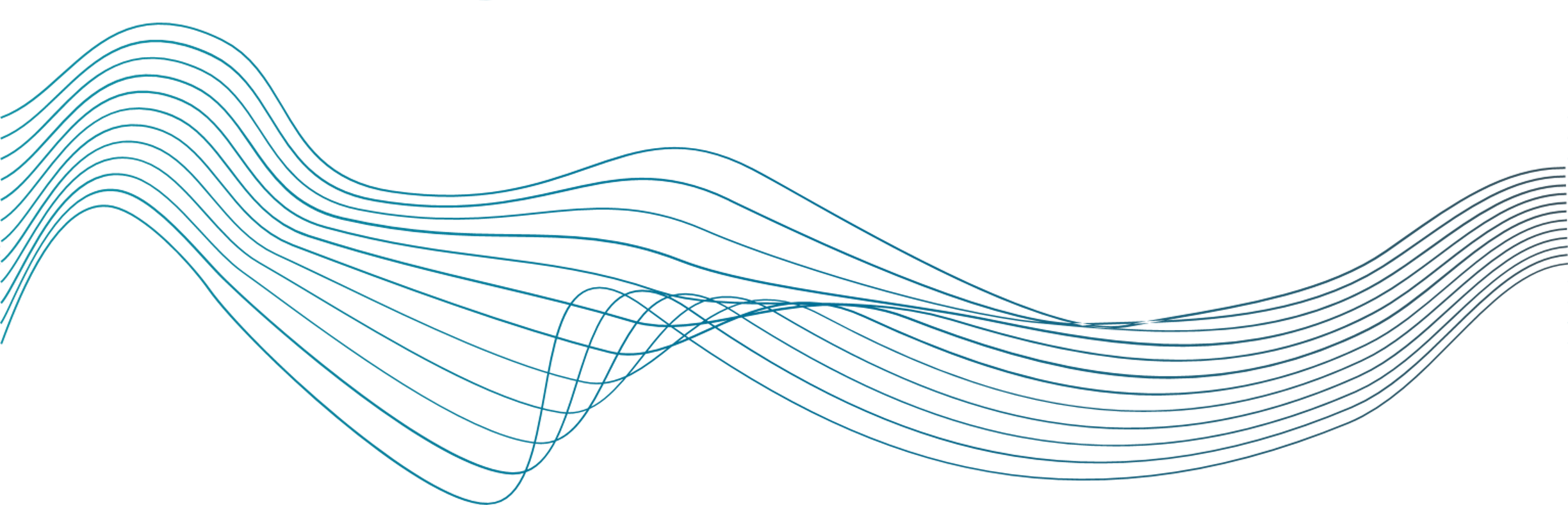 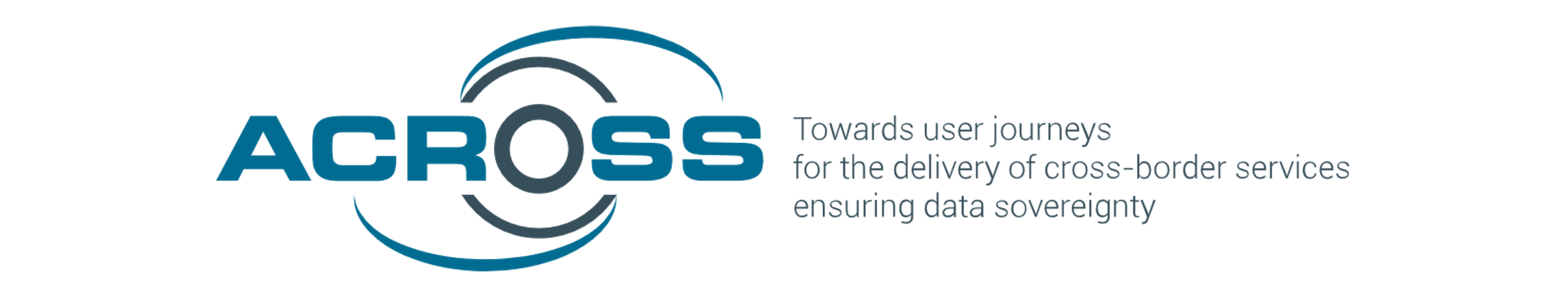 ACROSS PROJECT PRESENTATION
EXPLORE
What do we want to do?
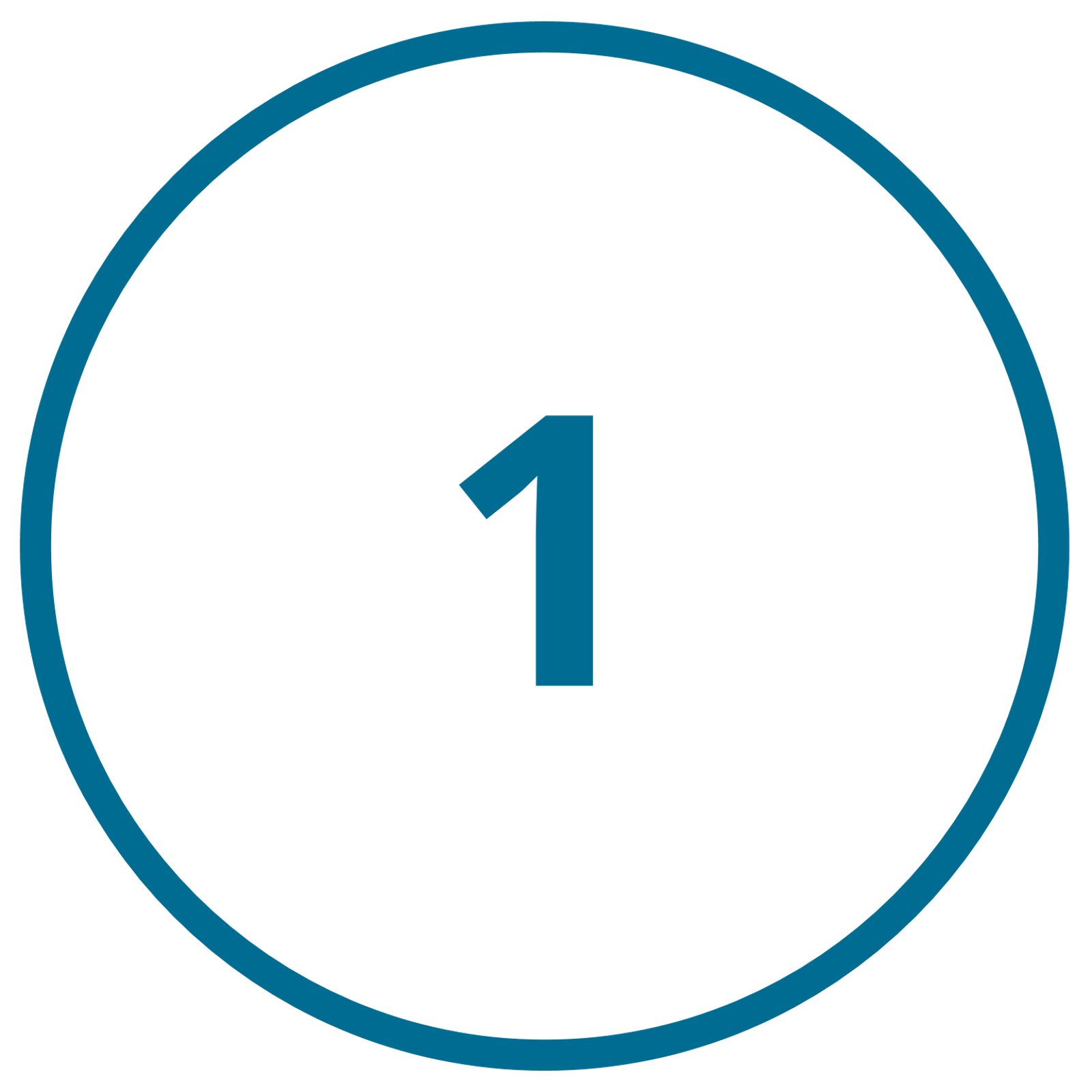 Current European regulations (e.g. the Single Digital Gateway (SDG) and Once-Only principle (OOP), European Interoperability Framework (EIF).
FIND
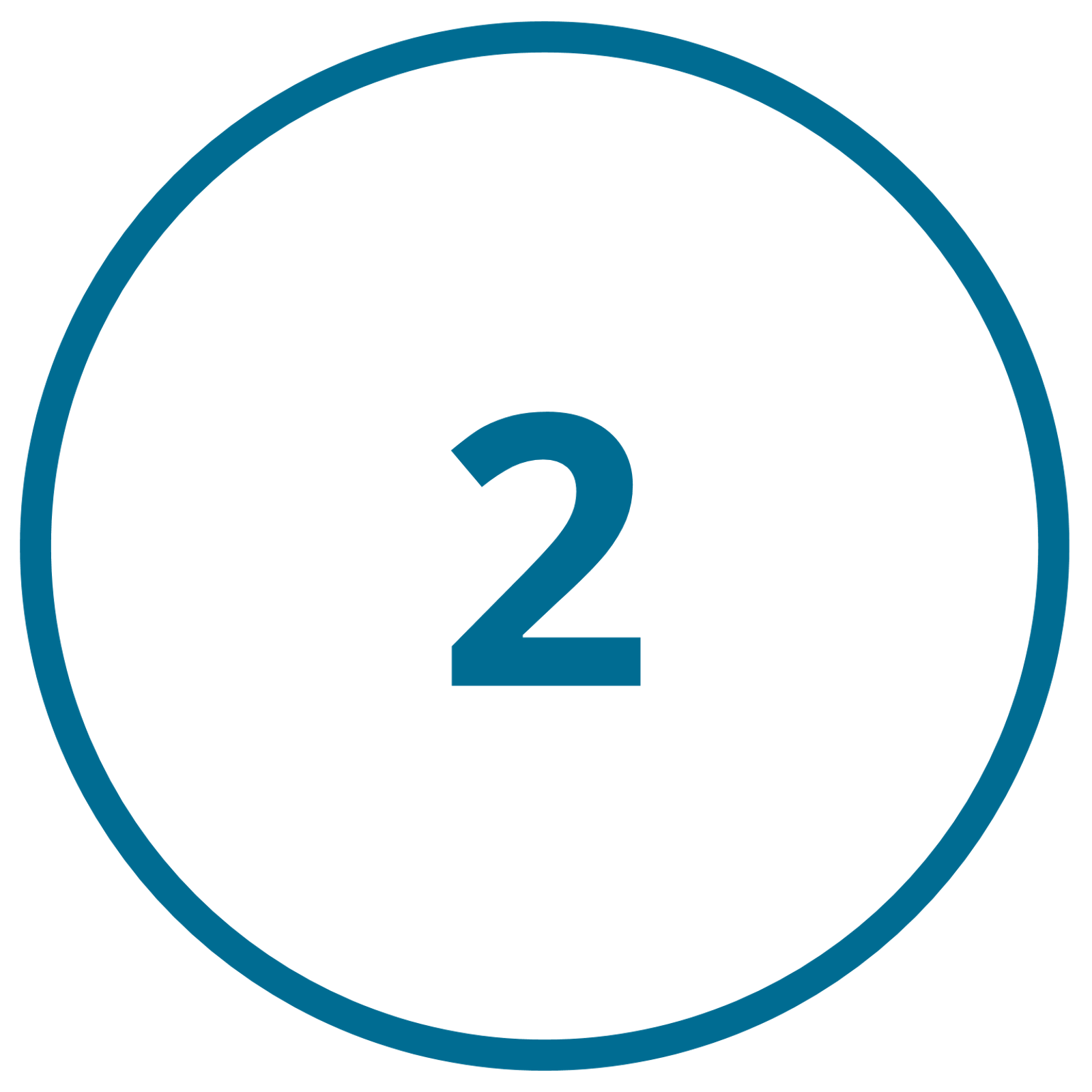 New ways to enable user-centric design and implementation of interoperable cross-border (digital) public services as well as citizens’ data governance.
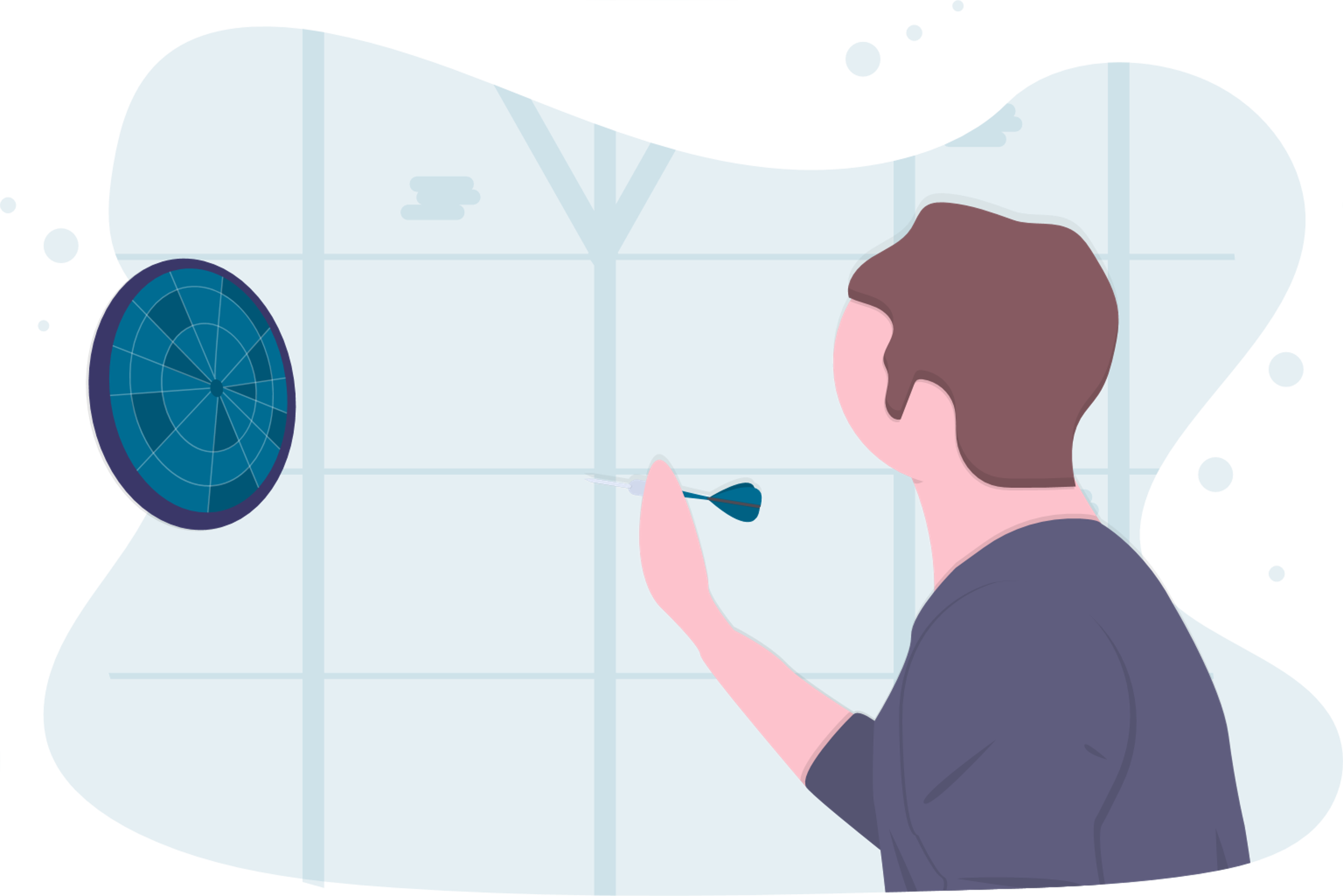 CONTRIBUTE
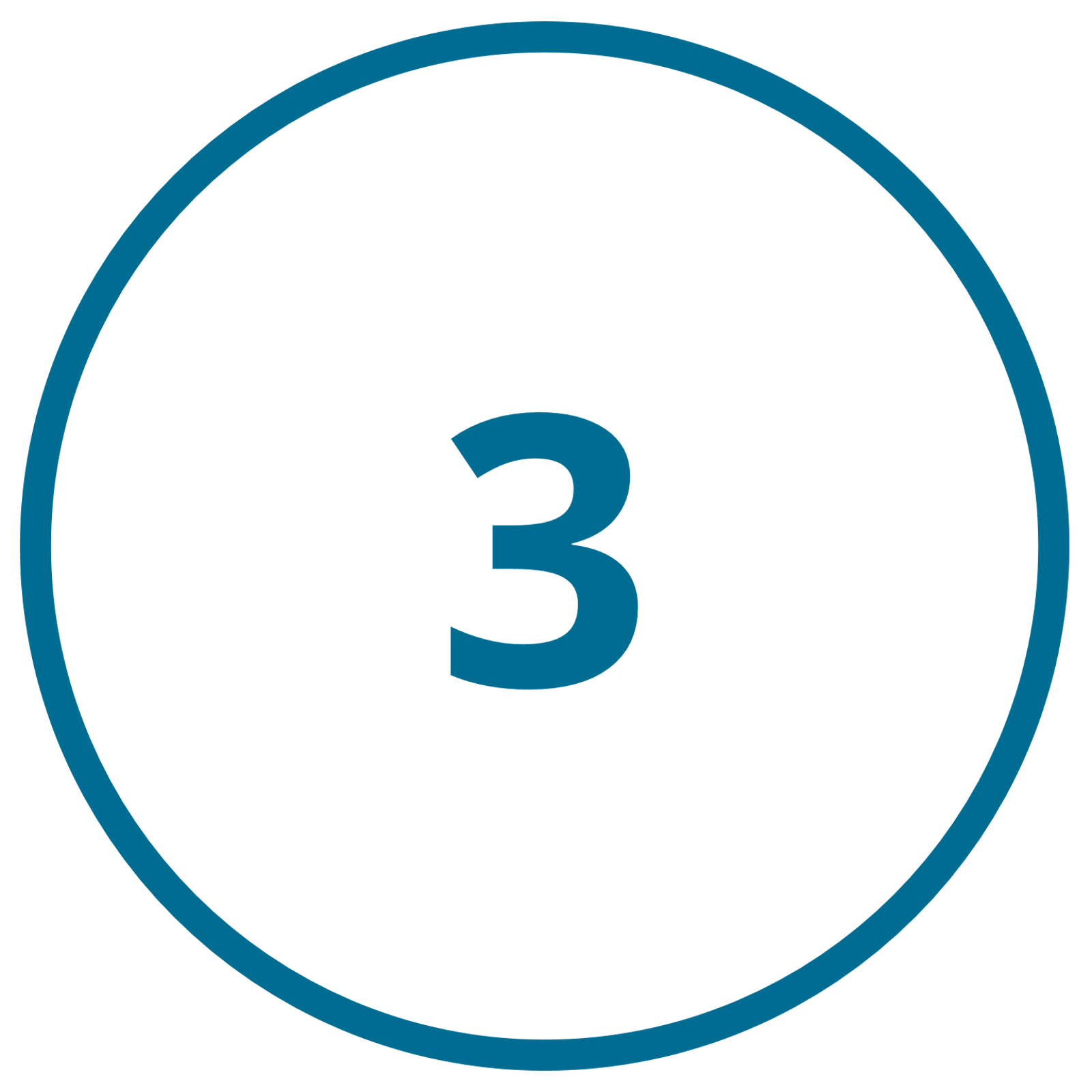 Setting up the tools and methods as well as the ecosystem enabling the implementation and experimentation of interoperable and cross-border public services;

Enabling & enhancing the collaboration among stakeholders;

Evaluating & validating ACROSS contribution to European policies’ implementation by ensuring its wider sustainability.
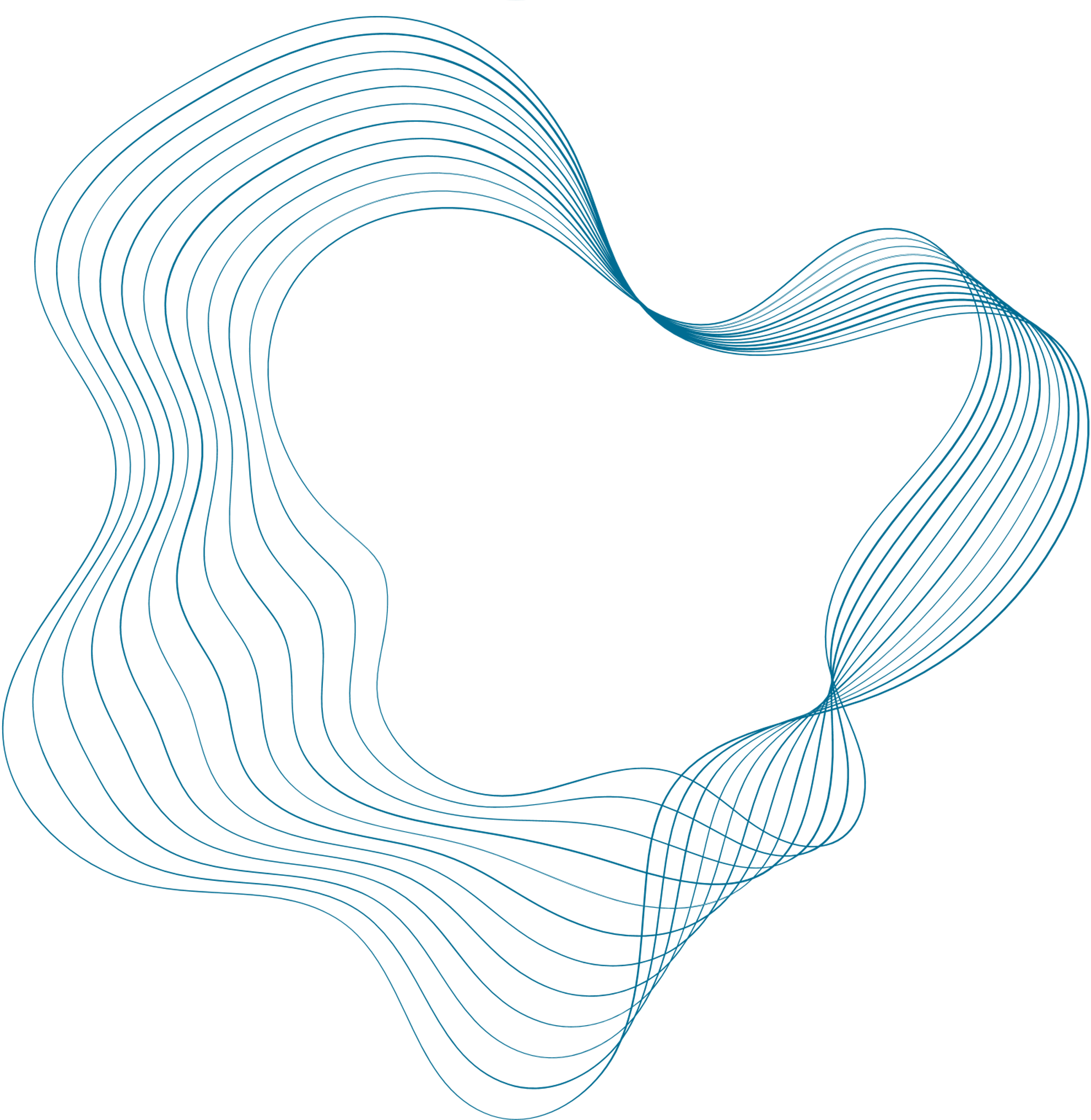 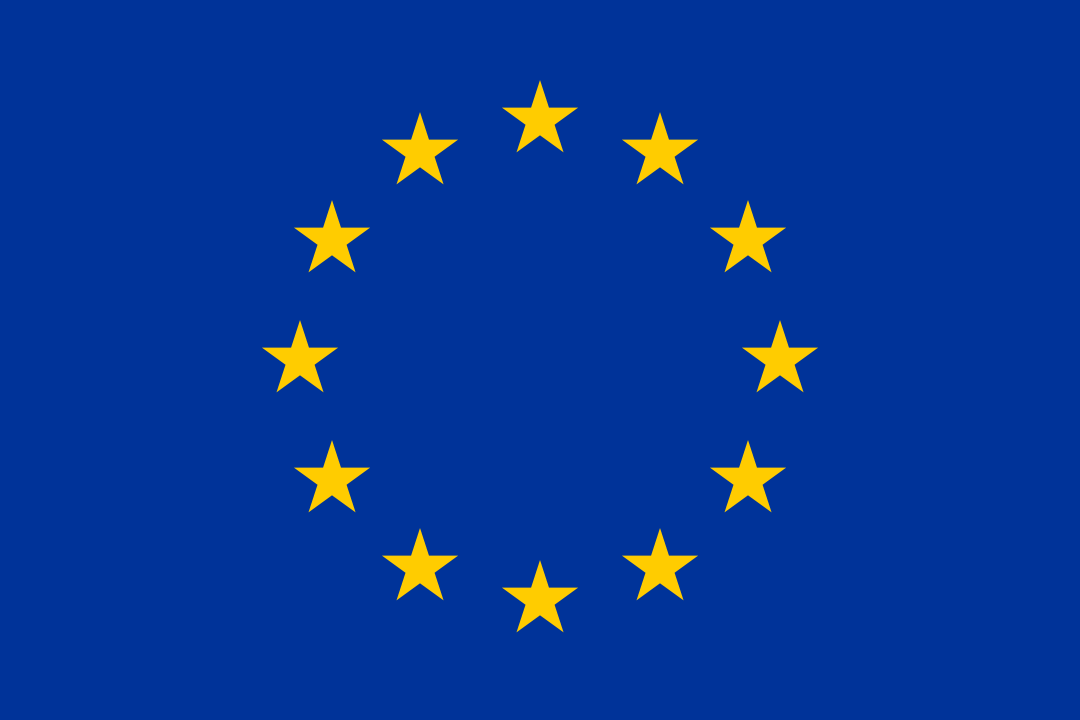 This project has received funding from the European Union’s Horizon 2020 research and innovation programme under grant agreement No: 959157.
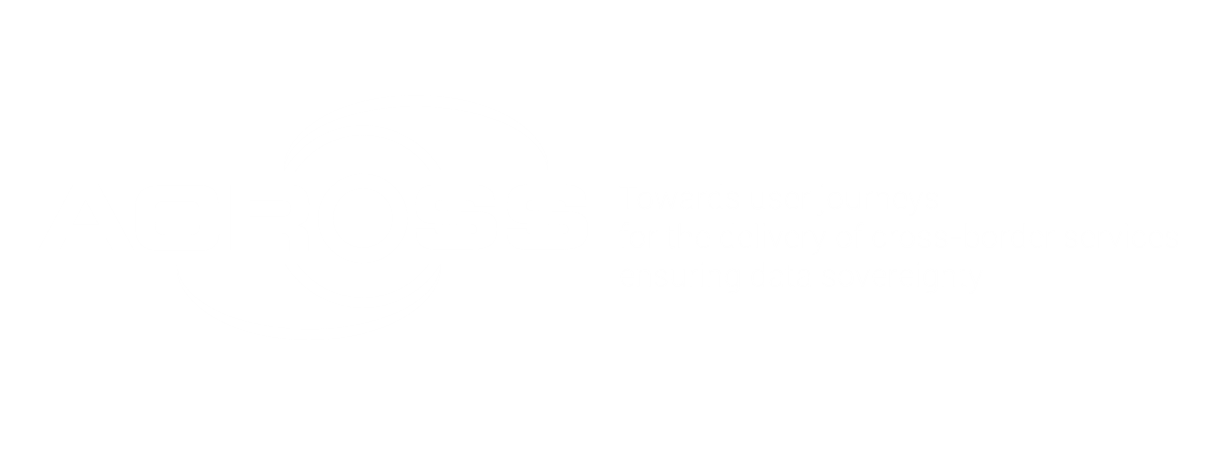 ACROSS
objectives
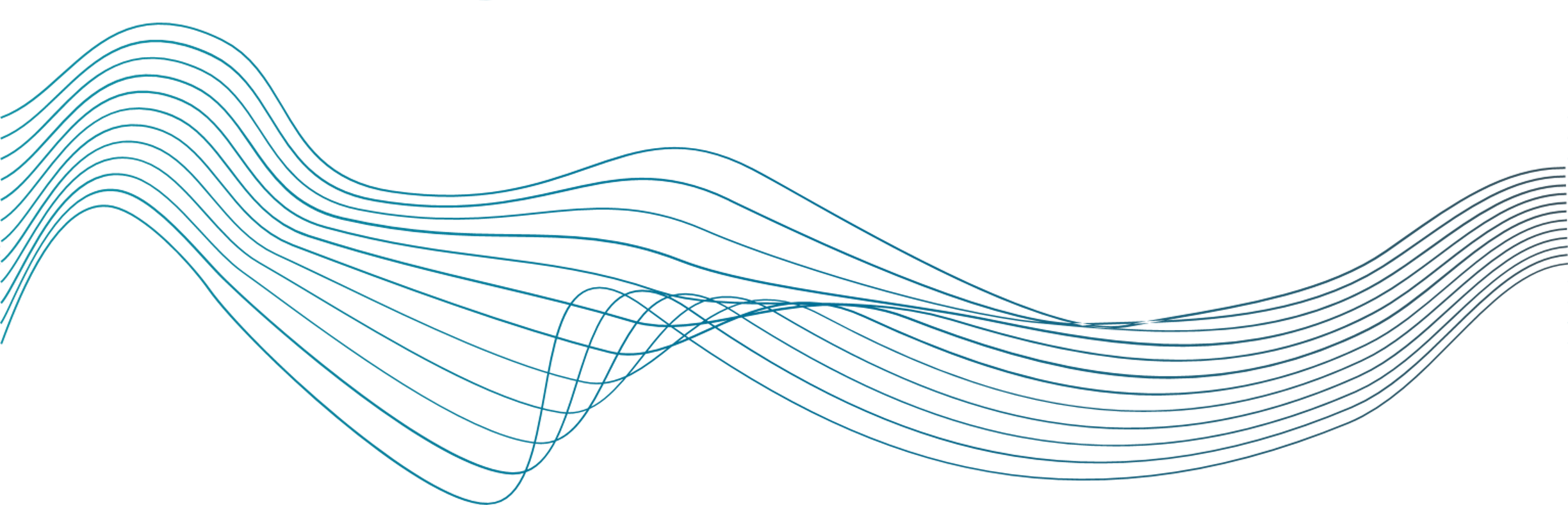 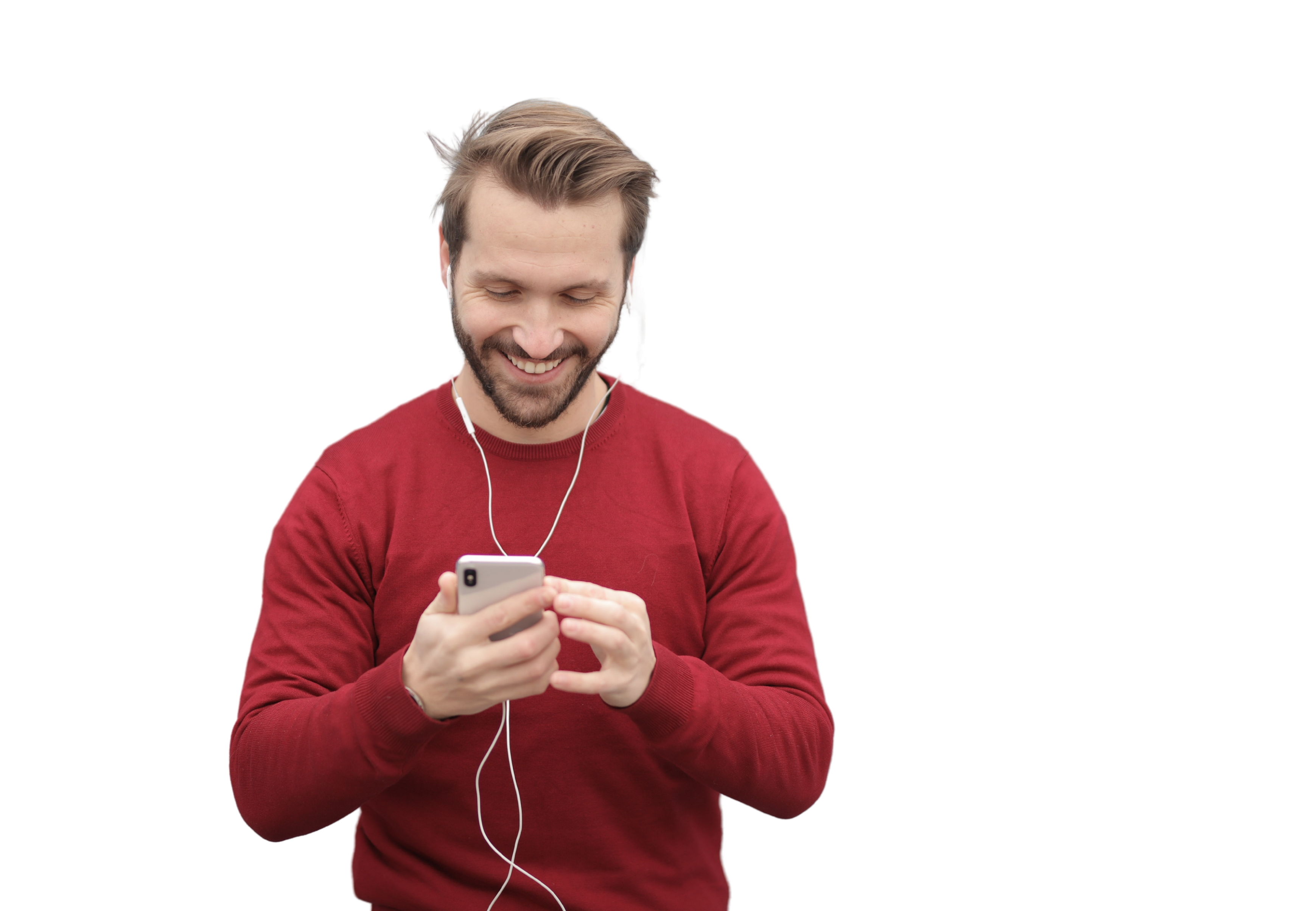 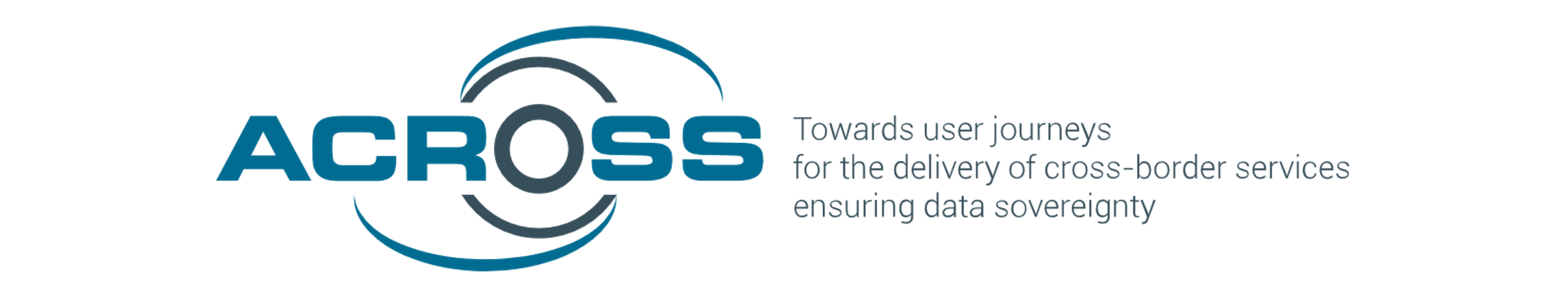 ACROSS main objective
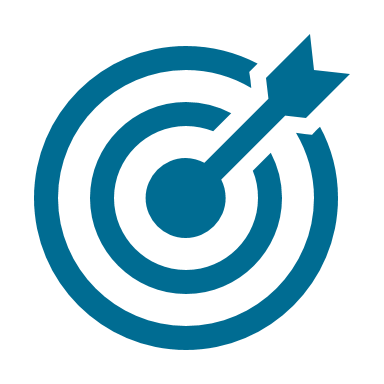 ACROSS MAIN OBJECTIVE
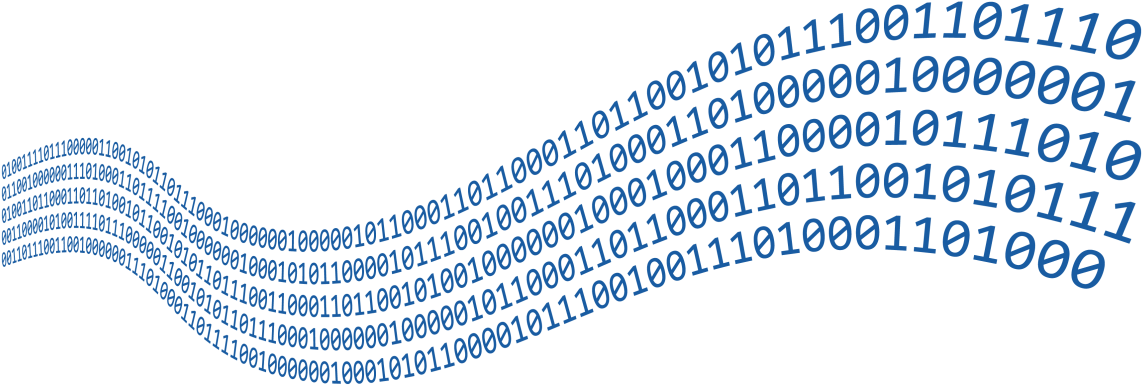 To provide a holistic solution that allows public administrations to deliver a user-centric interoperable cross-border mobility service compliant with the current European regulations (e.g., the Single Digital Gateway, European Interoperability Framework) where the private sector can also interconnect their services while ensuring the data sovereignty of the citizens, who can set the privacy level that will allow the public and private sector to access to his data based on his requirements.
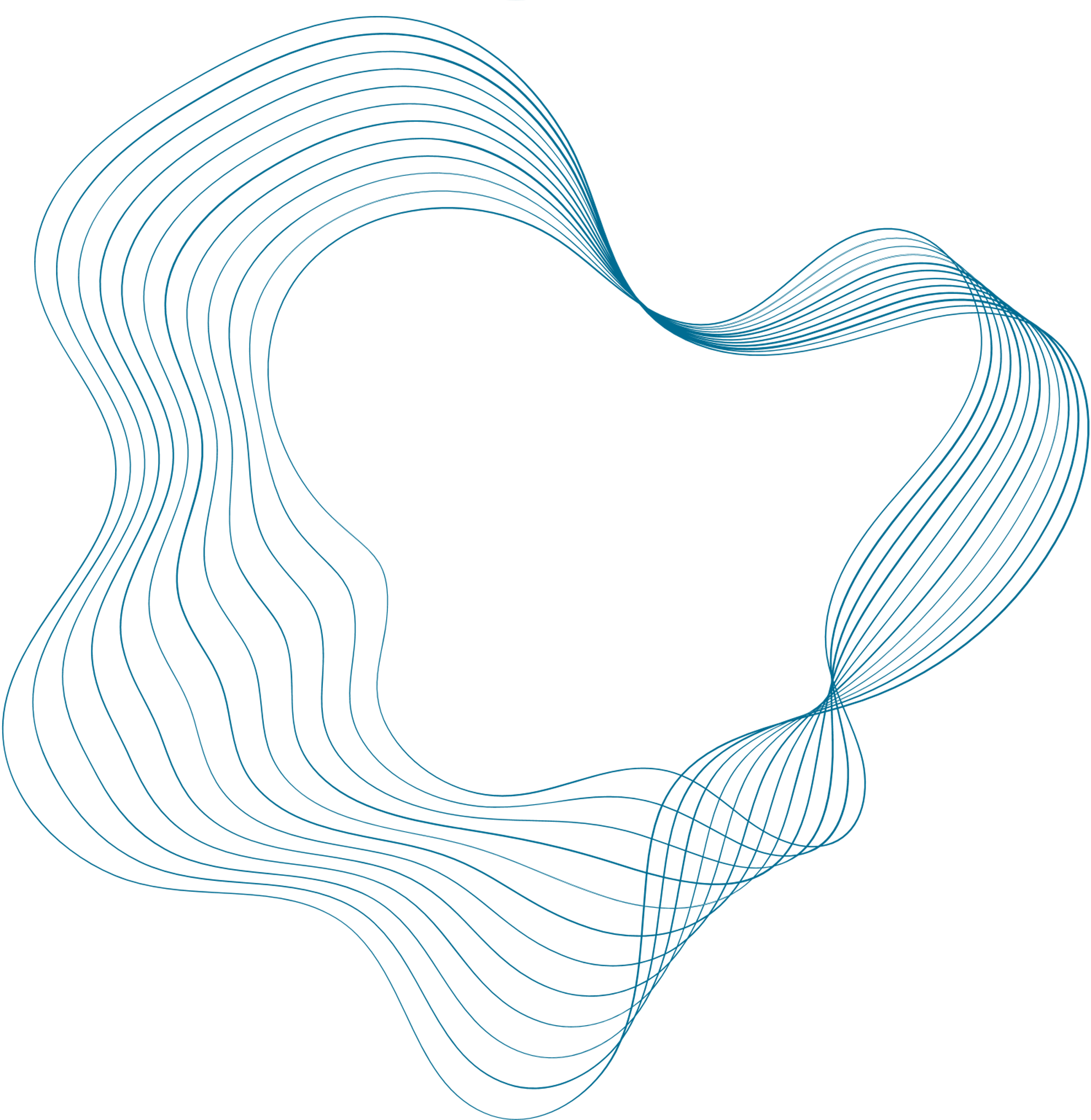 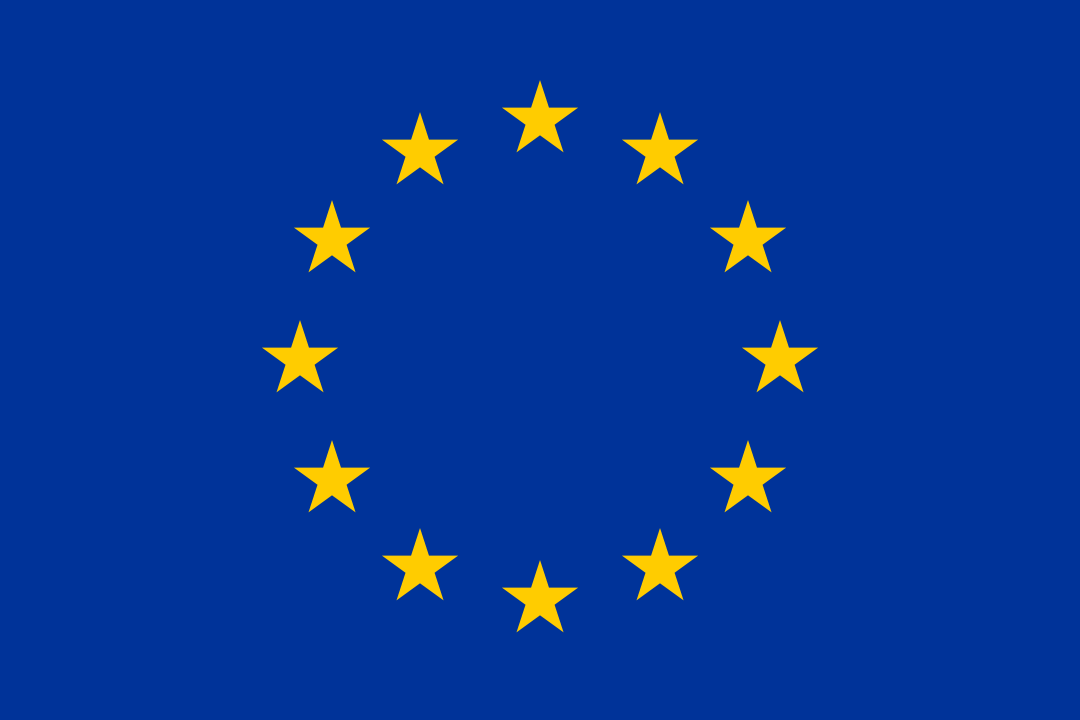 This project has received funding from the European Union’s Horizon 2020 research and innovation programme under grant agreement No: 959157.
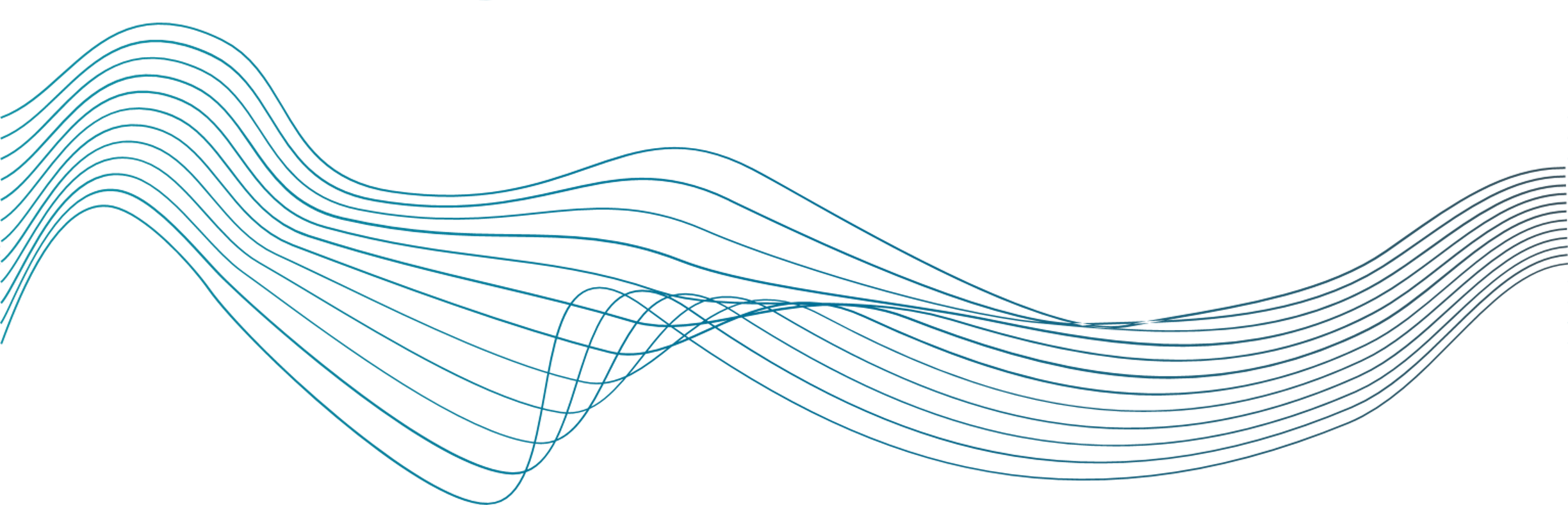 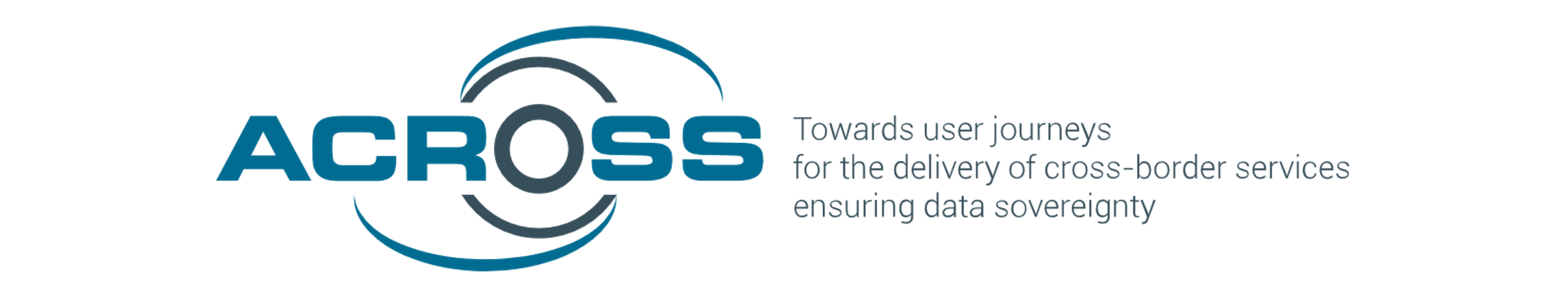 ACROSS specific objectives
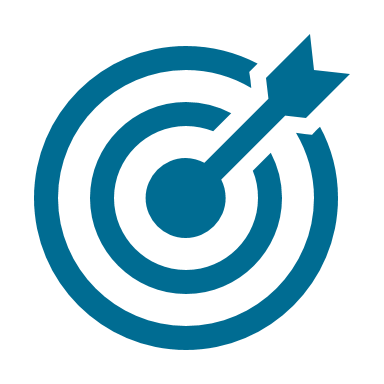 ACROSS MAIN OBJECTIVE
Implement a new governance model for the delivery of digital and mobile cross-border public services in the form of a ‘User Journey’
OBJECTIVE 1
Ensure the protection of personal data & its compliance with GDPR and other relevant regulations, especially when shared between organizations
OBJECTIVE 2
Analyse the transformative impact, potential, and benefits of interoperable, single-sign-on, cross-border and user-centric digital public services & foster a closer interaction between different stakeholders
OBJECTIVE 3
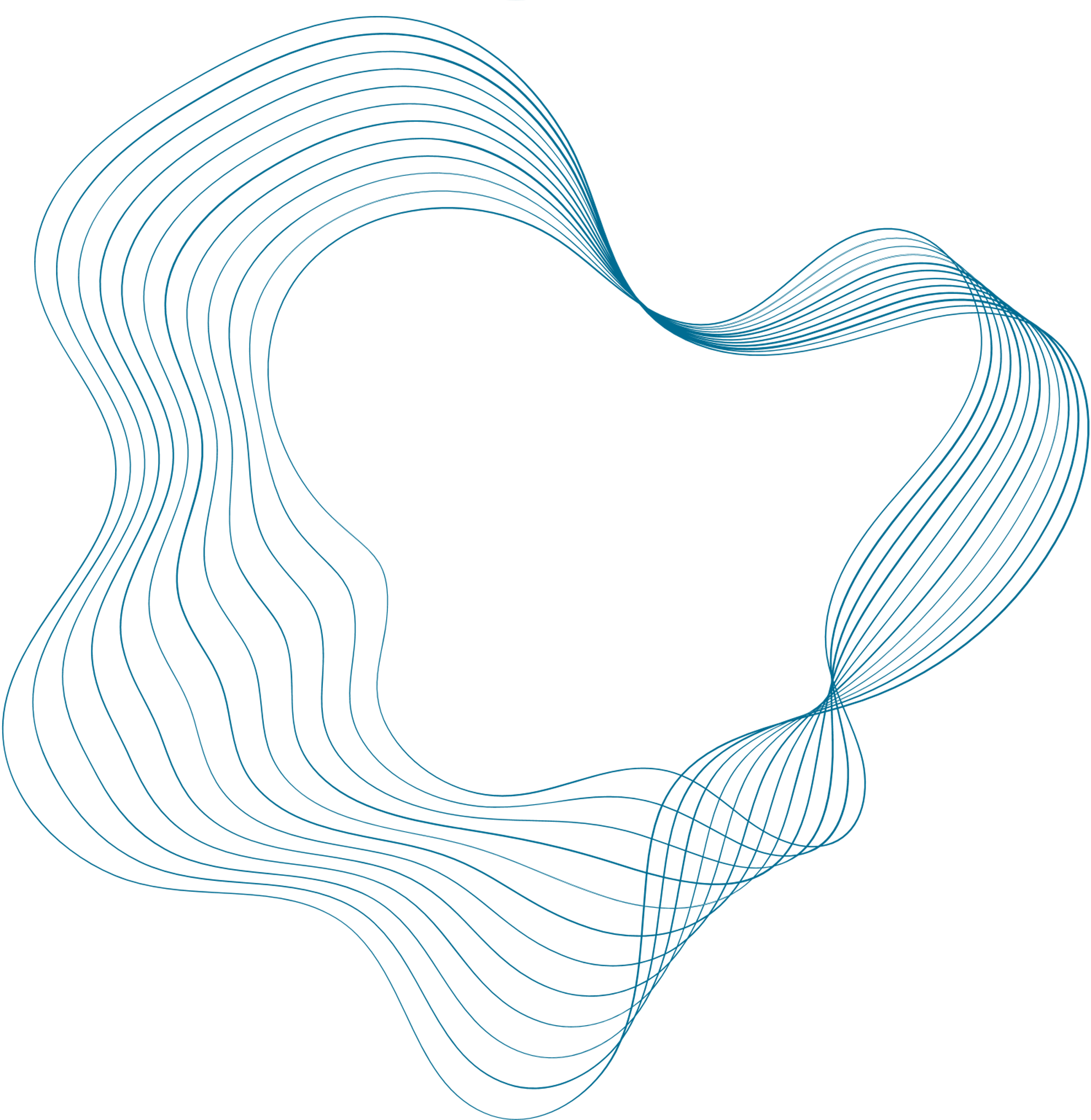 Validate ACROSS Measurable Outcomes in three (3) real use cases
OBJECTIVE 4
Develop a viable business model to ensure the sustainability of ACROSS
OBJECTIVE 5
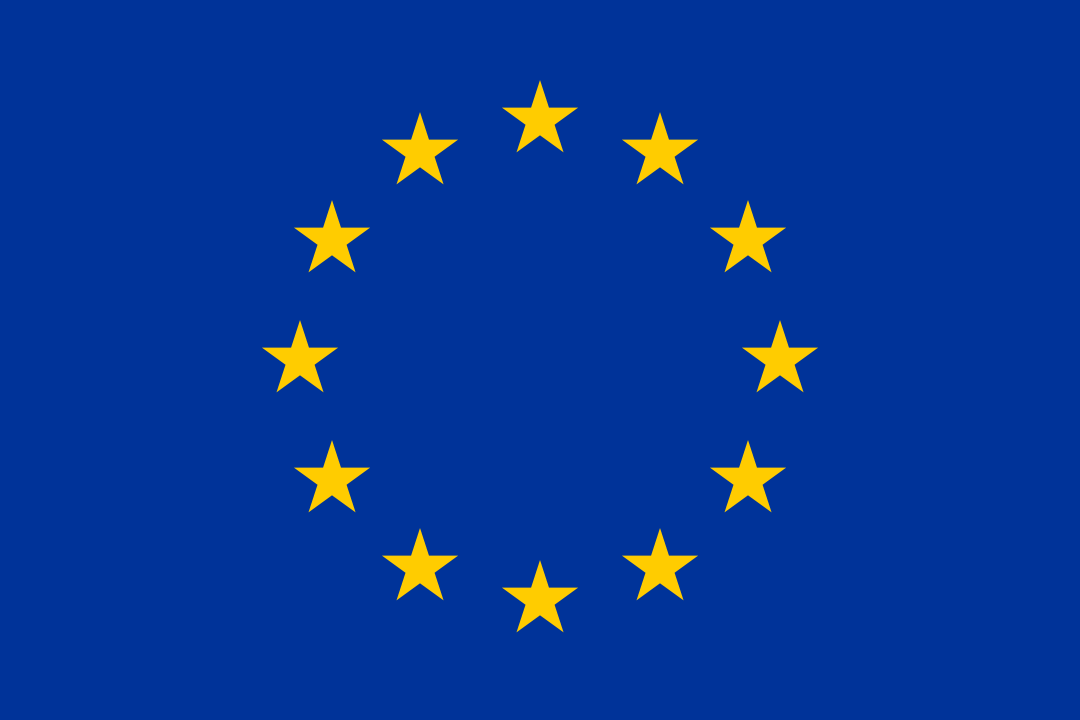 This project has received funding from the European Union’s Horizon 2020 research and innovation programme under grant agreement No: 959157.
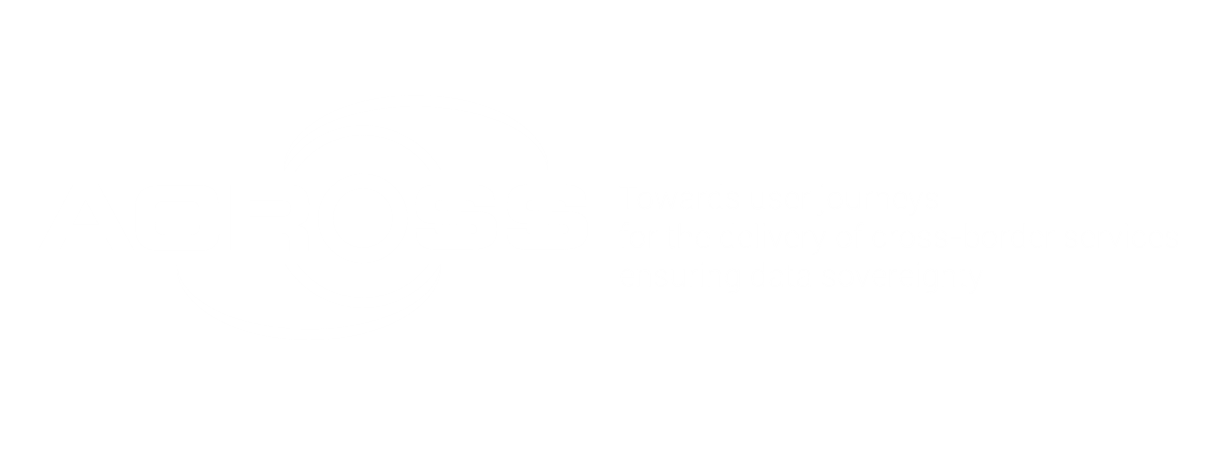 ACROSS
approach
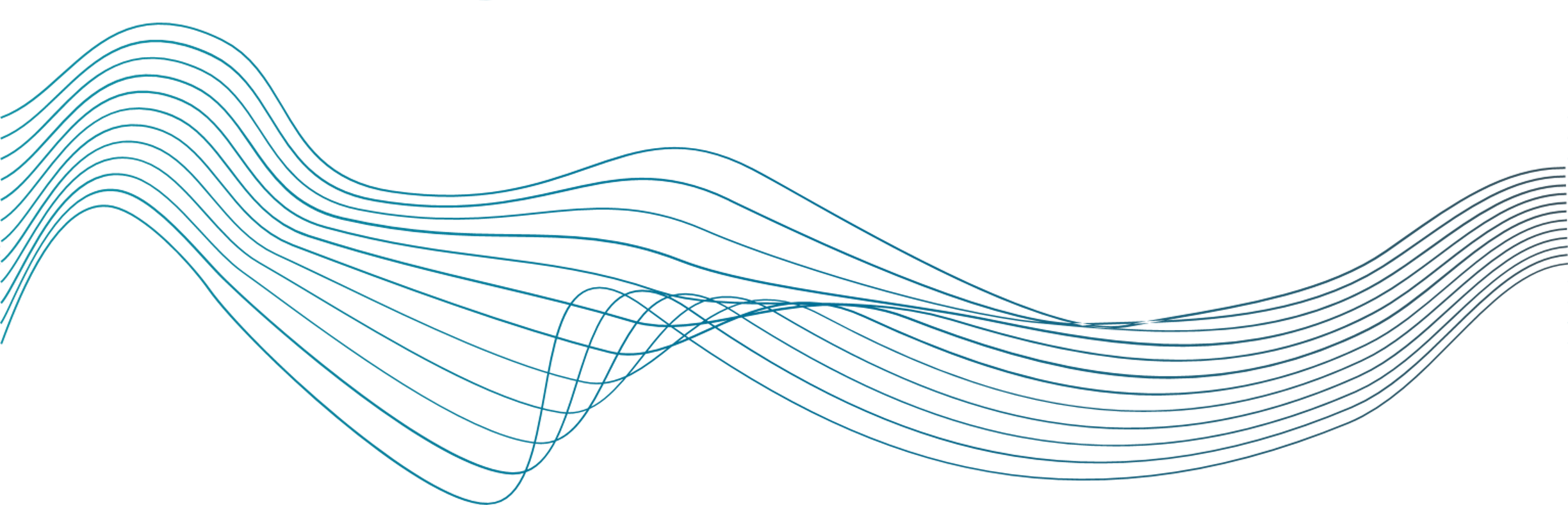 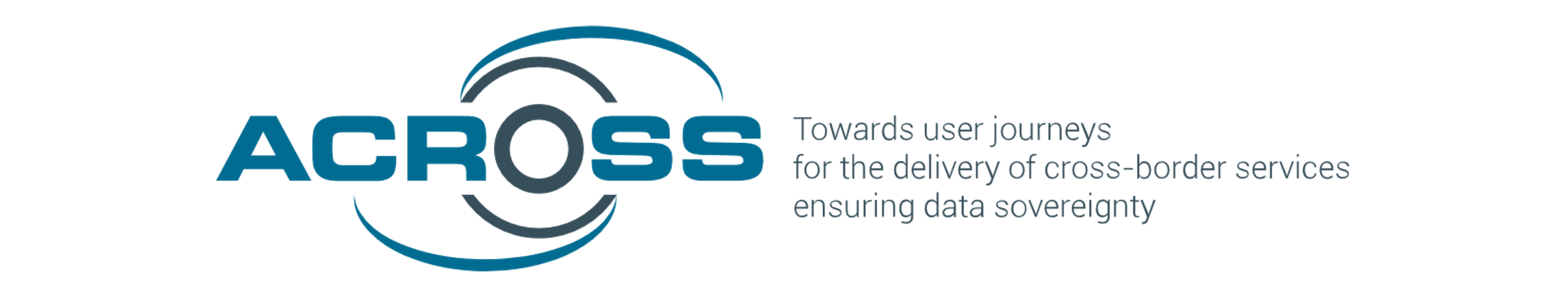 ACROSS PROJECT PRESENTATION
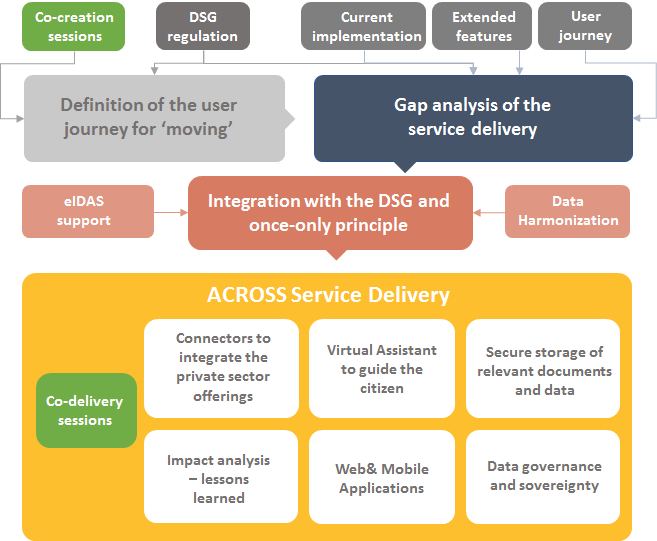 SDG
ACROSS
approach
SDG
The main objective of the ACROSS project is to provide the means (tools, methods and techniques) to enable user-centric design and implementation of  interoperable cross-border (digital) public services compliant with the current European regulations.
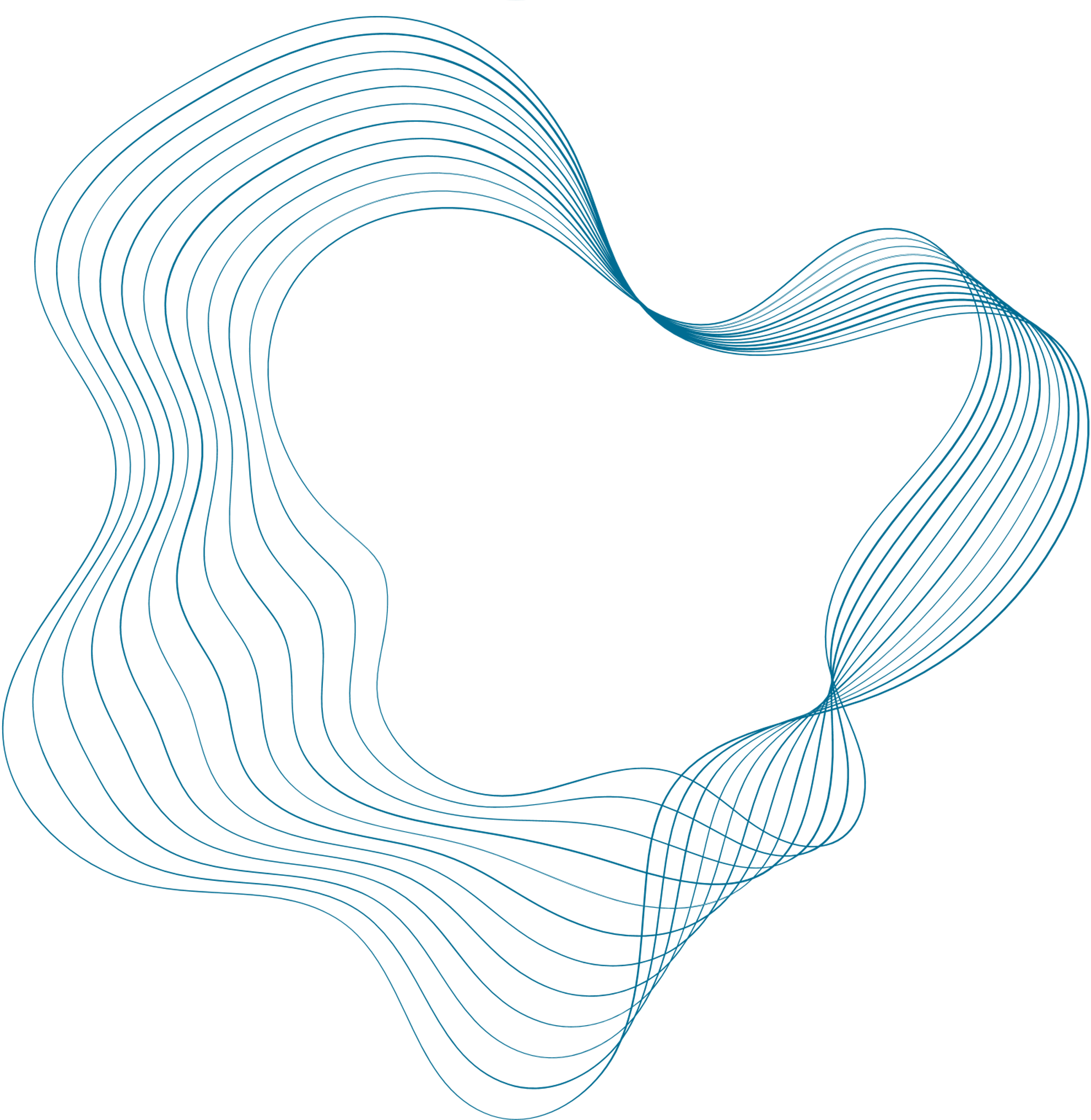 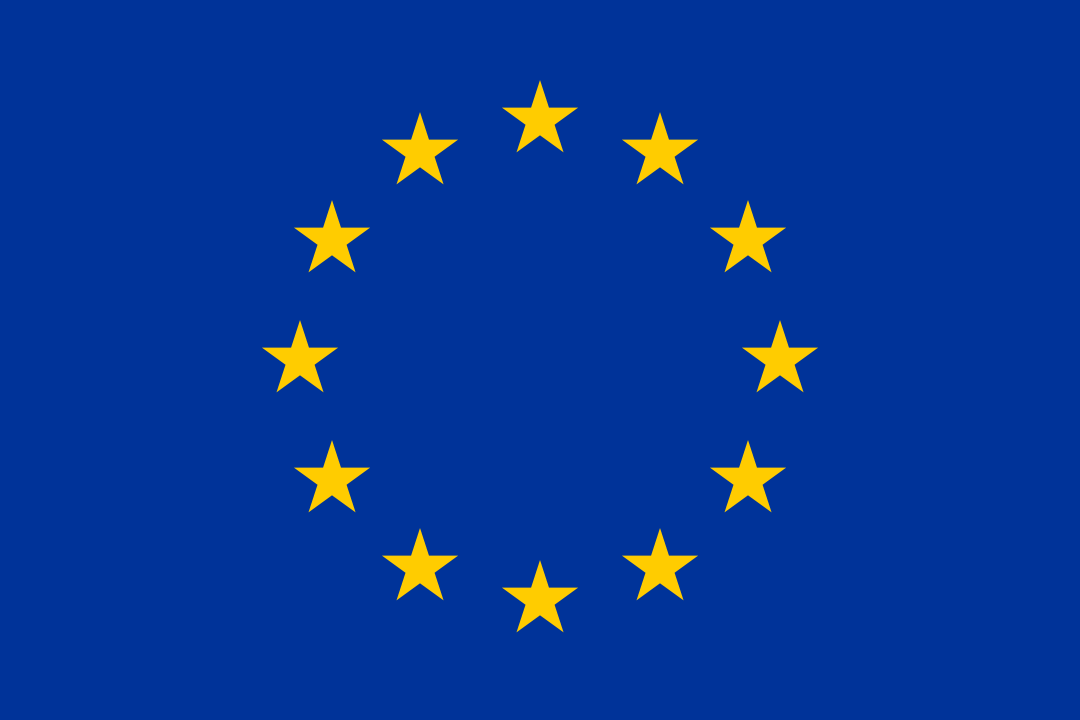 This project has received funding from the European Union’s Horizon 2020 research and innovation programme under grant agreement No: 959157.
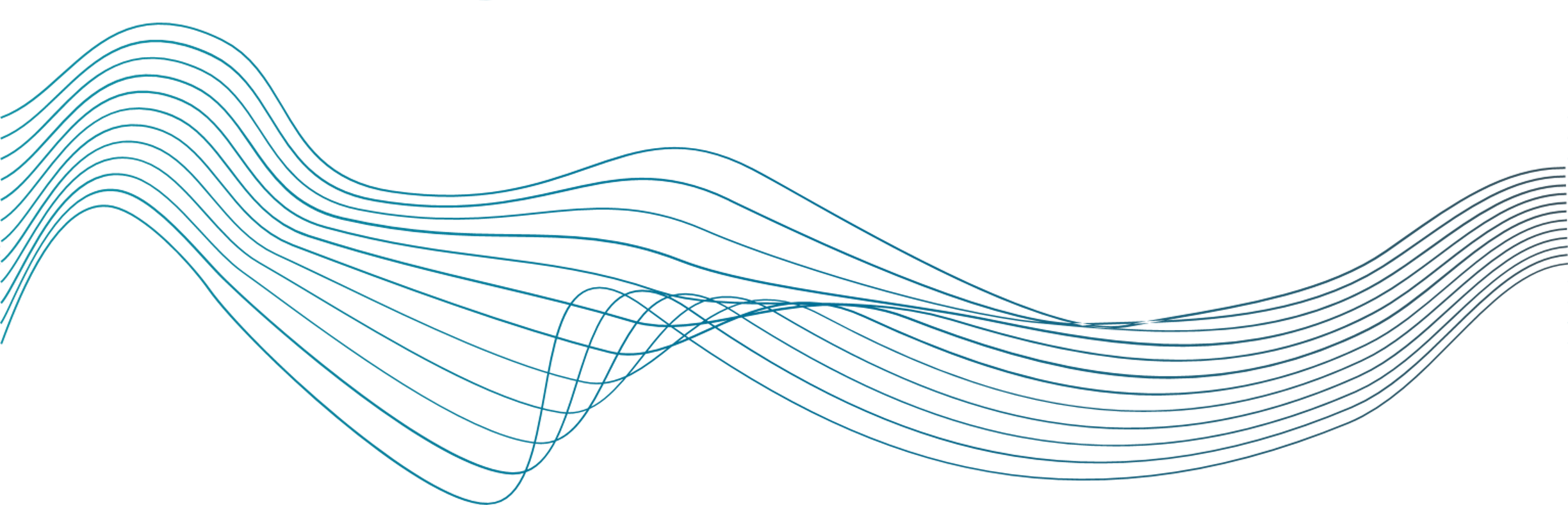 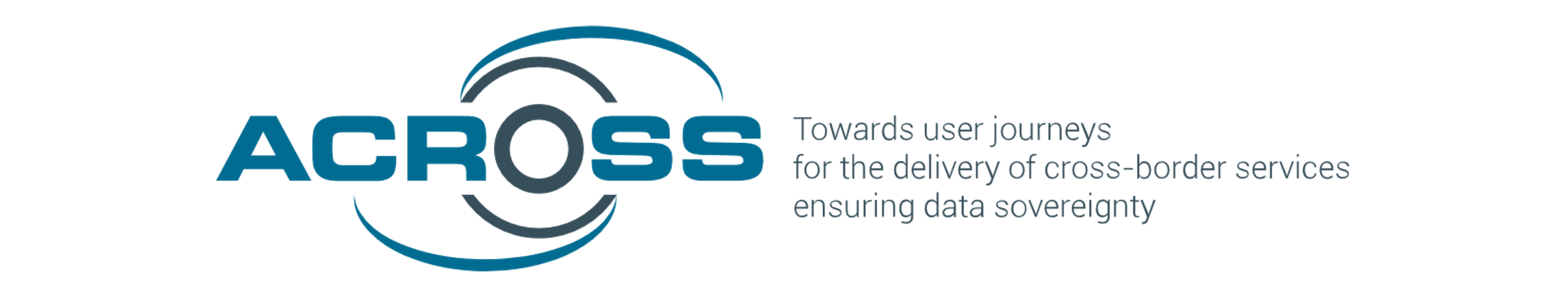 ACROSS PROJECT PRESENTATION
ACROSS work packages (WP)
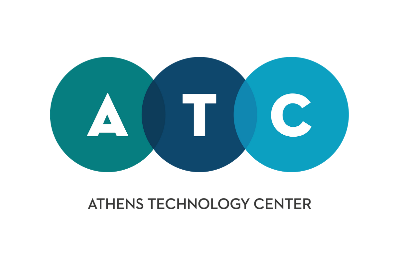 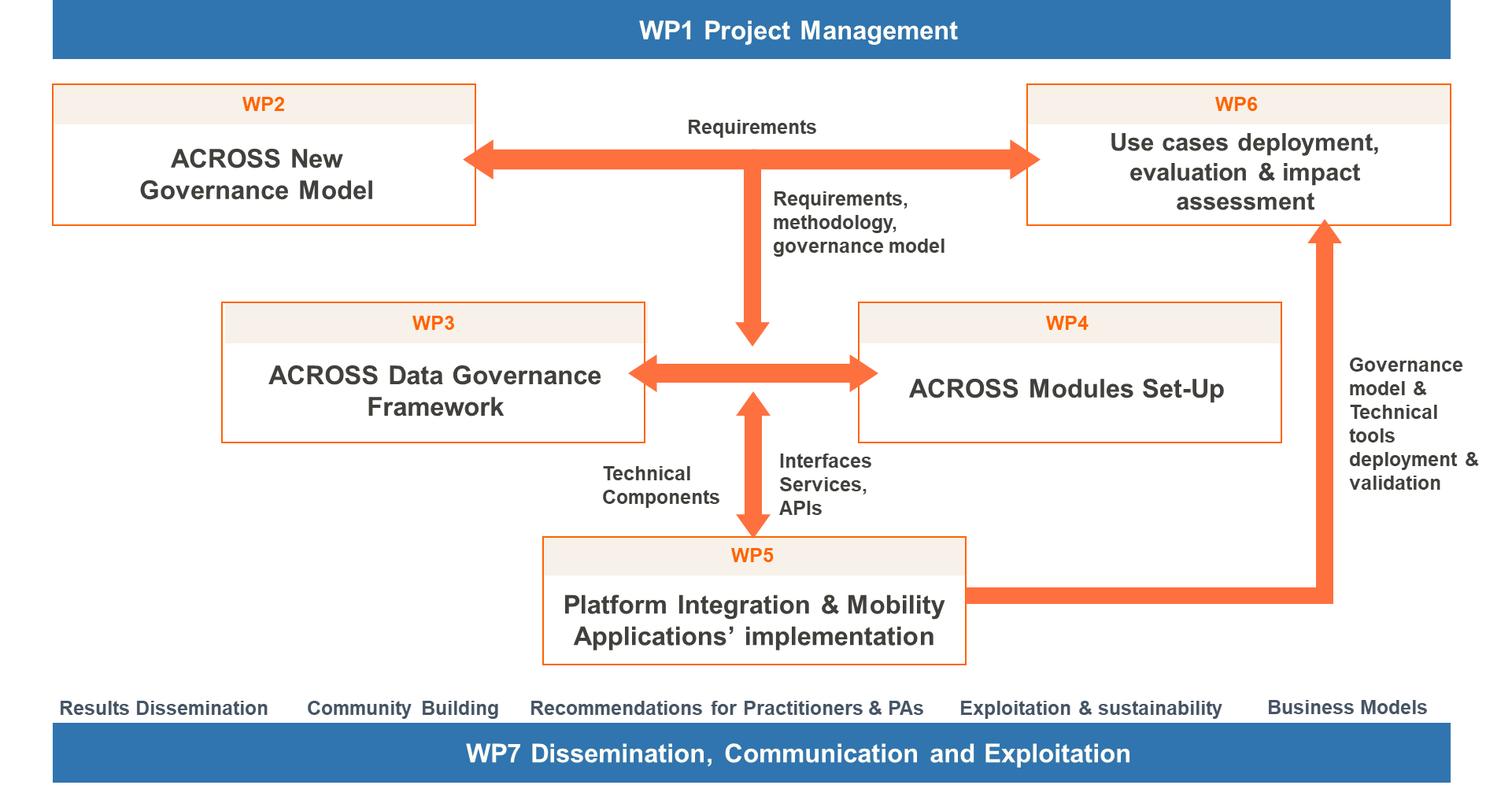 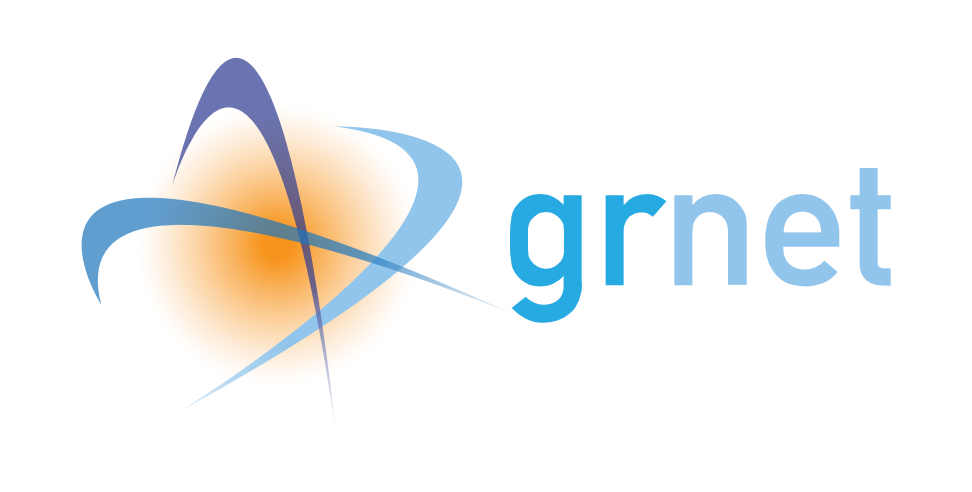 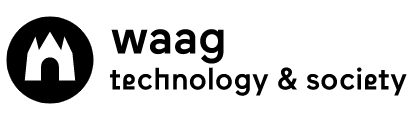 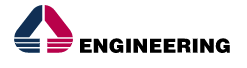 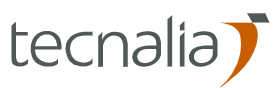 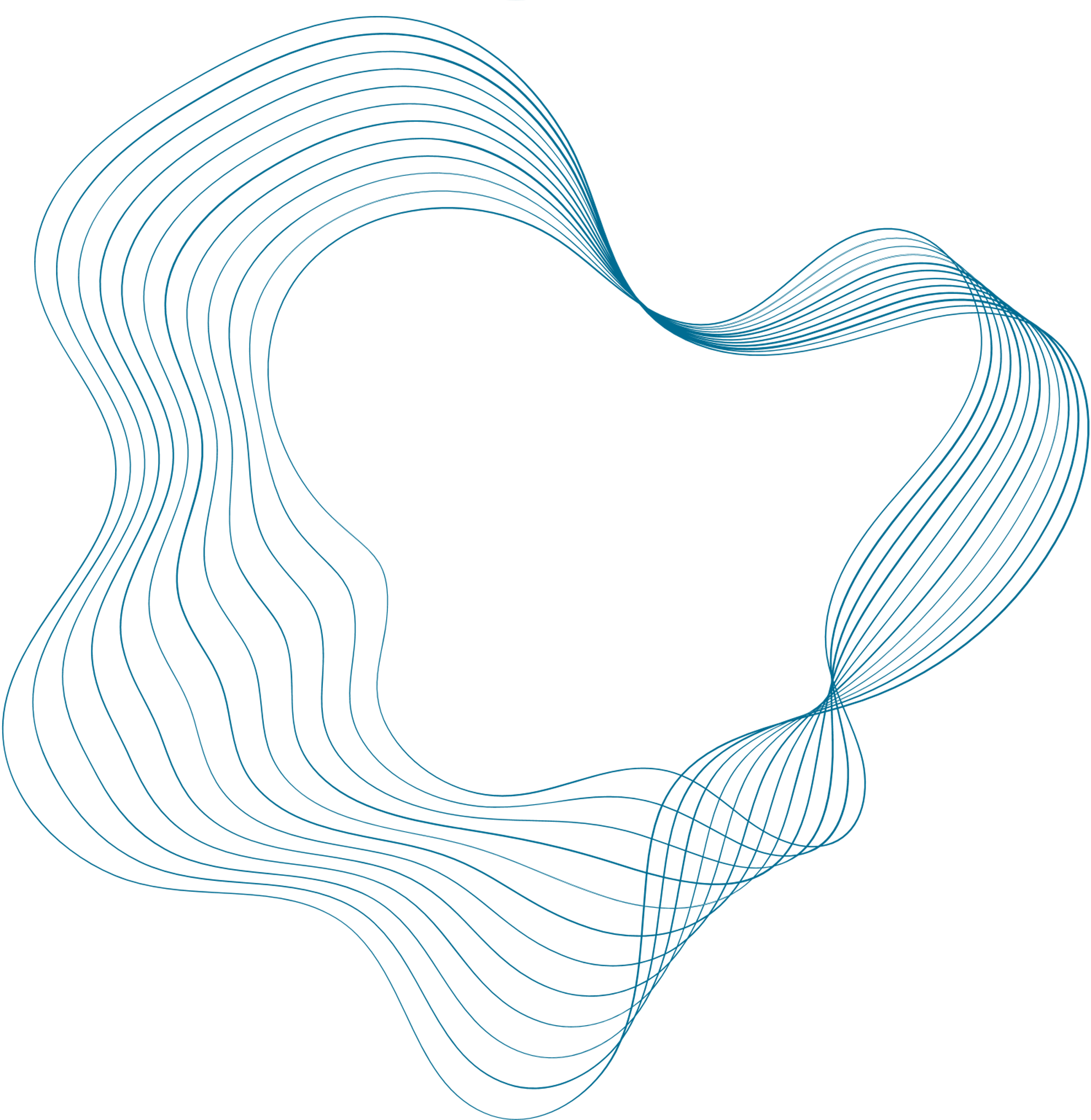 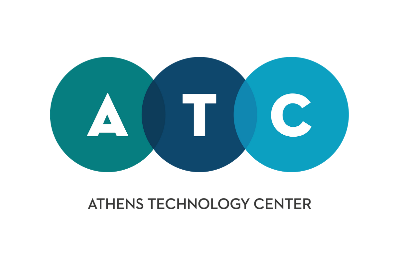 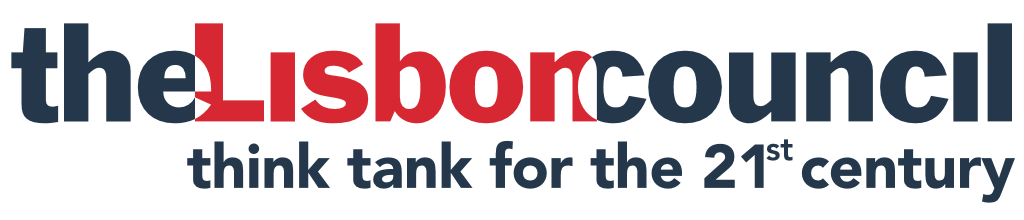 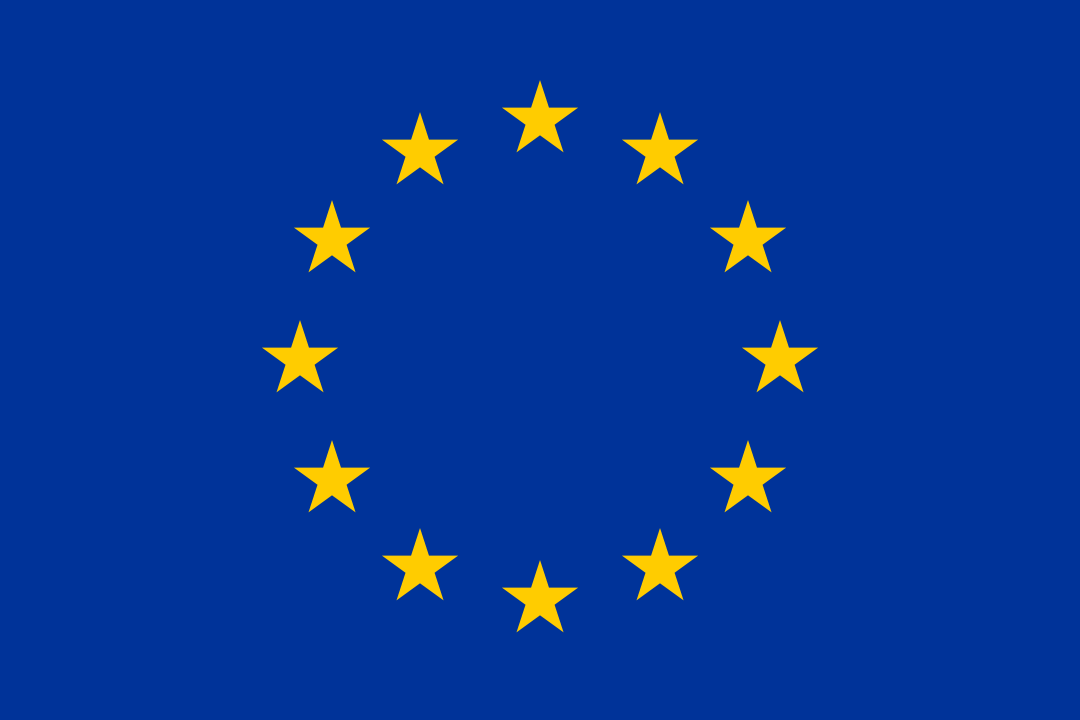 This project has received funding from the European Union’s Horizon 2020 research and innovation programme under grant agreement No: 959157.
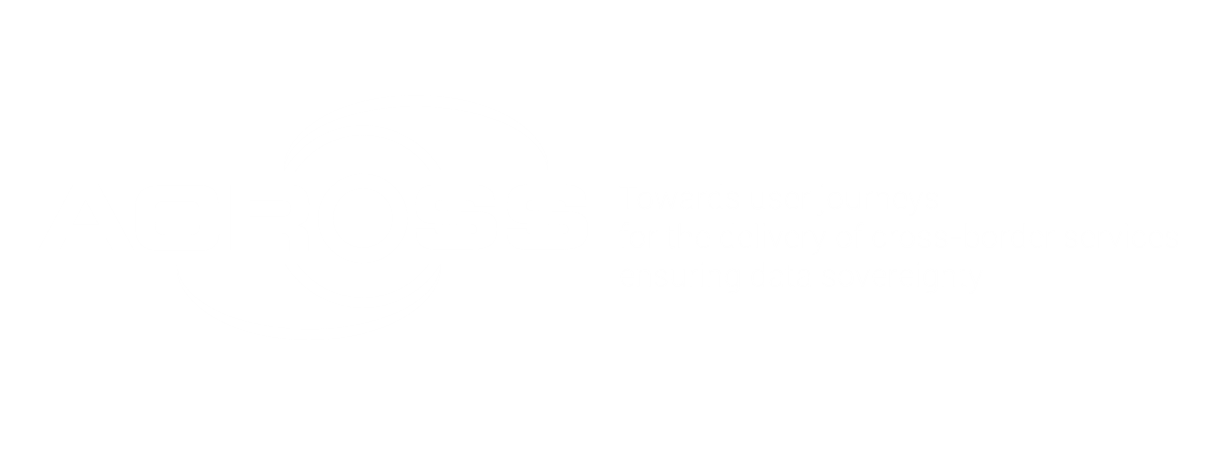 ACROSS
results and benefits
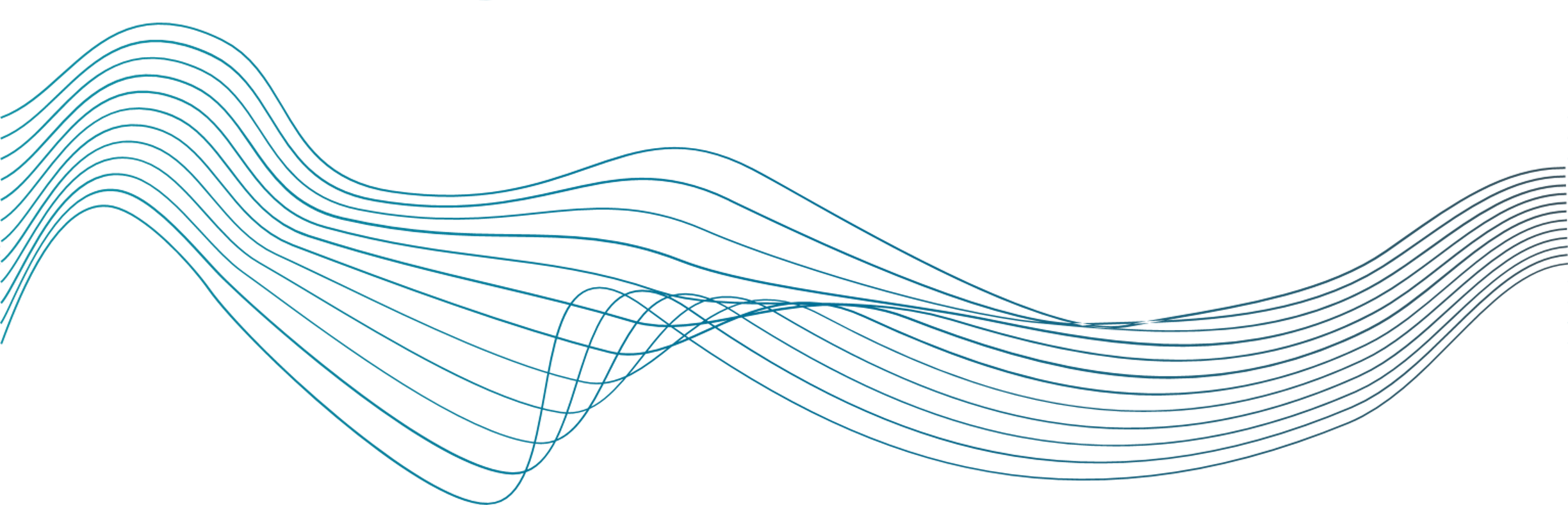 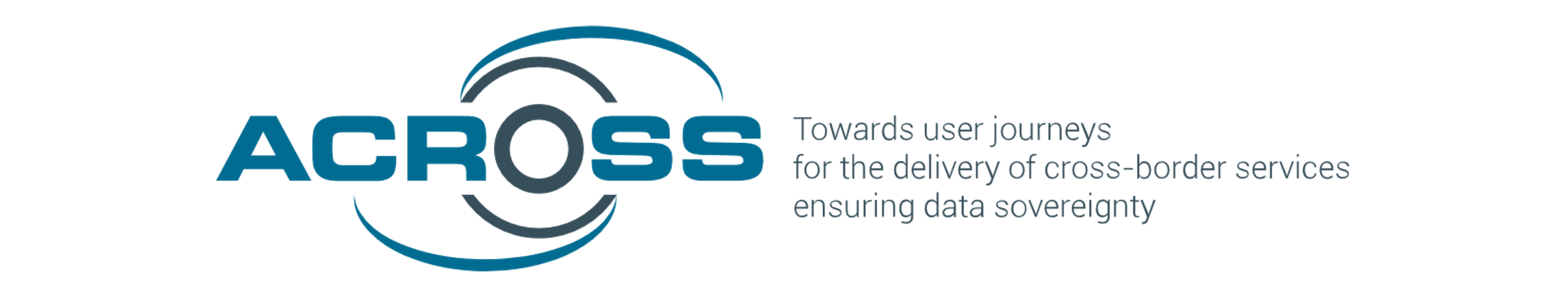 ACROSS PROJECT PRESENTATION
ACROSS key-results
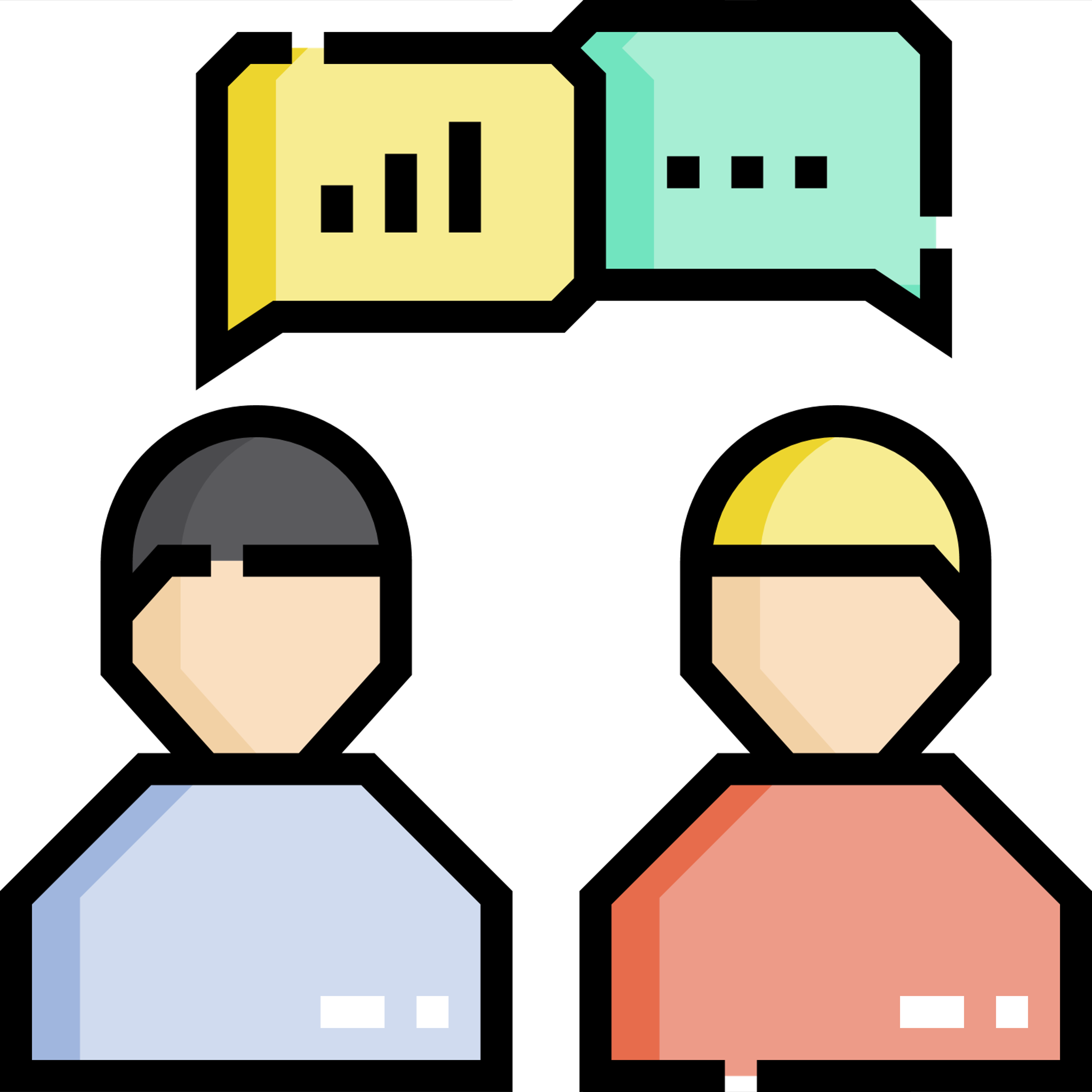 KR6: ACROSS Ecosystem
KR1: A User journey methodology, approach and supporting tool
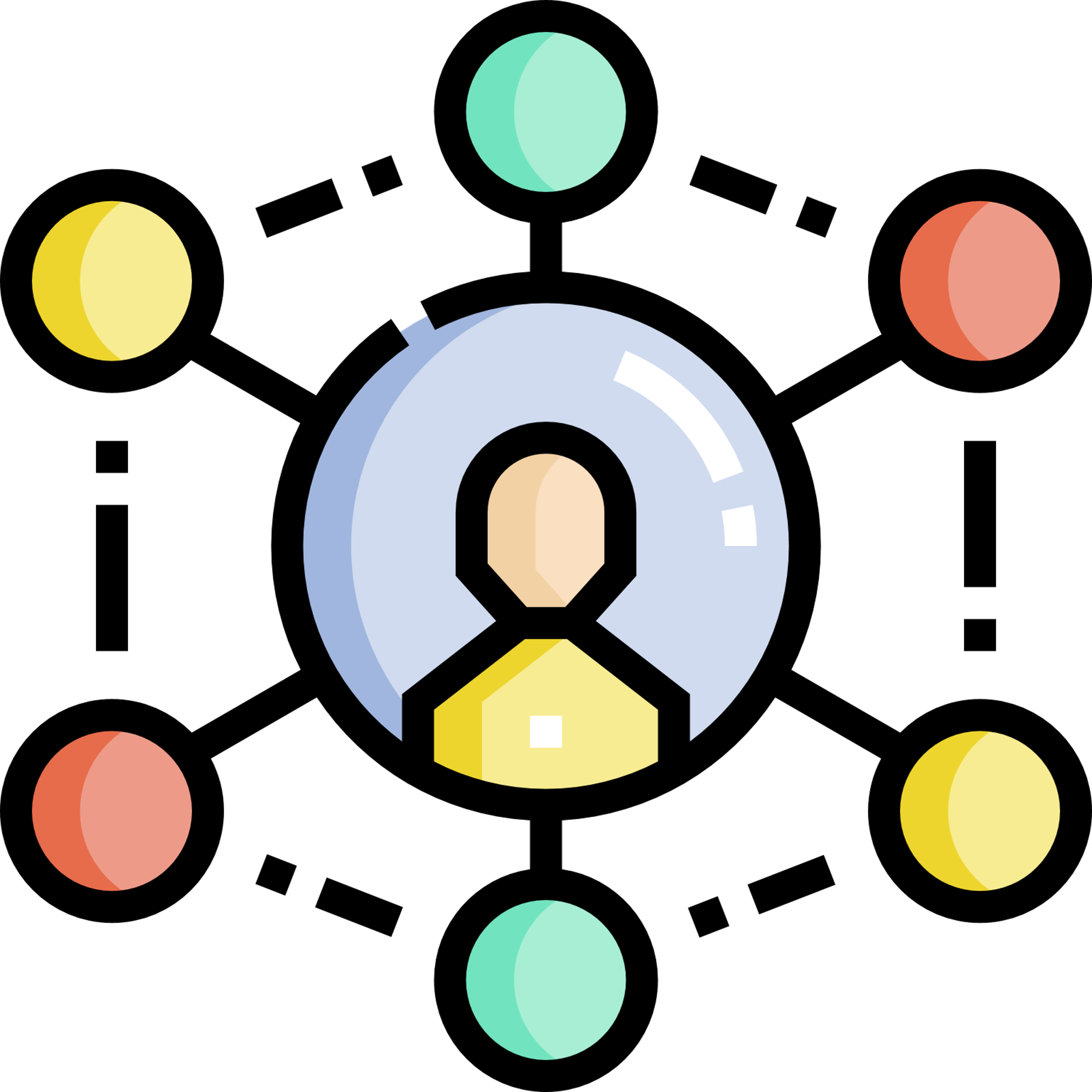 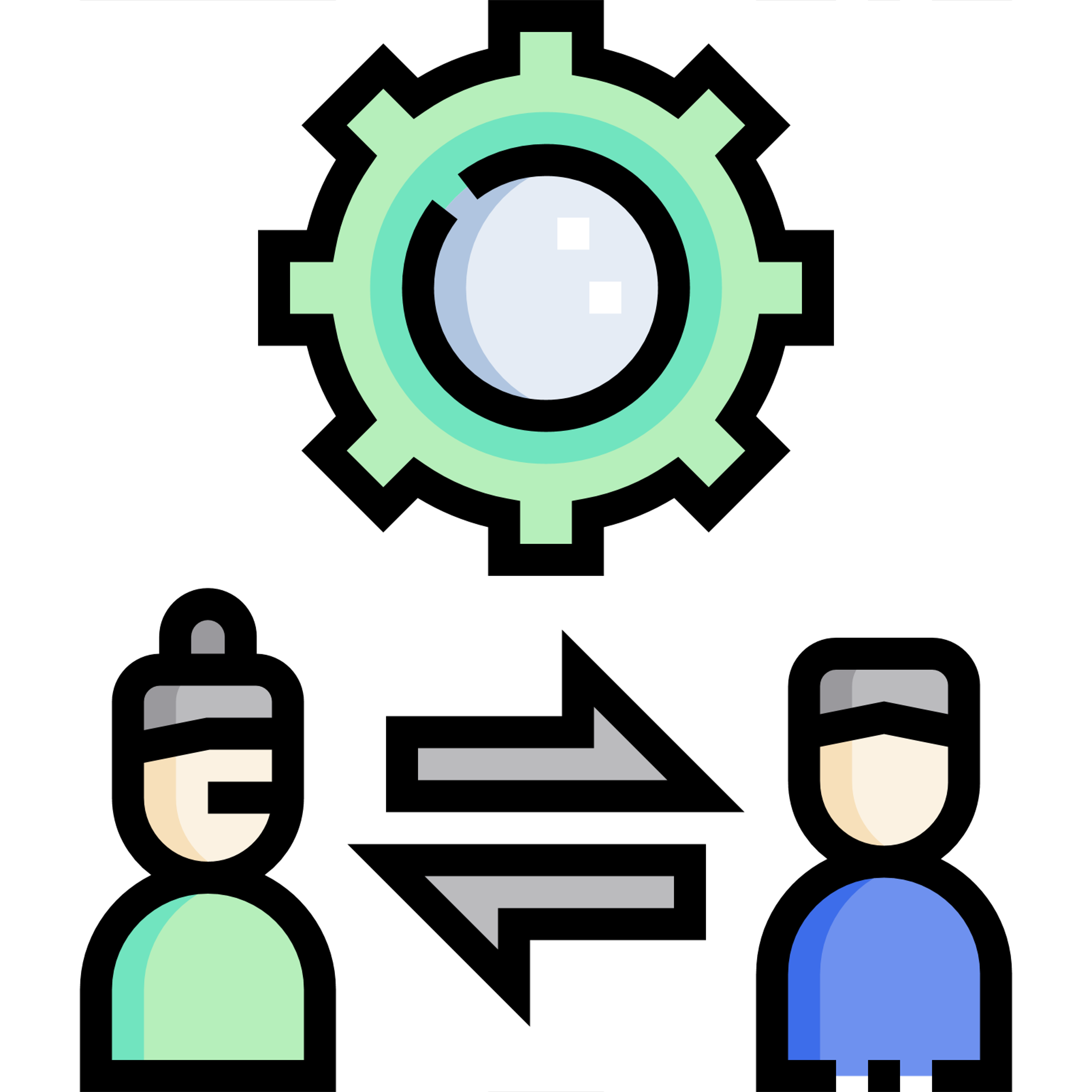 KR7: Data governance framework
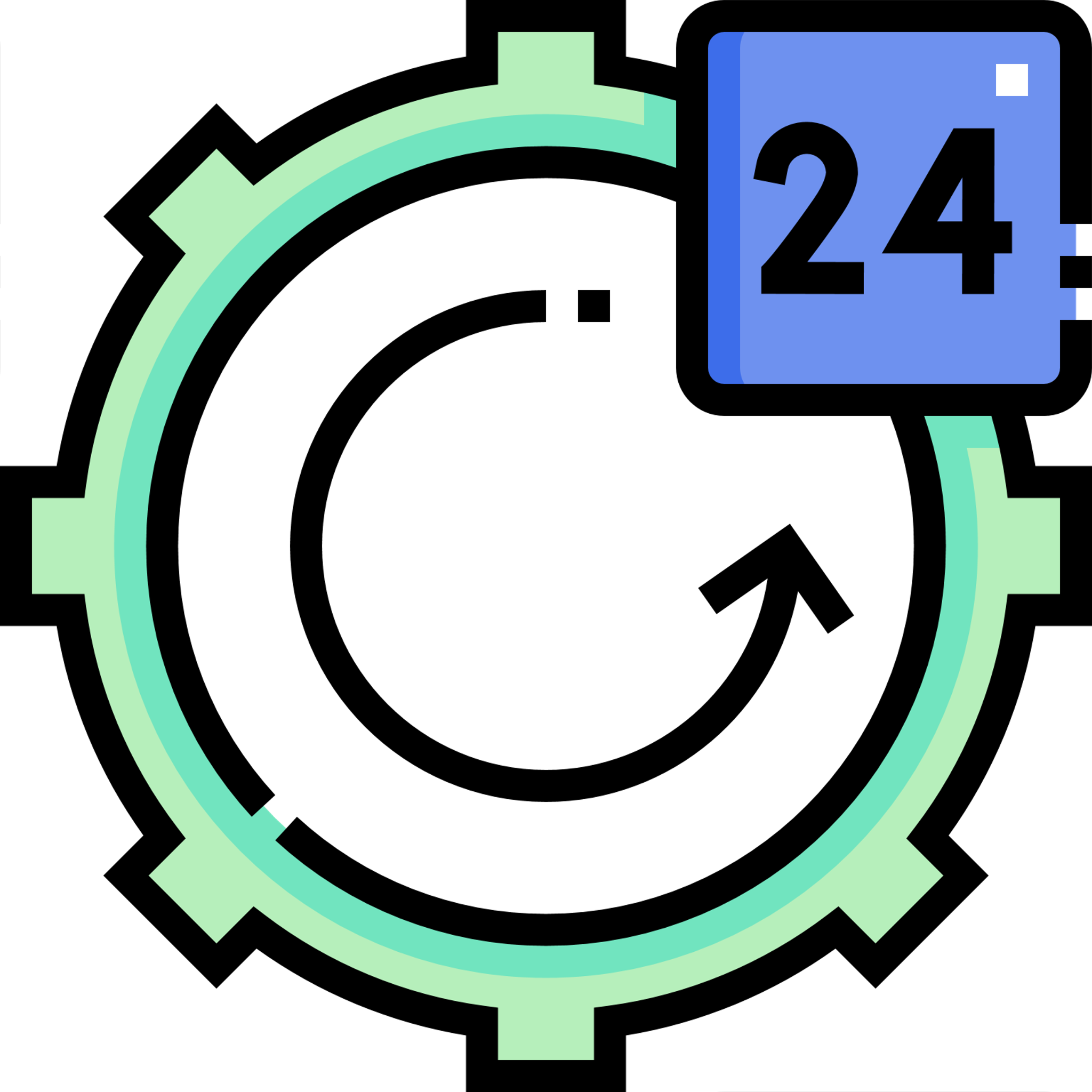 KR8: Co-design involving stakeholders to participate in the development and evaluation of public services.
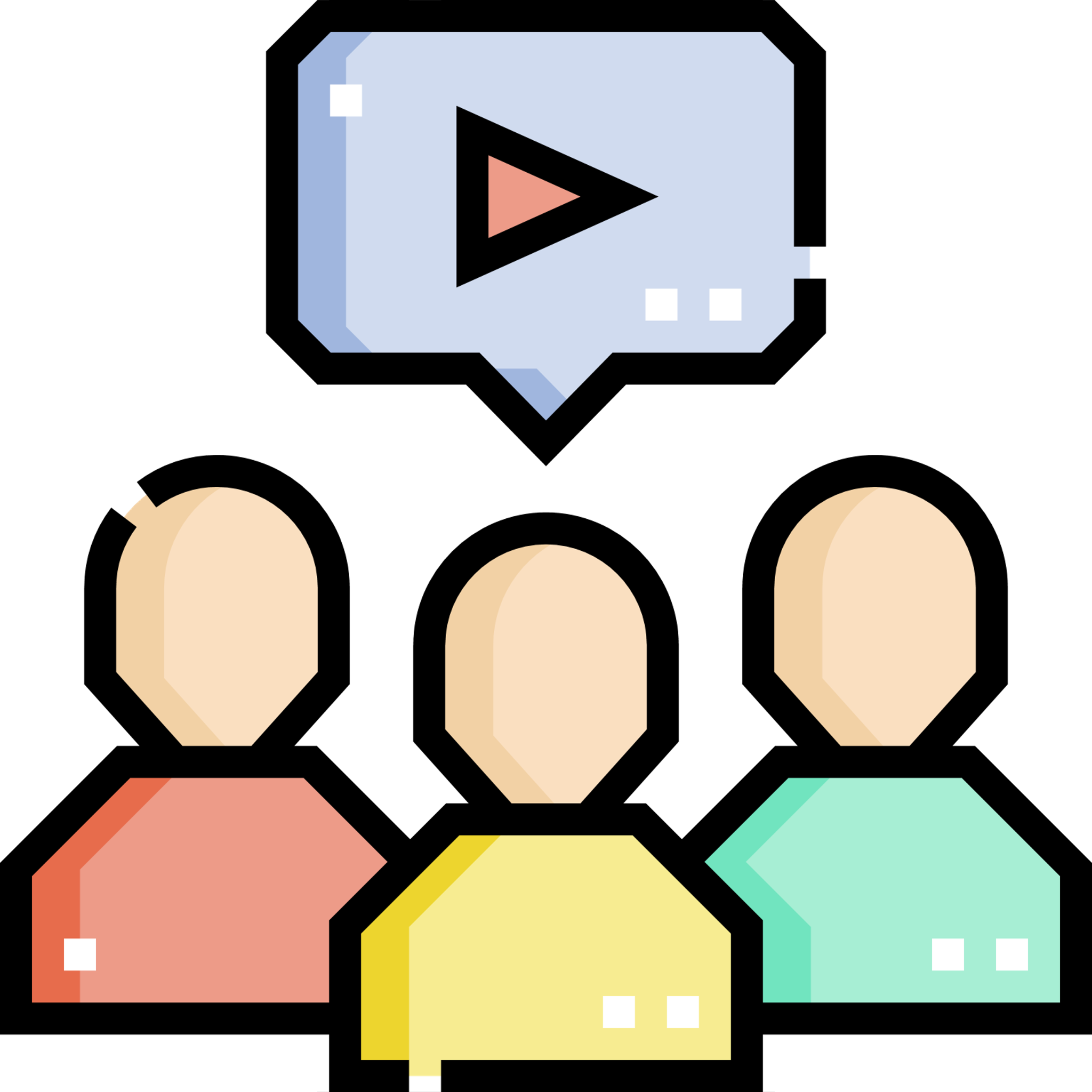 KR2: Connectors and data harmonization tools
KR3: Multi-lingual Virtual Assistant providing speech and textual chat interfaces
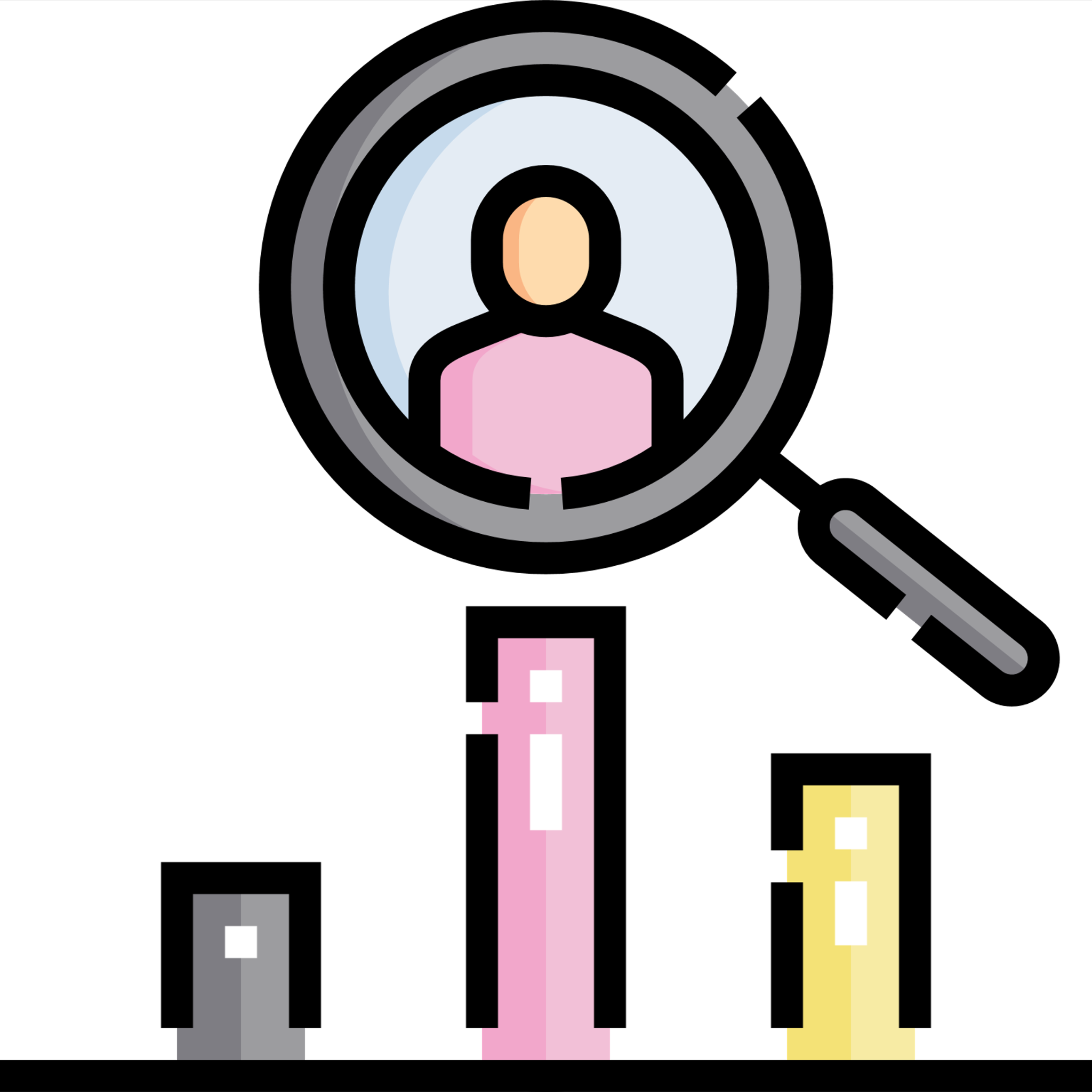 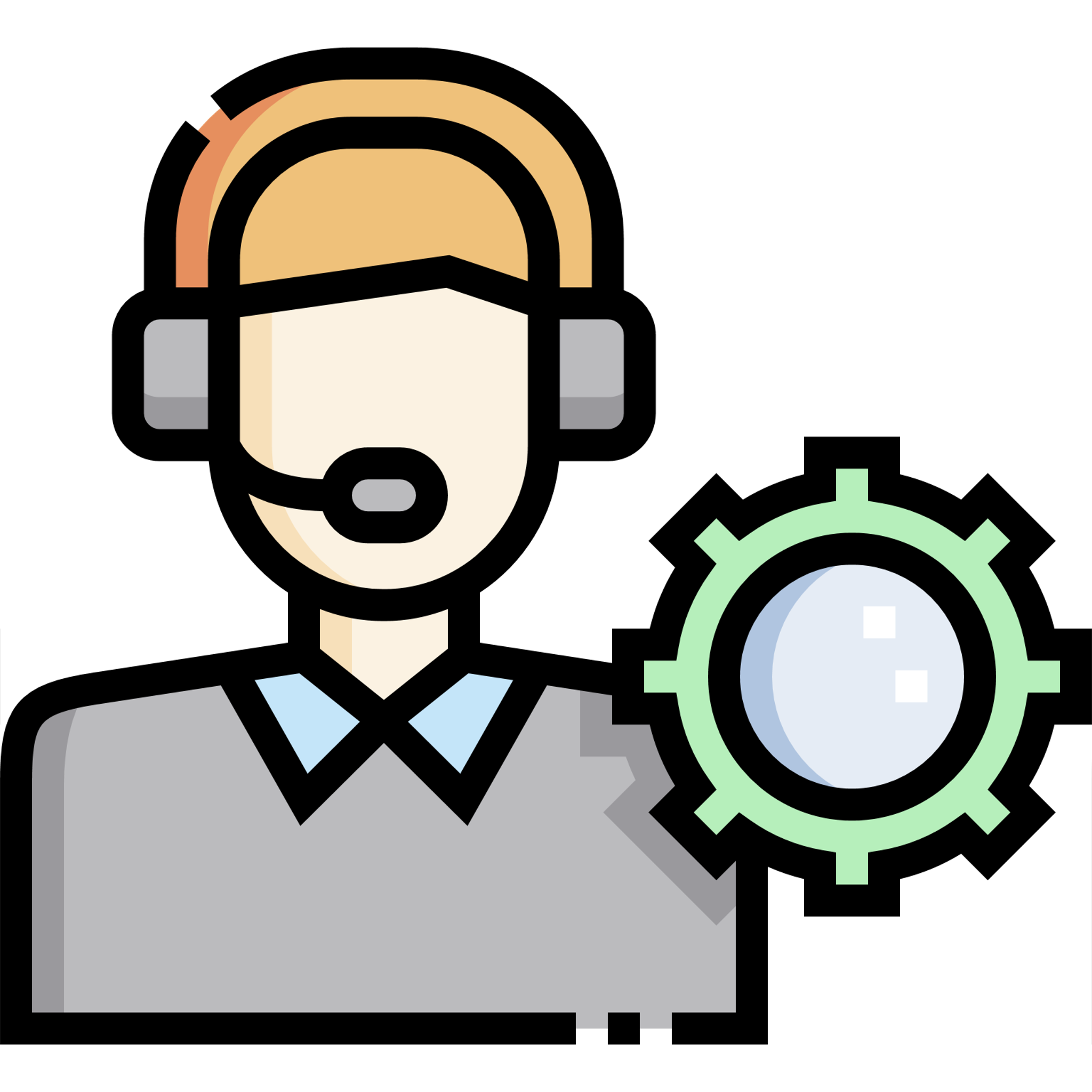 KR9: Impact analysis and lessons learned
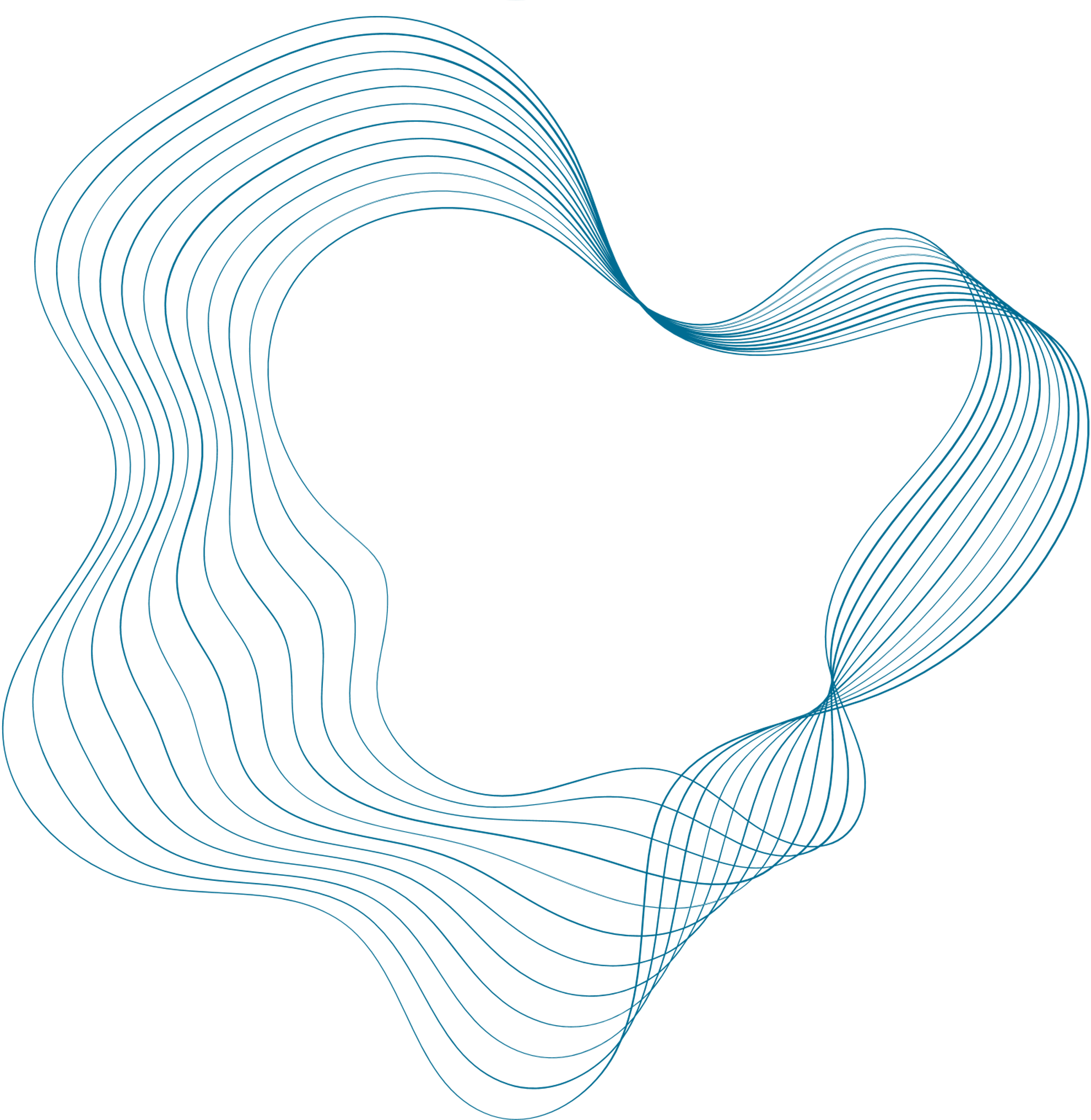 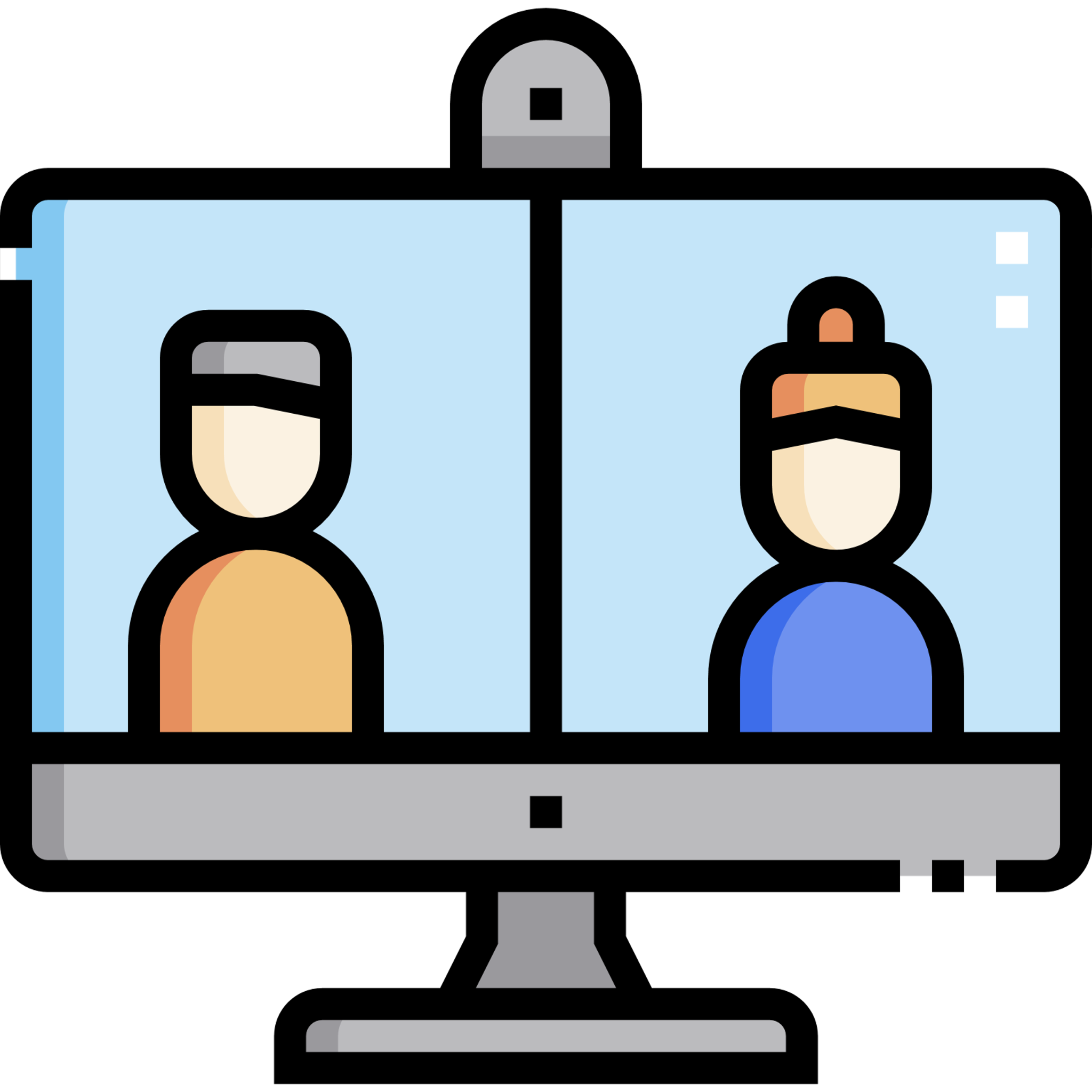 KR4: ACROSS Platform, for cross-border seamless public service delivery
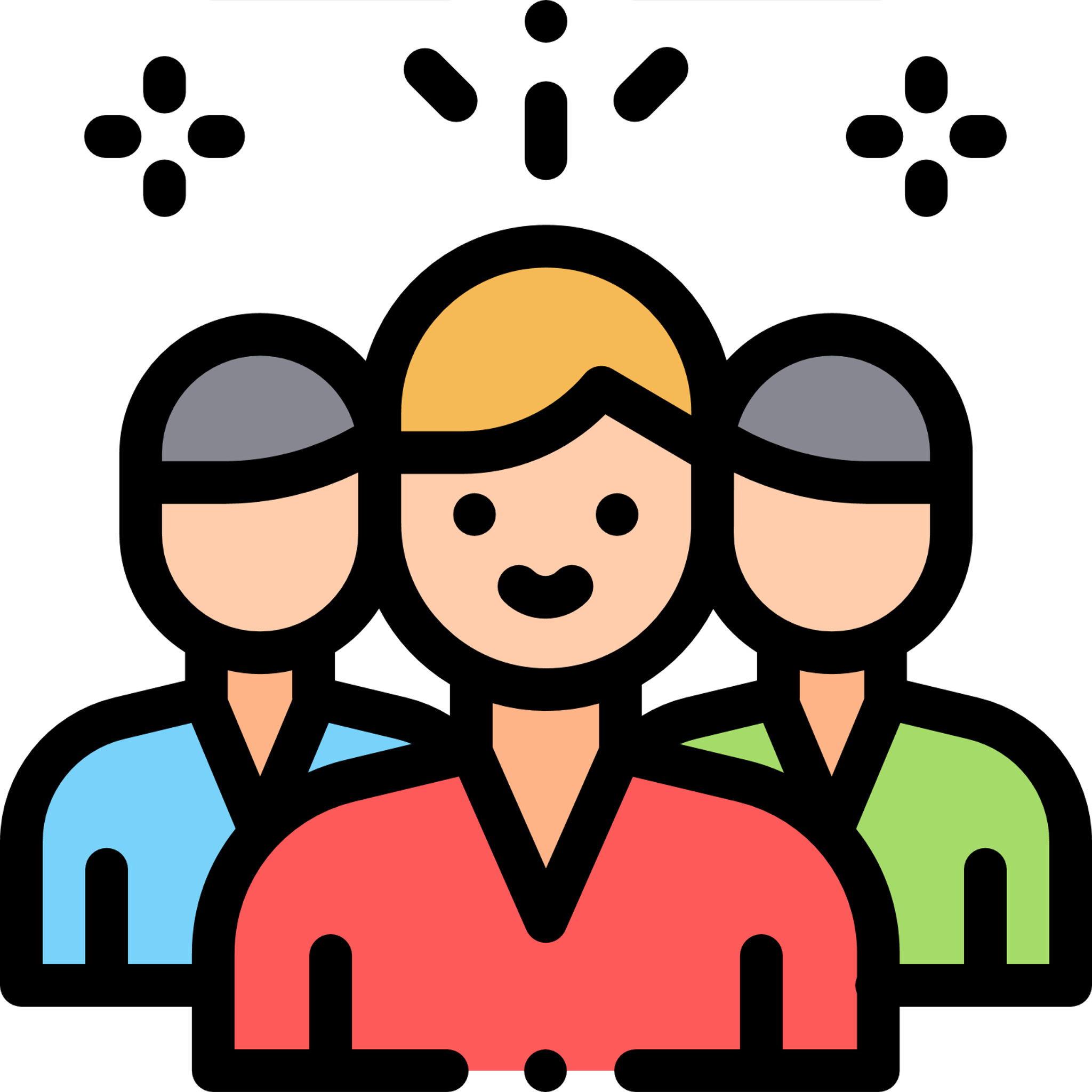 KR10: ACROSS Use cases implementation
KR5: Mobile and web application for one-stop-shop service delivery to facilitate citizen cross-border mobility
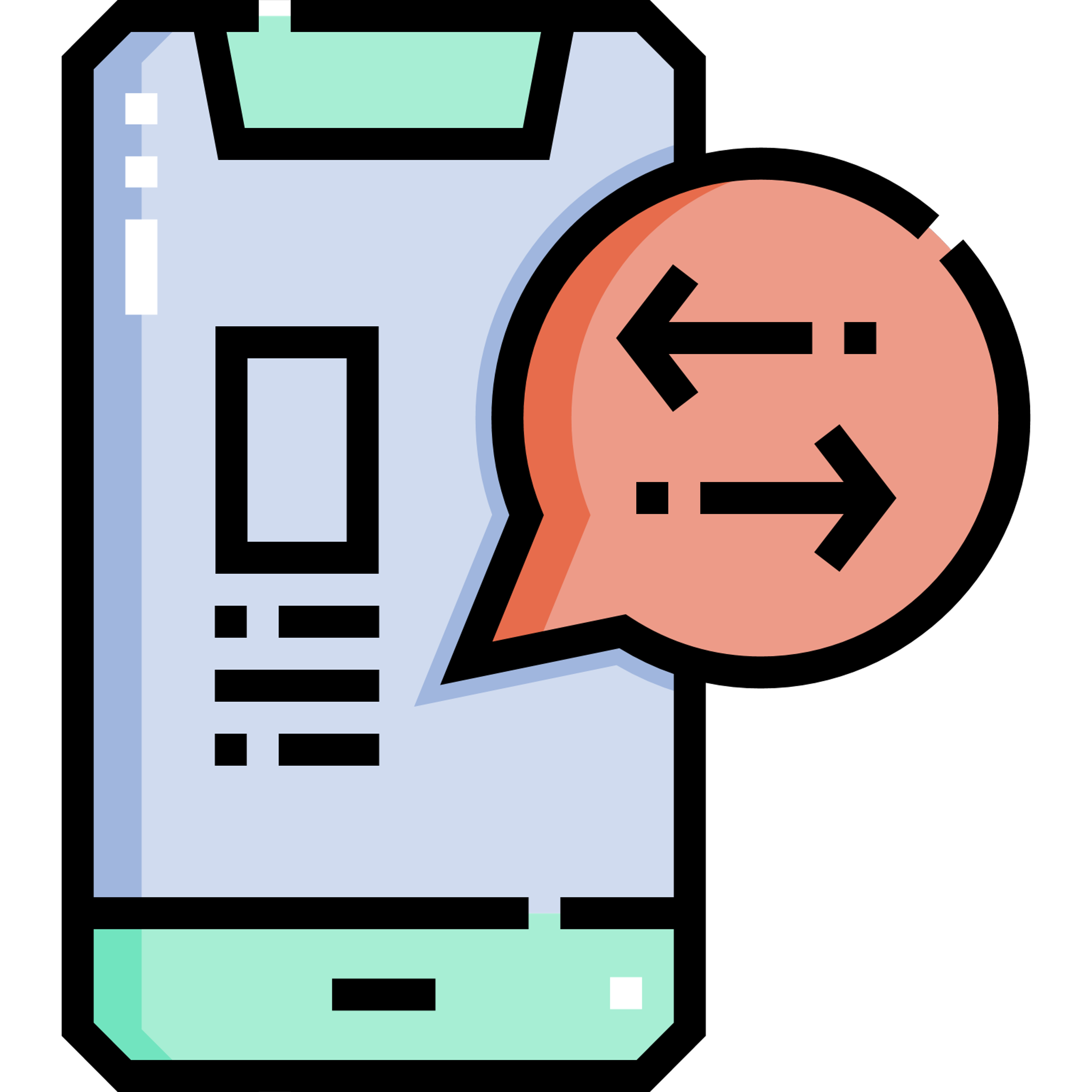 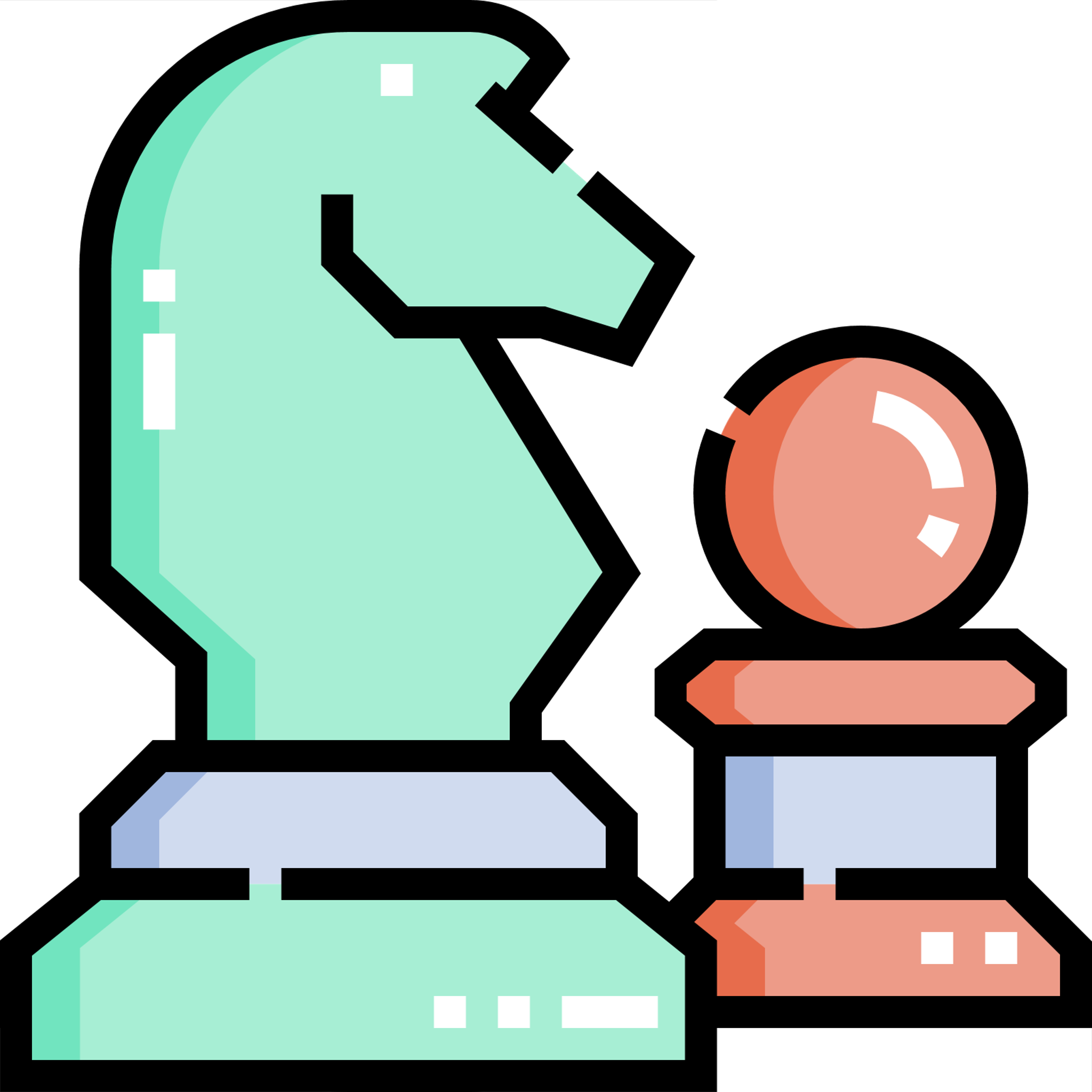 KR11: Business plan
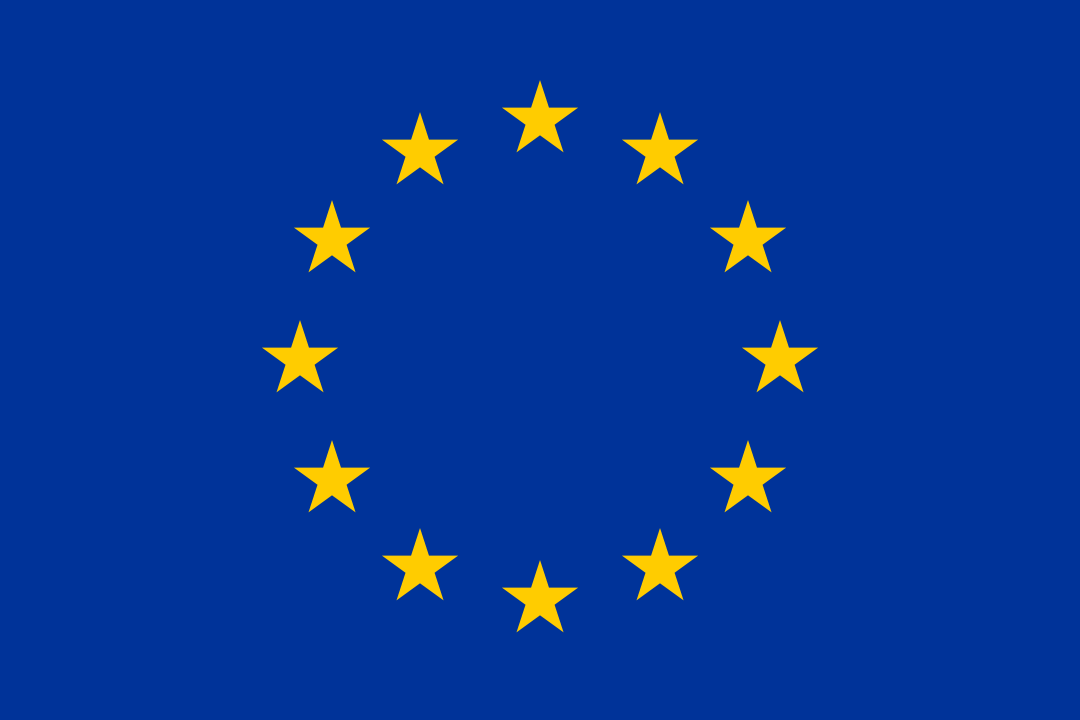 This project has received funding from the European Union’s Horizon 2020 research and innovation programme under grant agreement No: 959157.
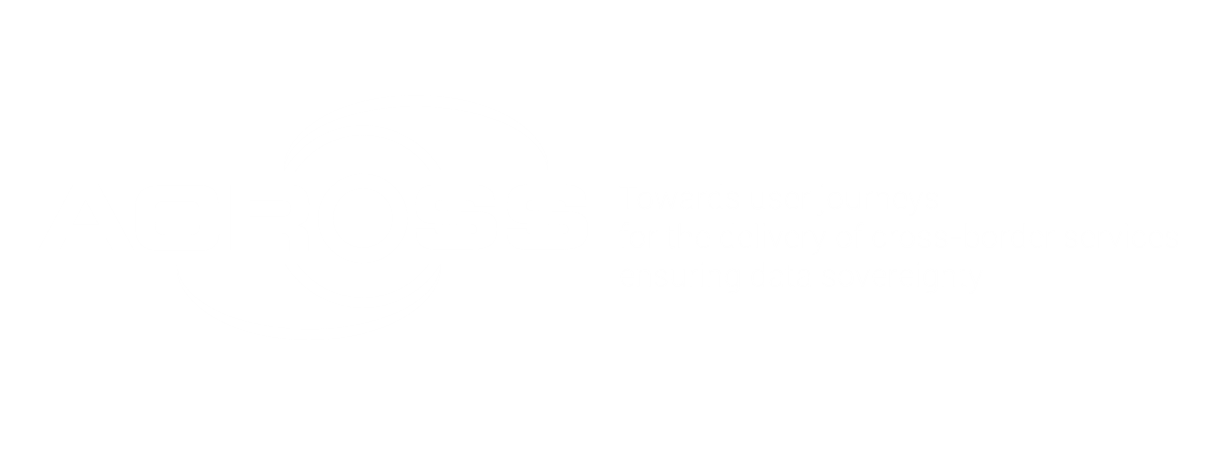 Meet the ACROSS team
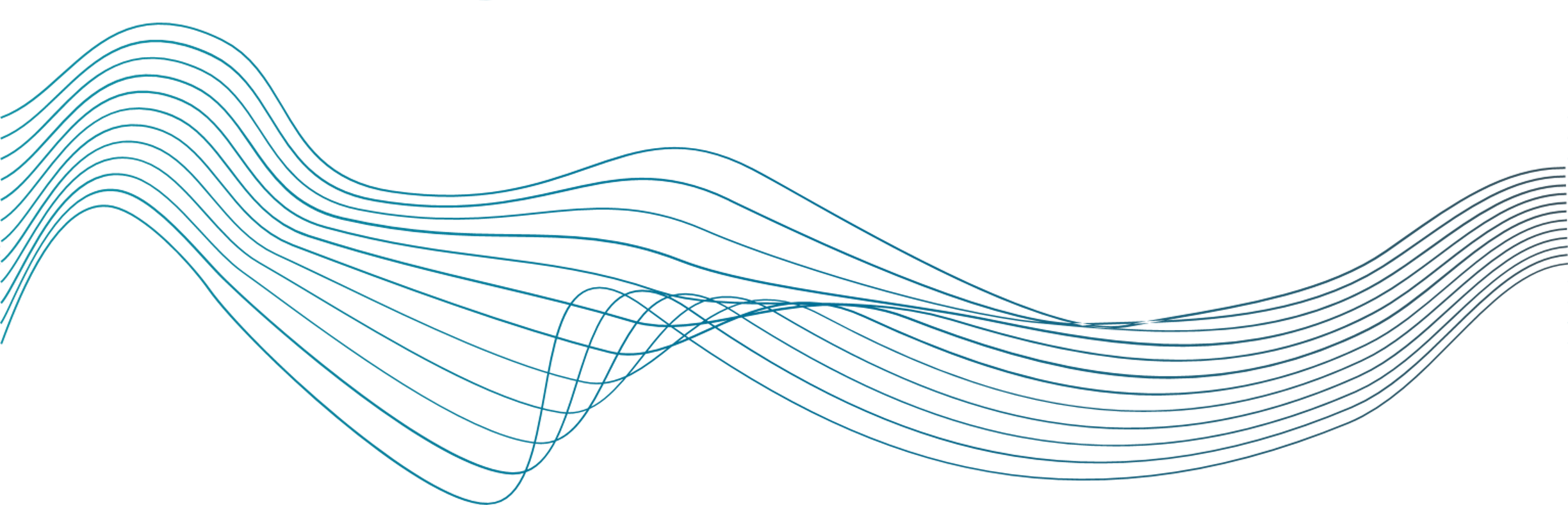 Leonard Langschwager
David Britnell
Heinrich Hammerstein
PROJECT MANAGER
Valentin Sanchez
Lutfi Samo
DEVELOPER
Leire Orue-Echevarria
Alexandros Melidis
Inese Viktorija Ilmere
Thilo Ernst
Vincenzo Savarino
Roberto Di Bernardo
Nikos Vasilakis
Nathan Carvalho
Francesco Mureddu
Timo Behrmann
Anna Triantafillou
Marina Klitsi
Anestis Sidiropoulos
Robert Goené
Sophie Almanza
Max Kortlander
Enrique Areizaga
PROJECT MANAGER
WP3 LEADER
PROJECT MANAGER
TECHNICAL ADVISOR
Hans Graux
PROJECT COORDINATOR
PROJECT MANAGER
WP5 LEADER
USE CASE PROVIDER
TECHNOLOGY PROVIDER
WP4 LEADER
PROJECT MANAGER
INNOVATION MANAGER
USE CASE PROVIDER
WP6 LEADER
USE CASE ADVISOR
PROJECT MANAGER
WP7 LEADER
WP2 LEADER
PROJECT MANAGER
RESEARCHER & TASK LEAD
PROJECT MANAGER
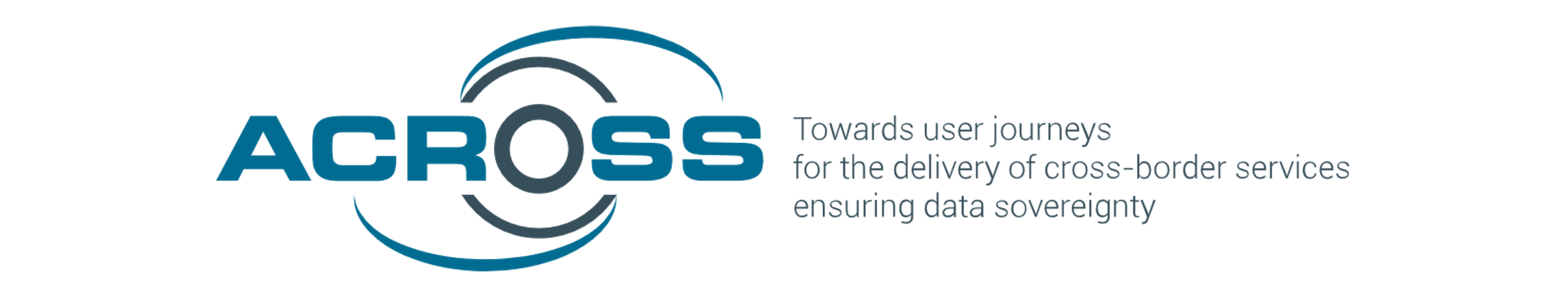 LEGAL FRAMEWORK LEADER
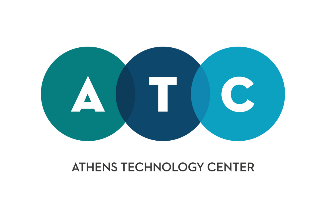 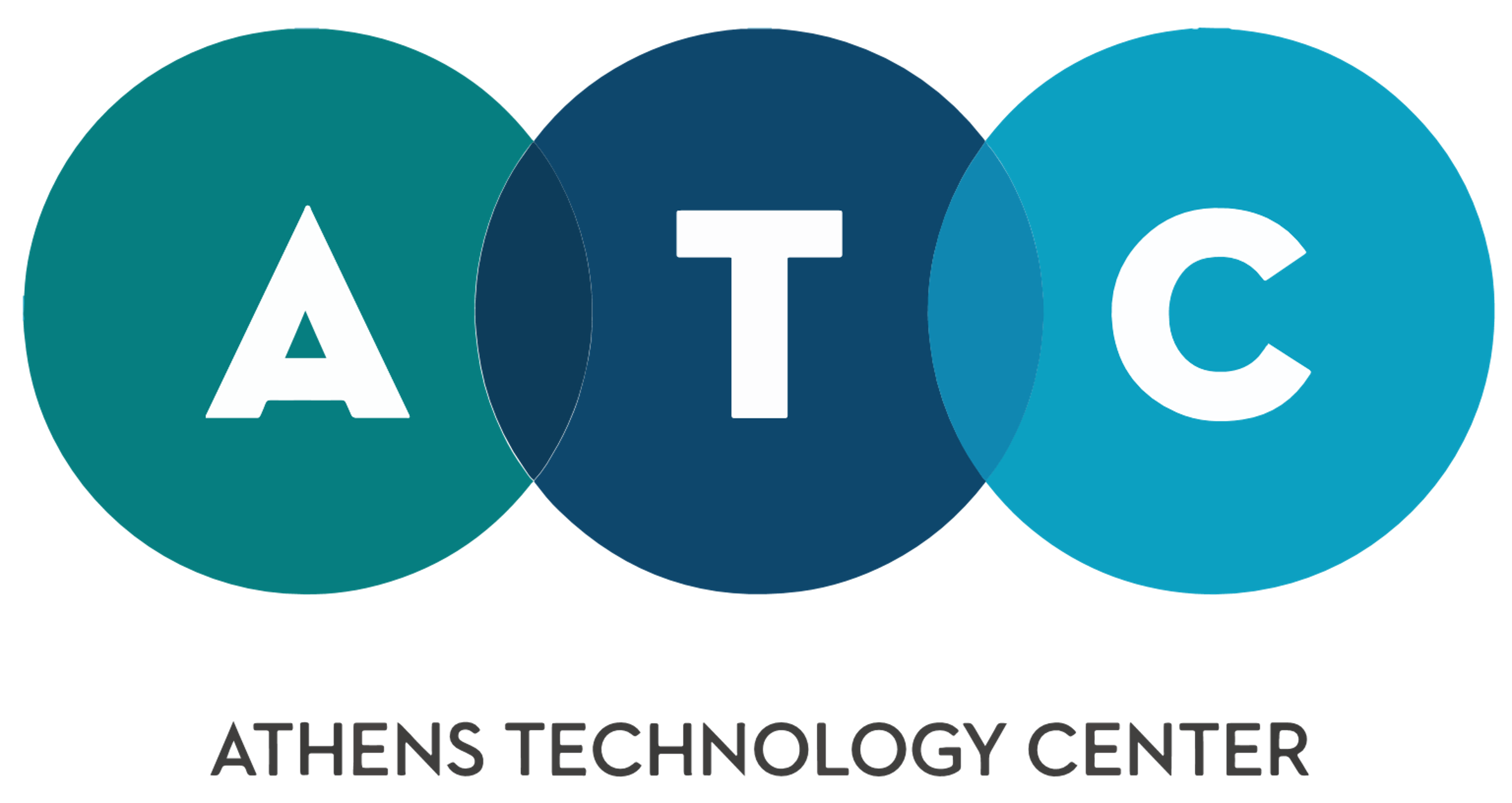 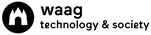 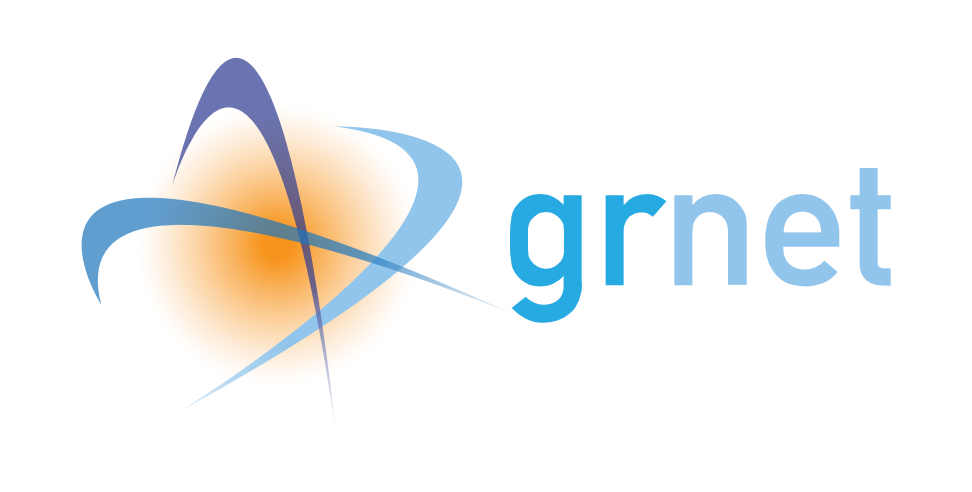 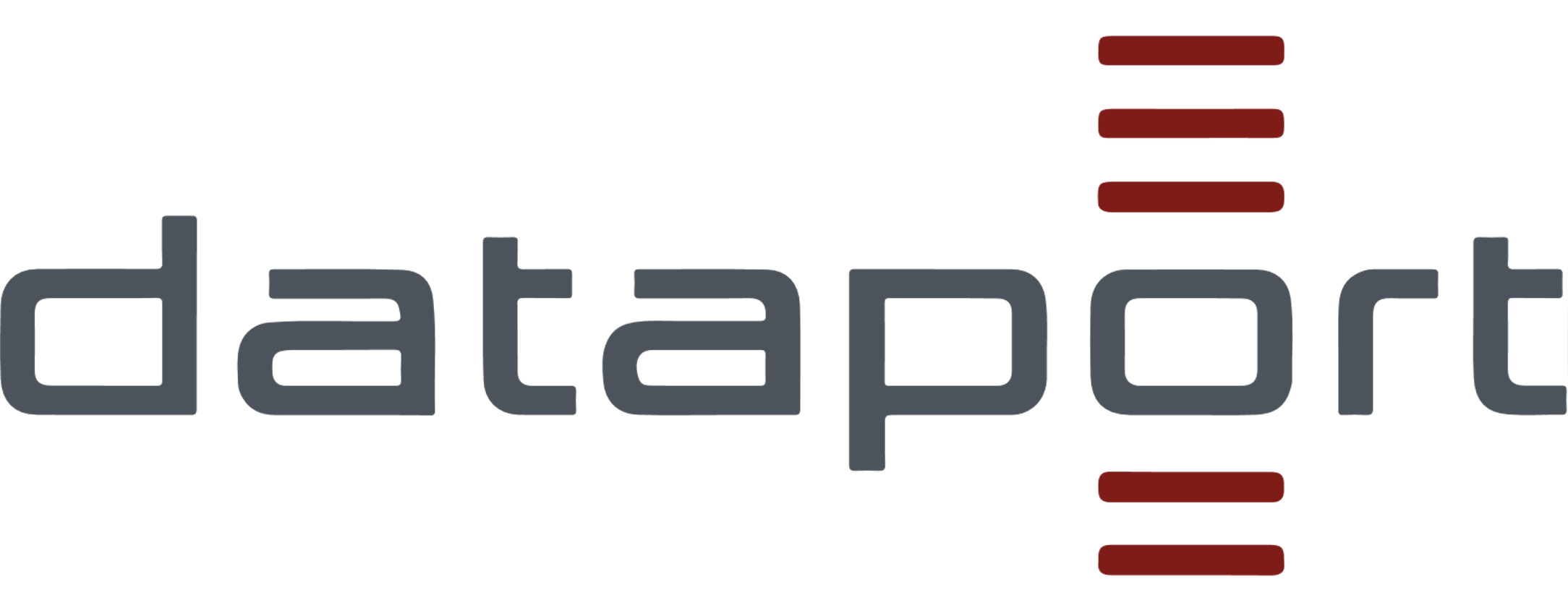 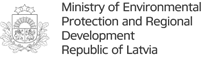 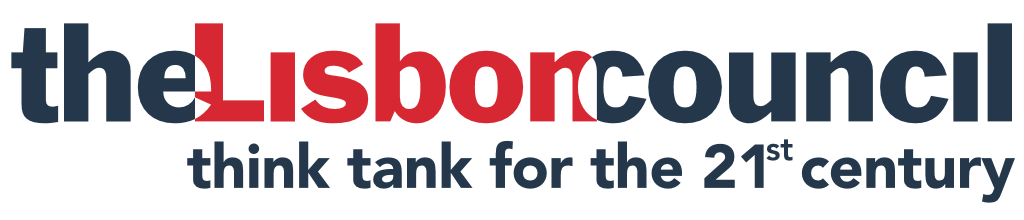 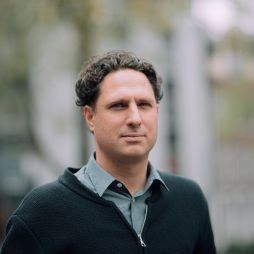 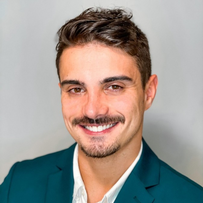 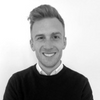 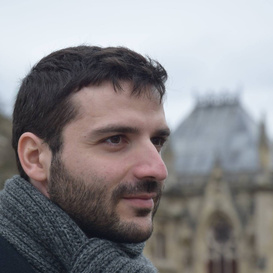 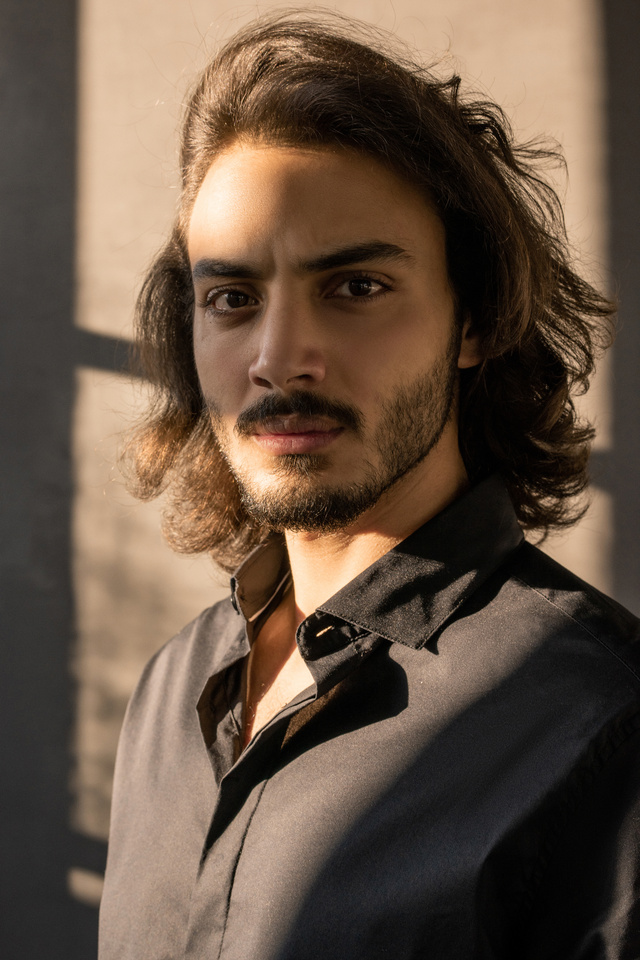 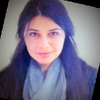 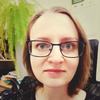 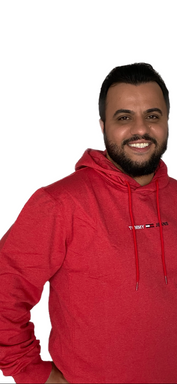 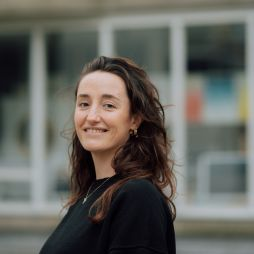 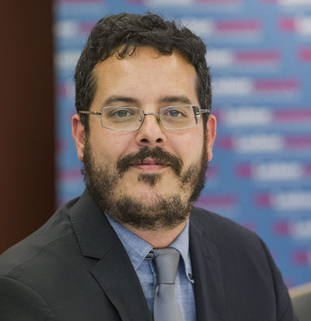 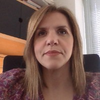 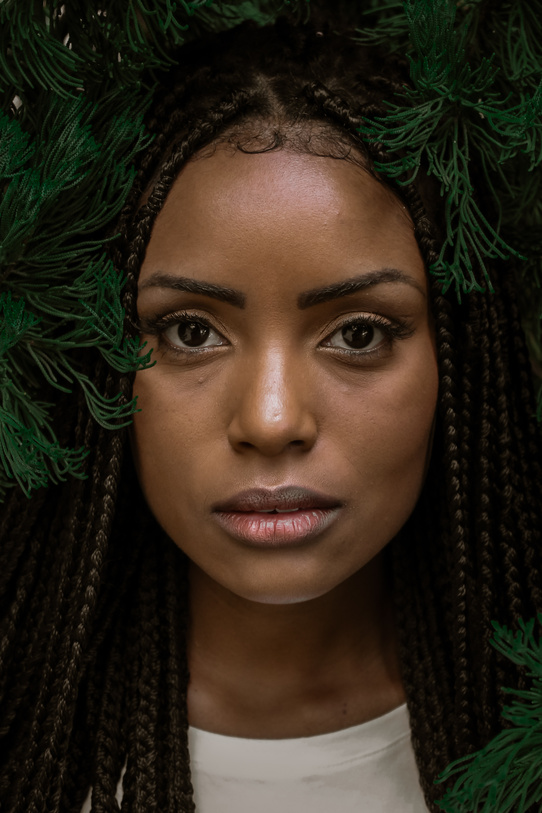 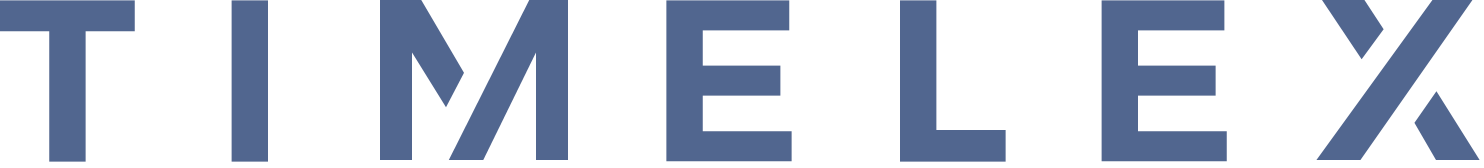 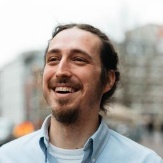 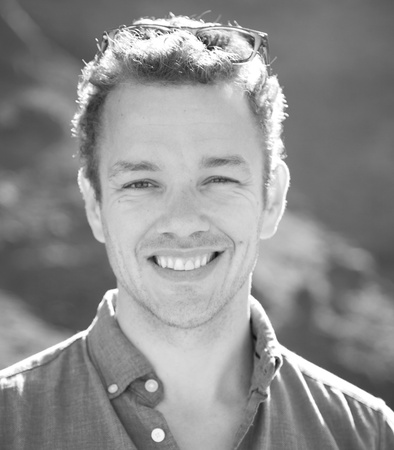 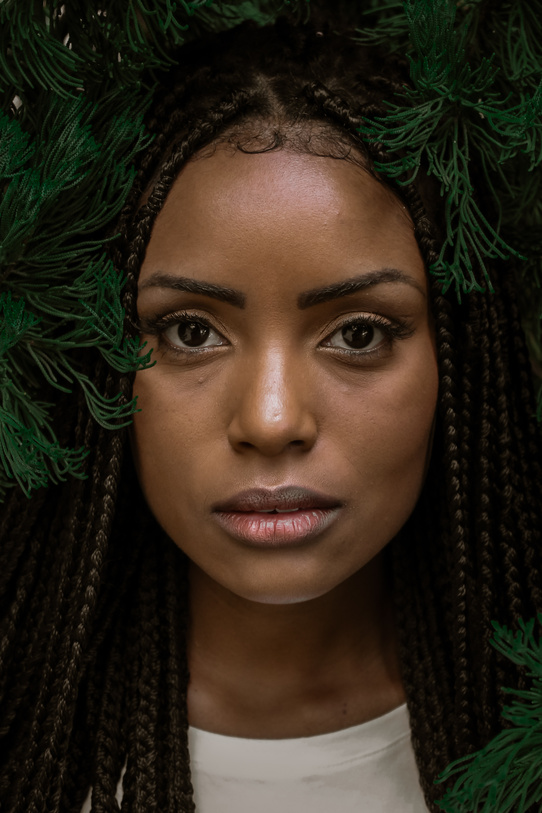 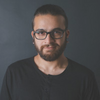 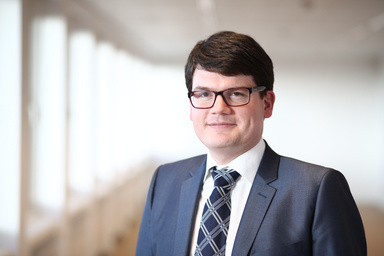 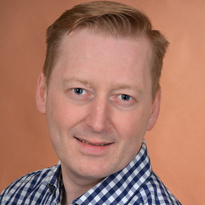 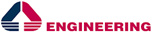 Stef van den Broek
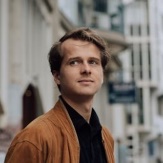 COMMUNICATOR
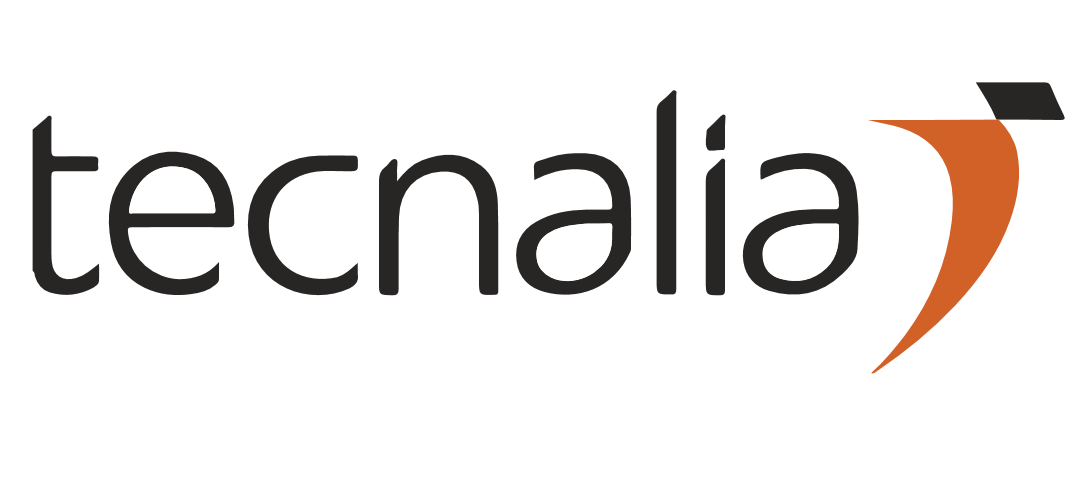 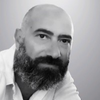 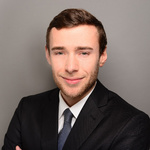 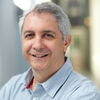 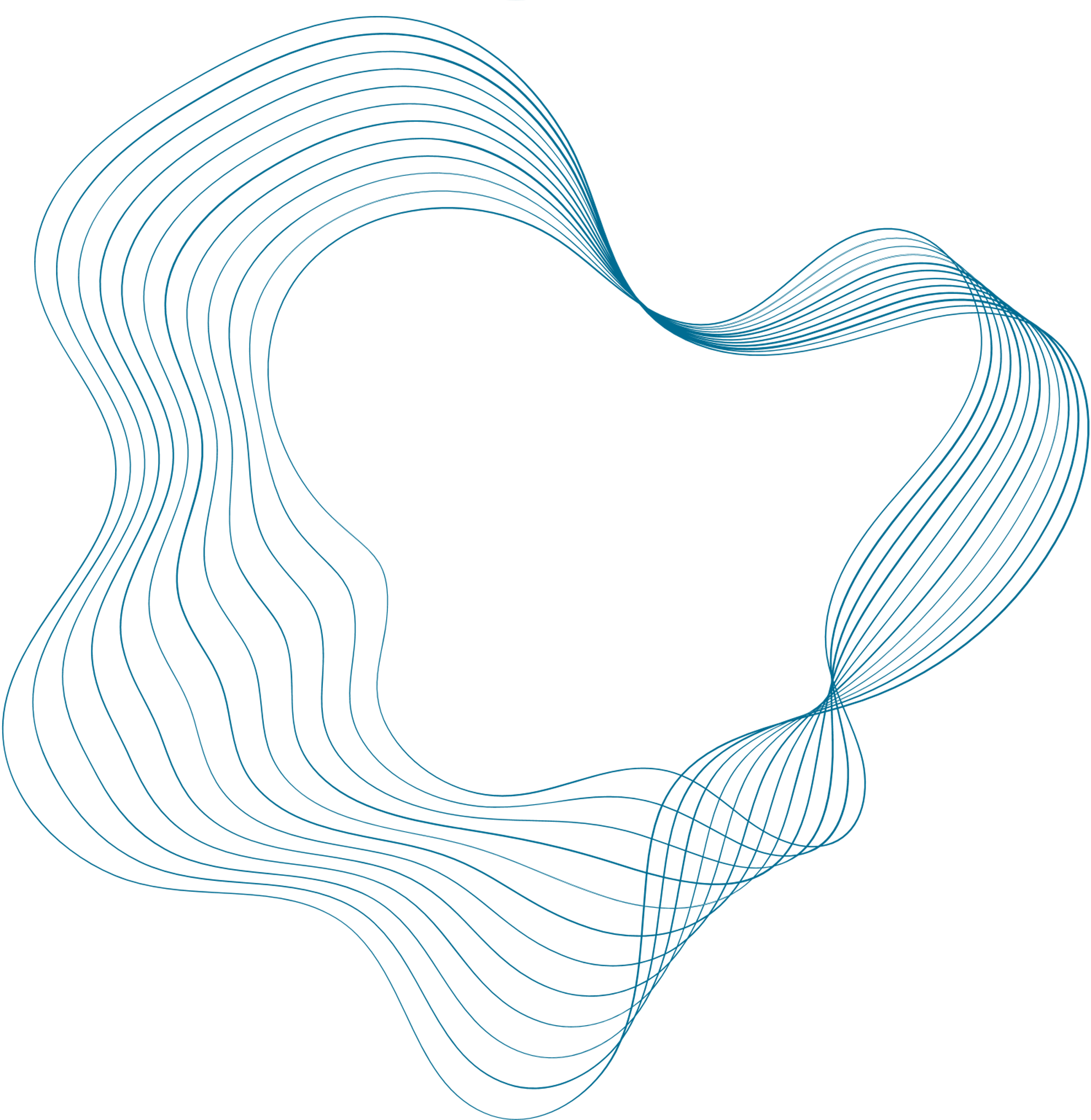 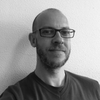 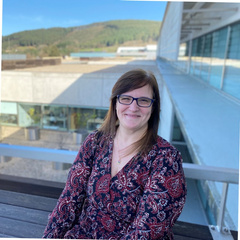 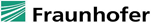 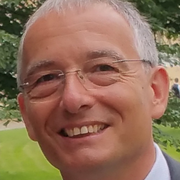 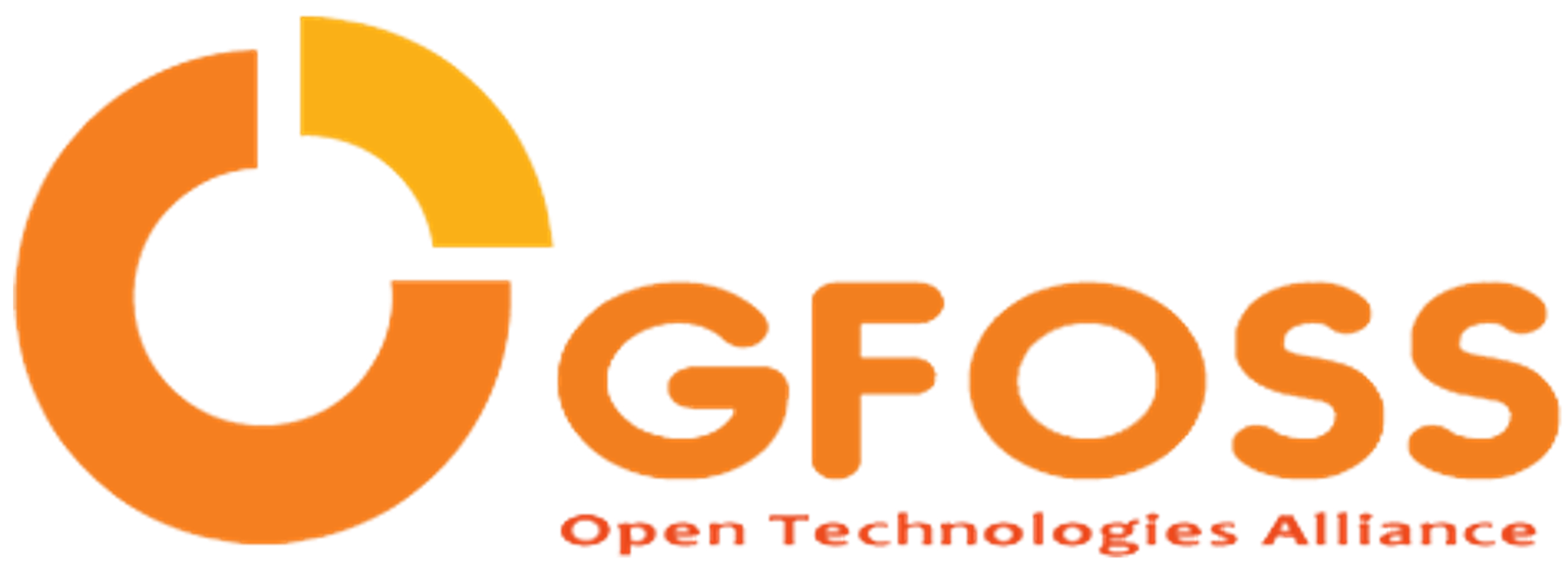 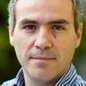 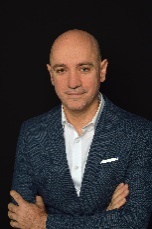 Maitena Ilardia
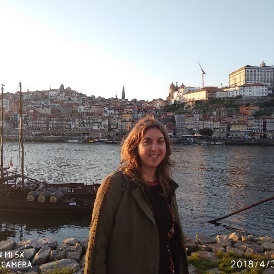 COMMUNICATION MANAGER
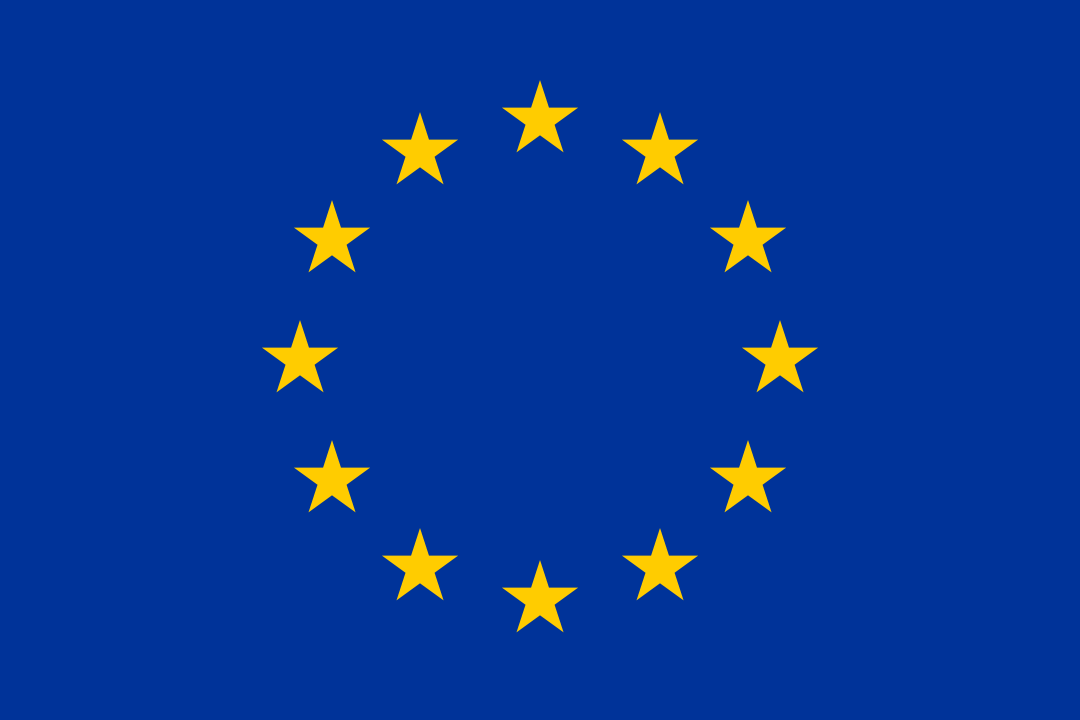 This project has received funding from the European Union’s Horizon 2020 research and innovation programme under grant agreement No: 959157.
WEBSITE
SOCIAL MEDIA
CONTACT
https://across-h2020.eu/
Twitter: @AcrossH2020
LinkedIn: ACROSS Project H2020
Anna Triantafillou
Email: a.triantafillou@atc.gr
Phone: +30 210 68 74 300
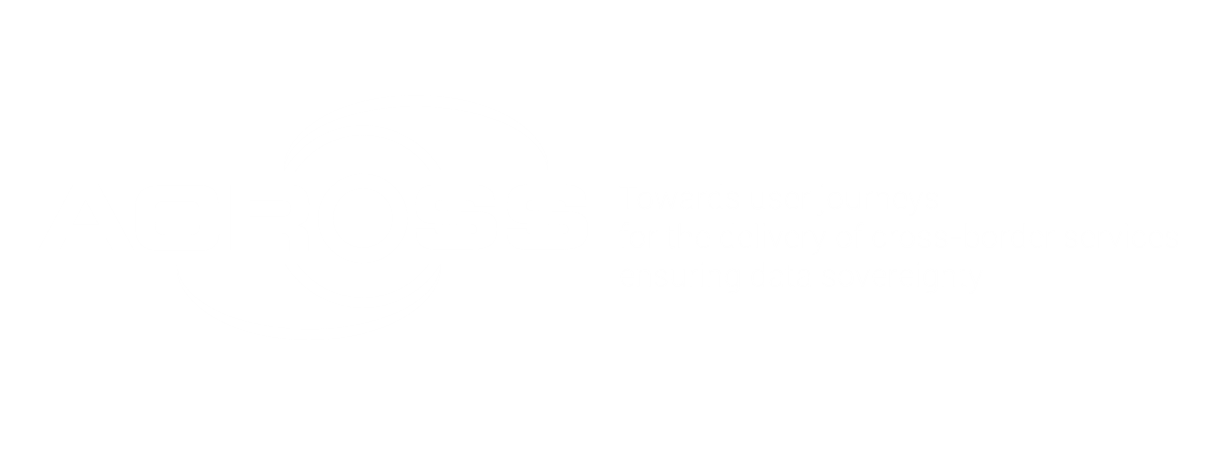 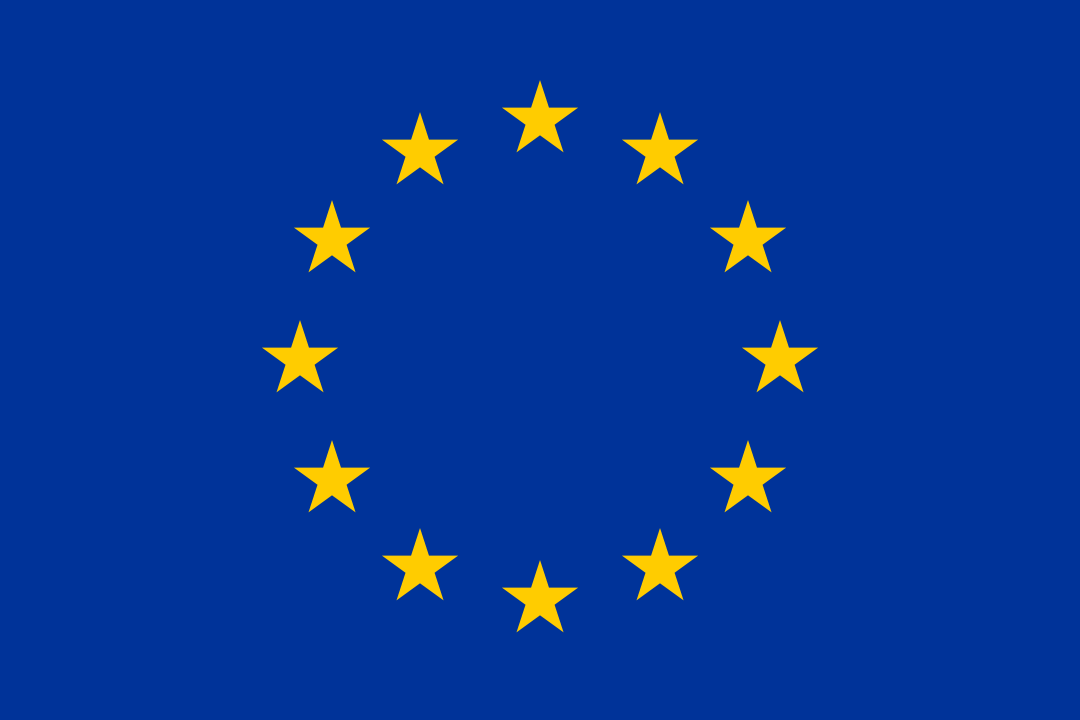 European Union’s Horizon 2020
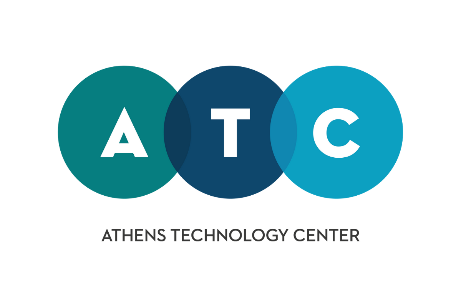 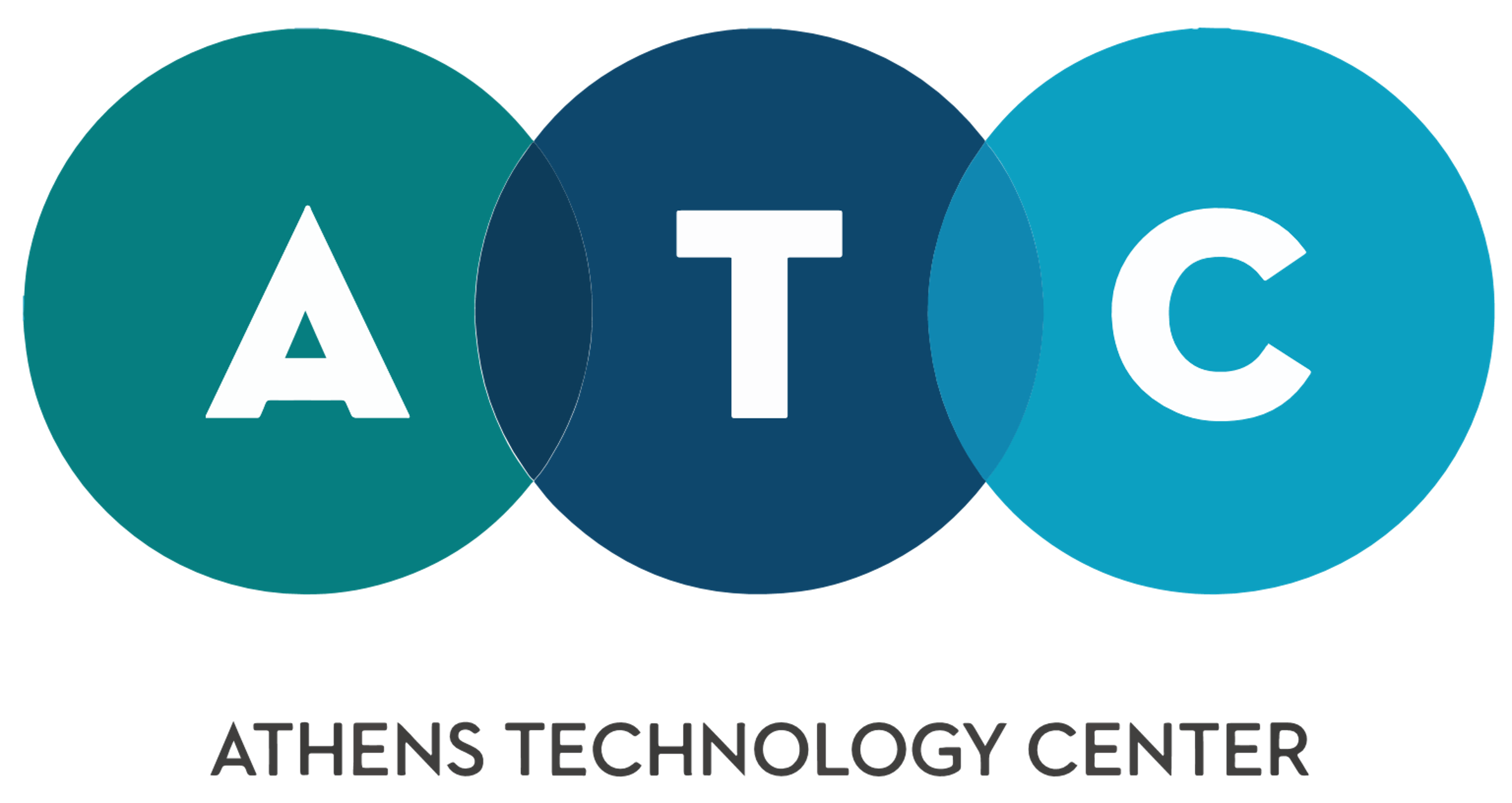 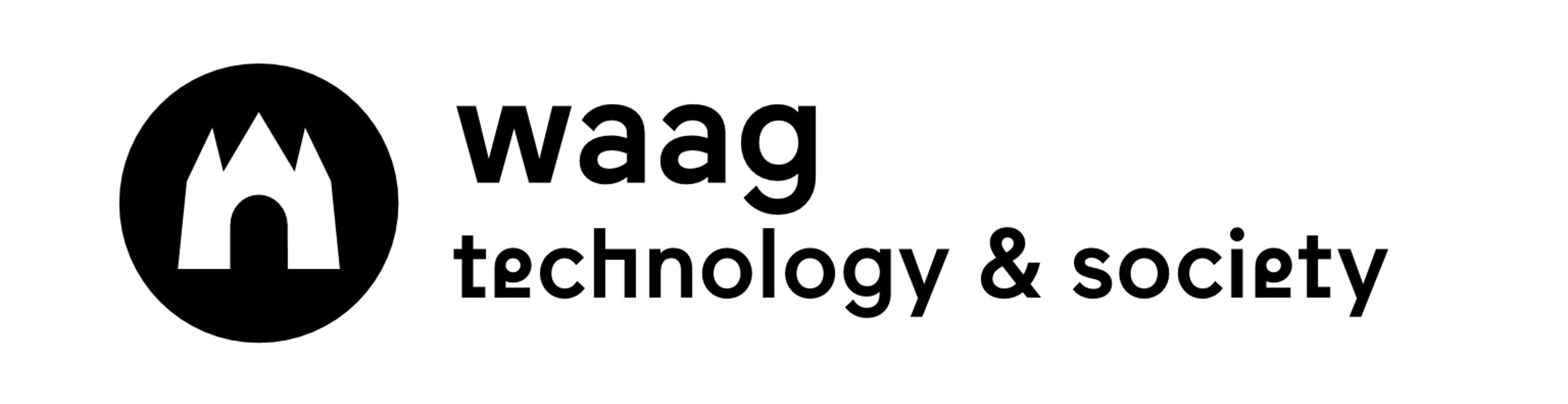 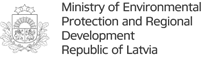 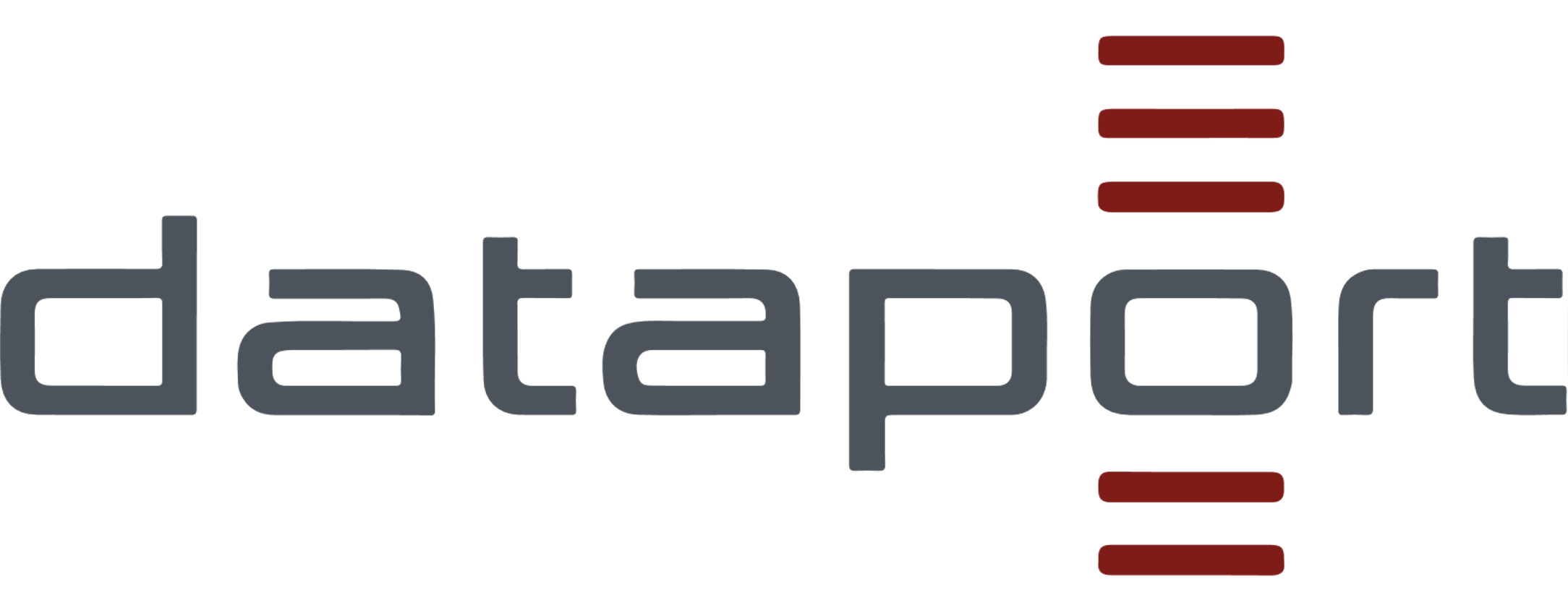 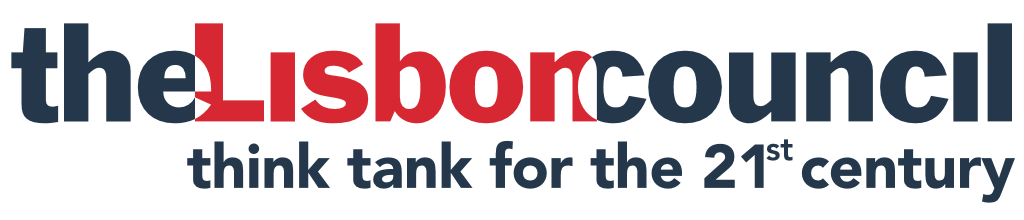 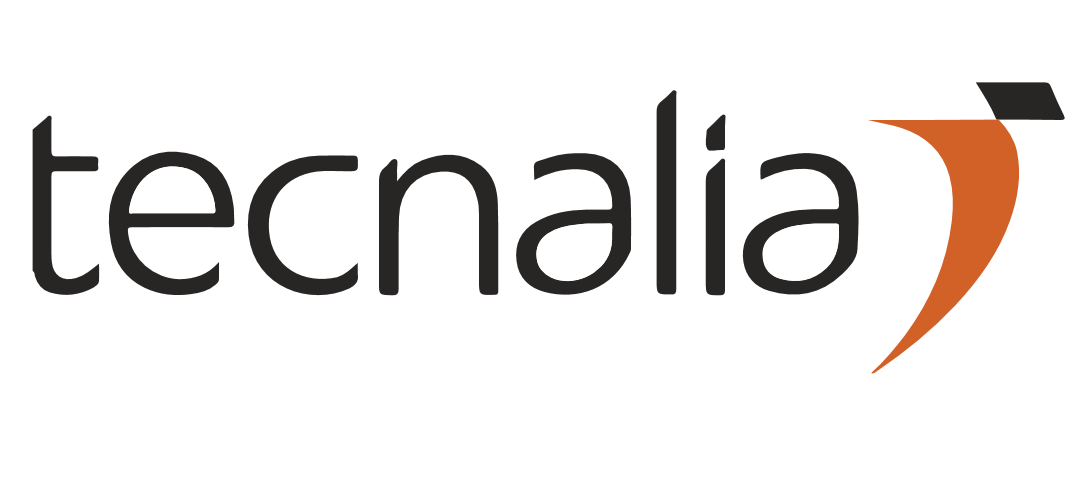 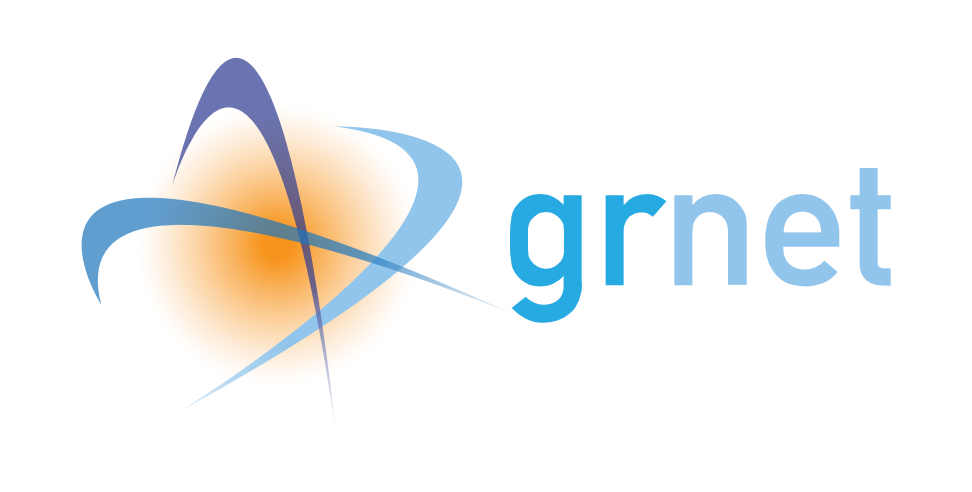 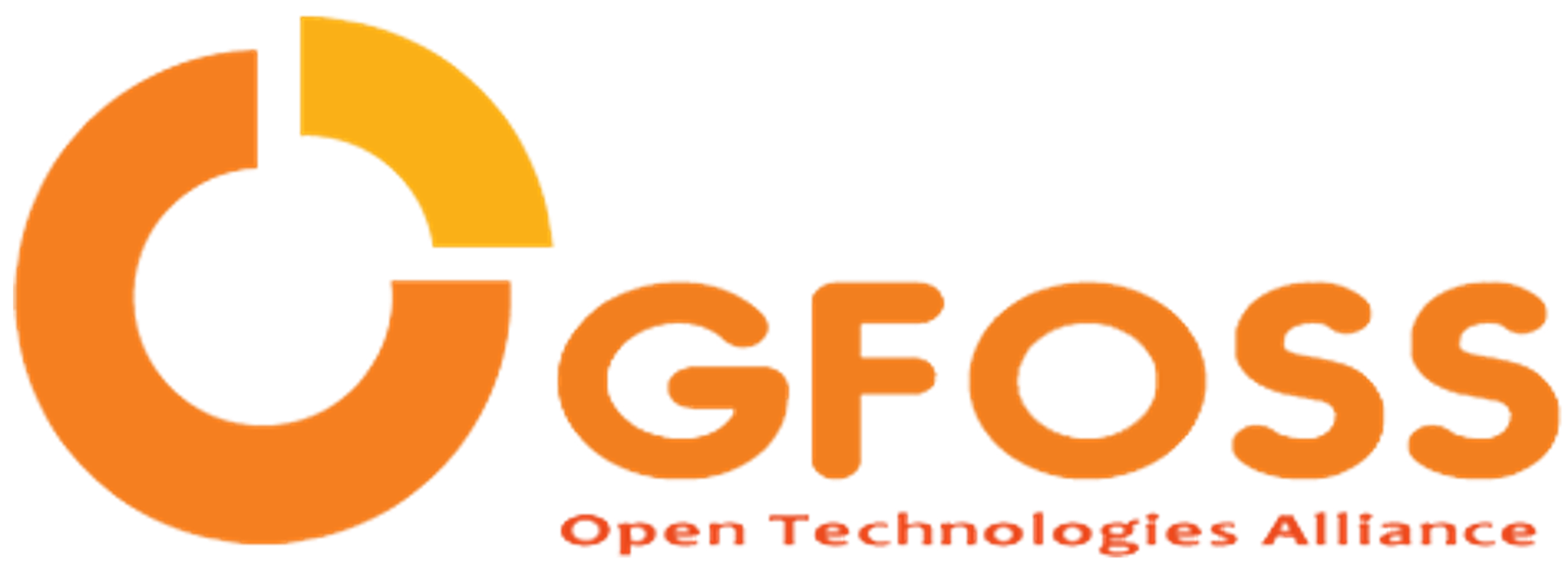 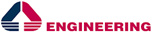 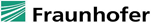 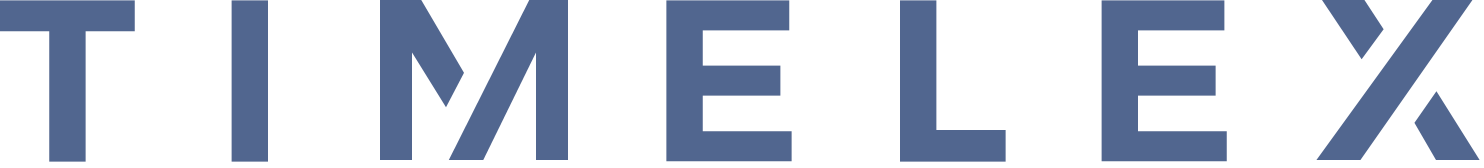